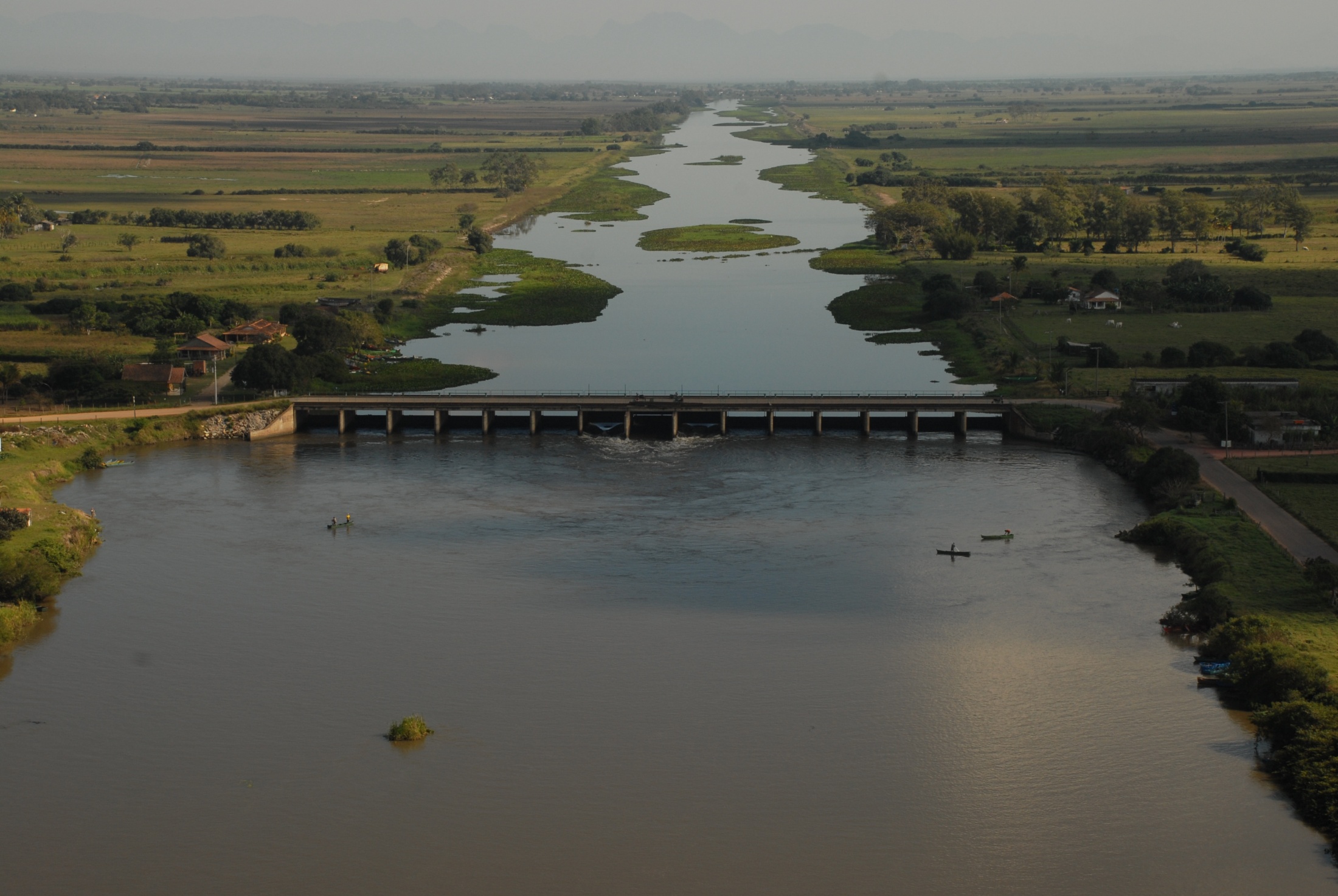 COMITÊ DO BAIXO PARAÍBA DO SUL – CBH BPS
CÂMARA TÉCNICA DOS RECURSOS HÍDRICOS
 E ESTRUTURAS HIDRÁULICAS
TRABALHO DE CAMPO NAS COMPORTAS 
DA MARGEM DIREITA DO RIO PARAÍBA DO SUL
JOÃO G. SIQUEIRA
APROMEPS
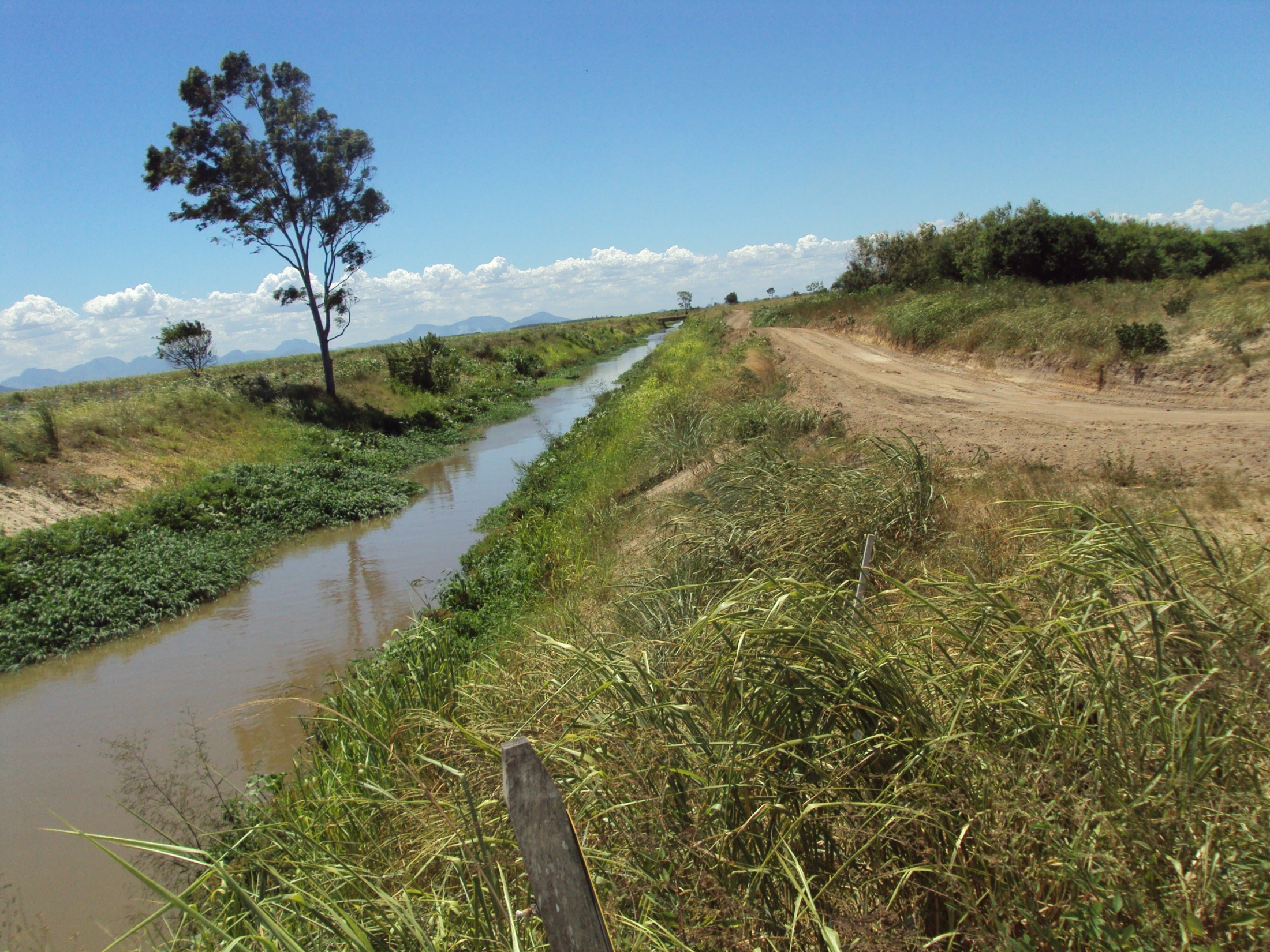 COMITÊ DO BAIXO PARAÍBA DO SUL – CBH BPS
CÂMARA TÉCNICA DOS RECURSOS HÍDRICOS E 
ESTRUTURAS HIDRÁULICAS
Álbum de fotografias
ITERERÉ
por JOÃO G. SIQUEIRA
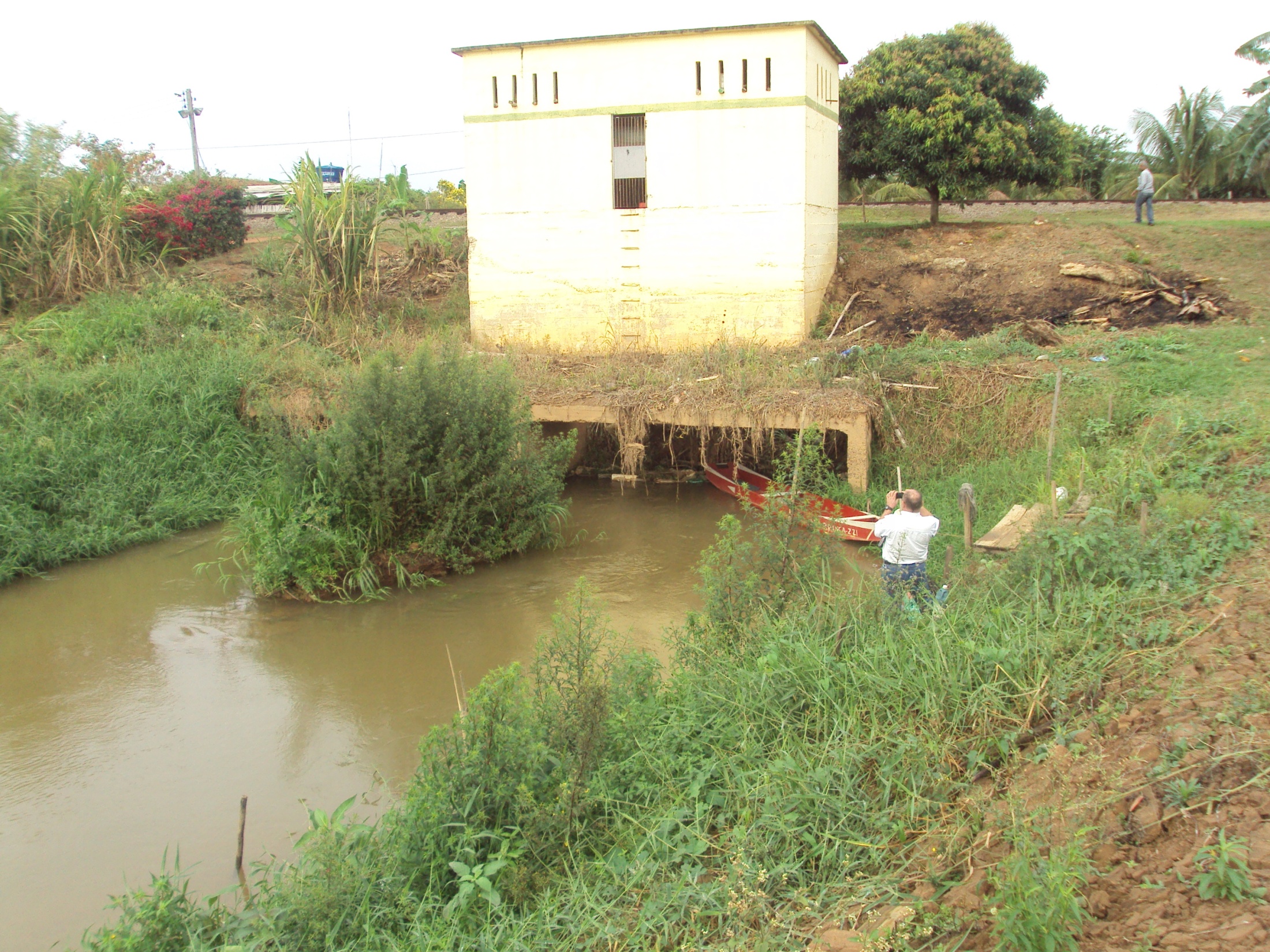 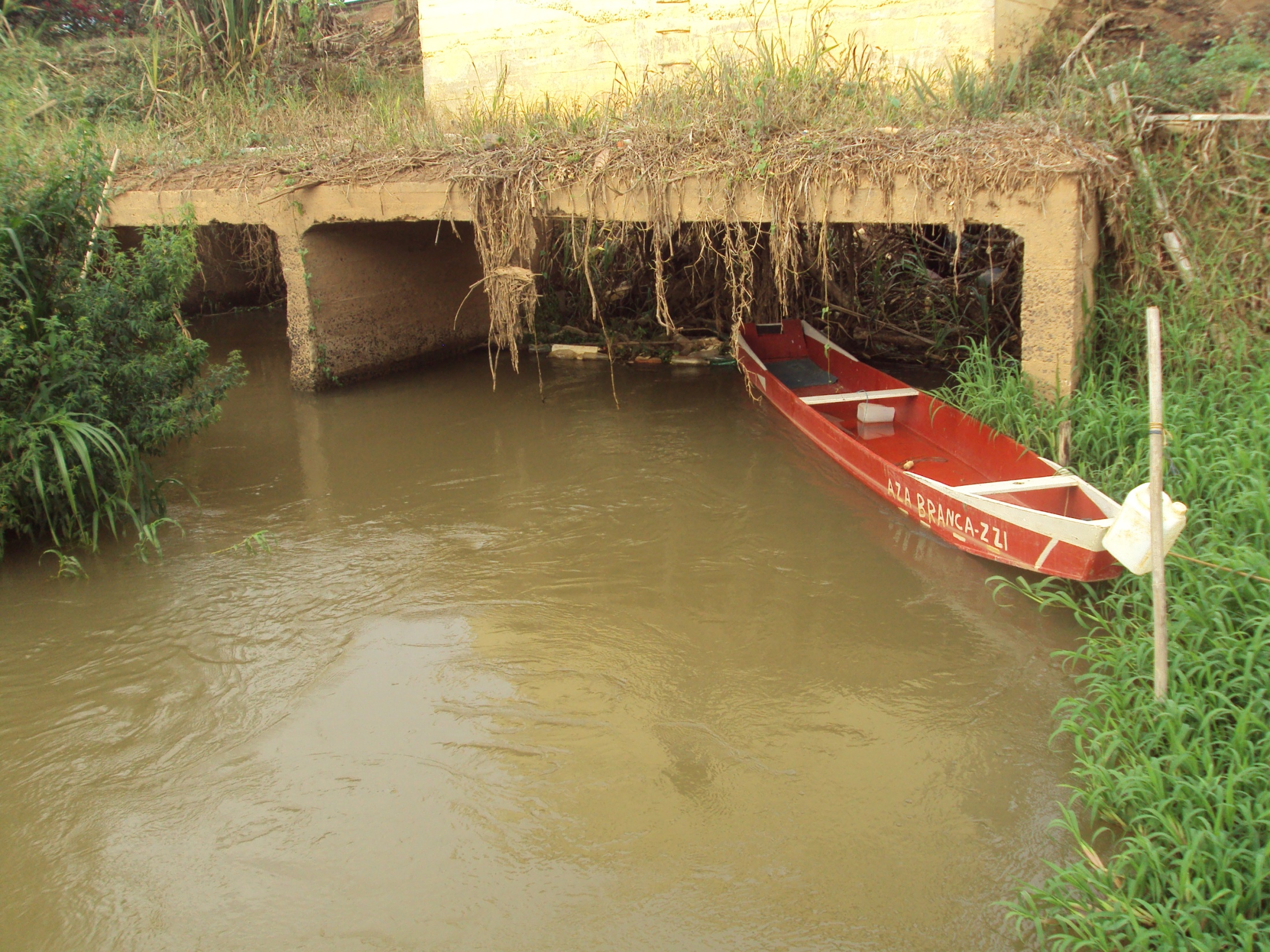 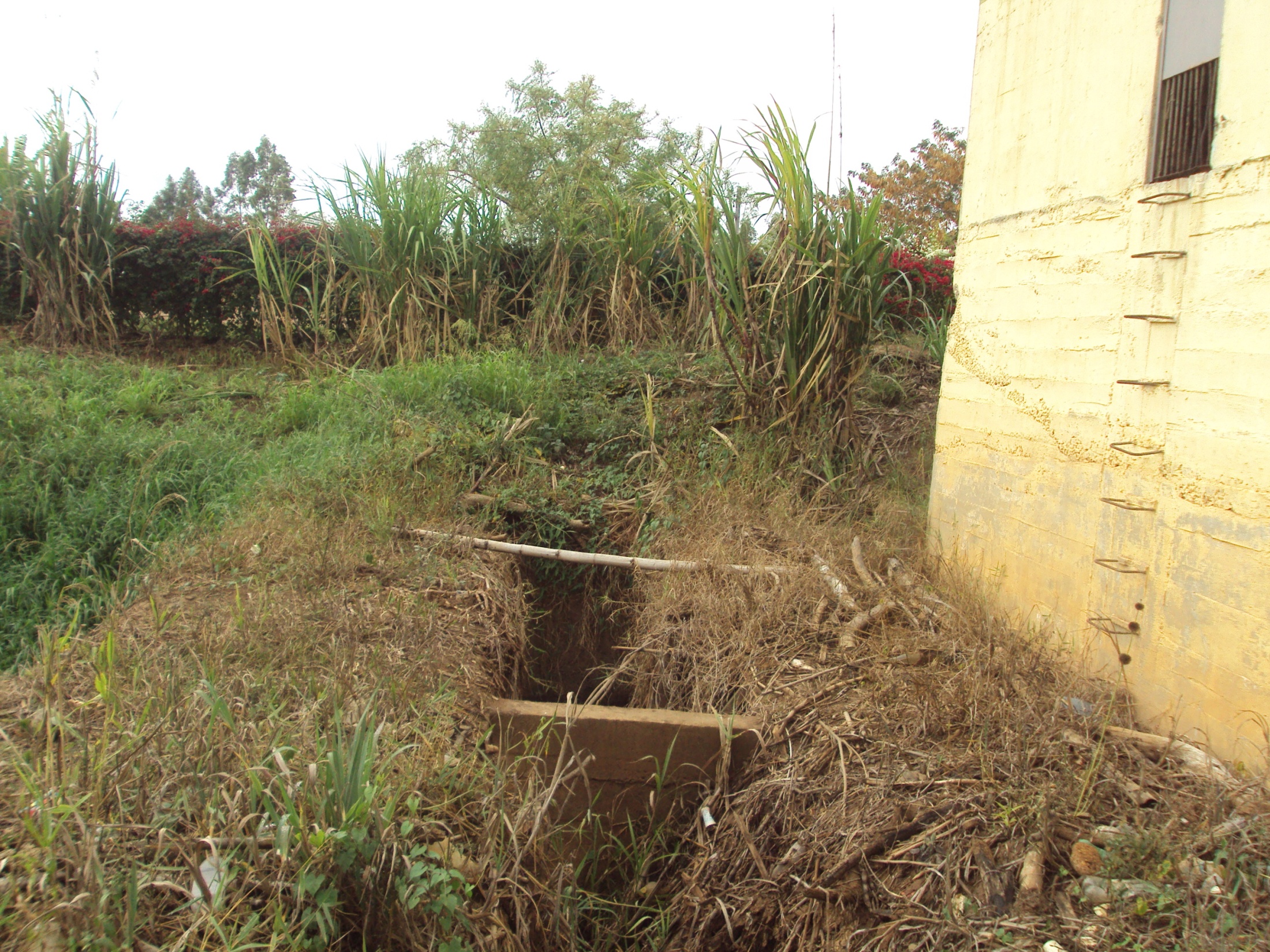 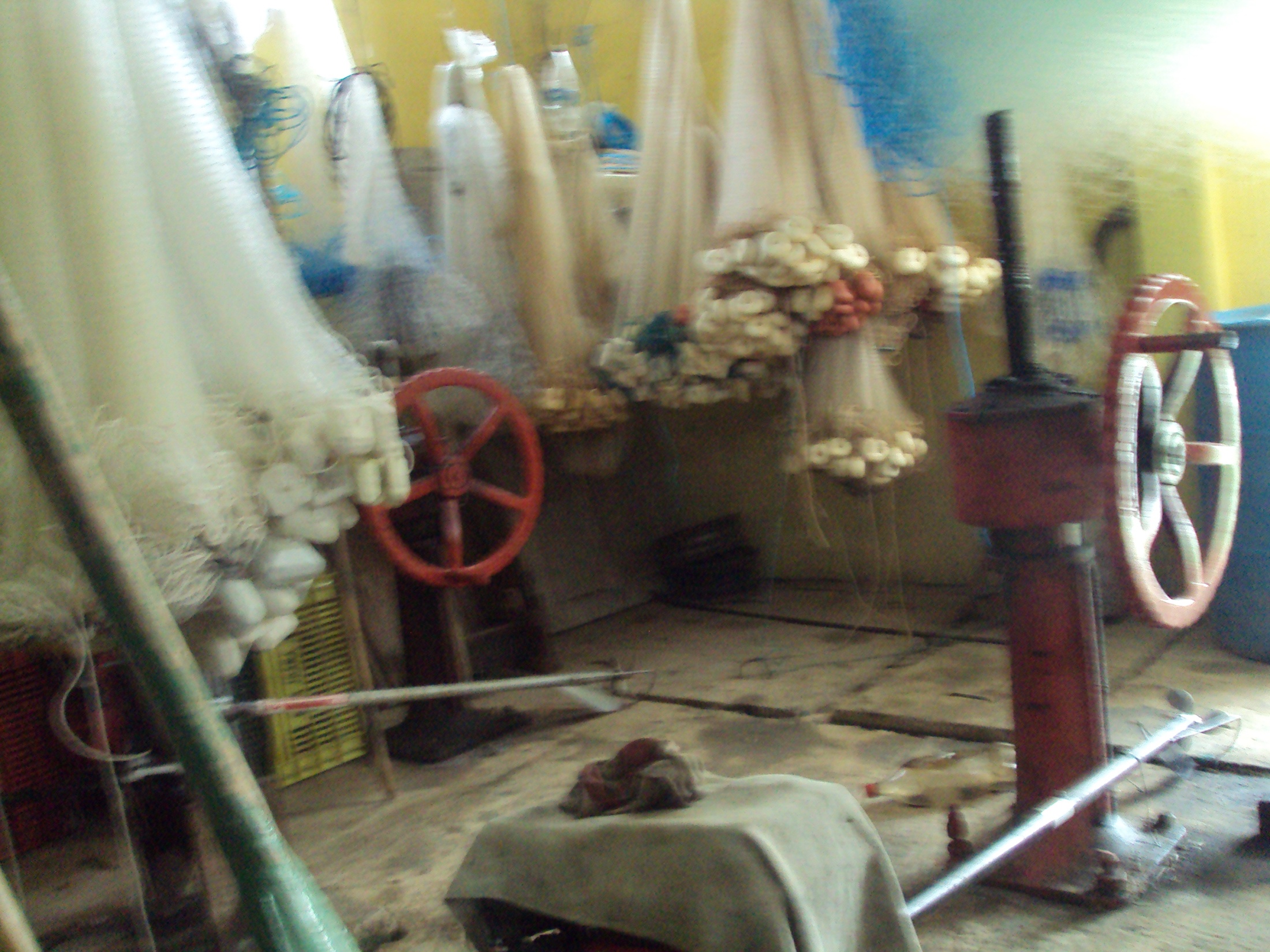 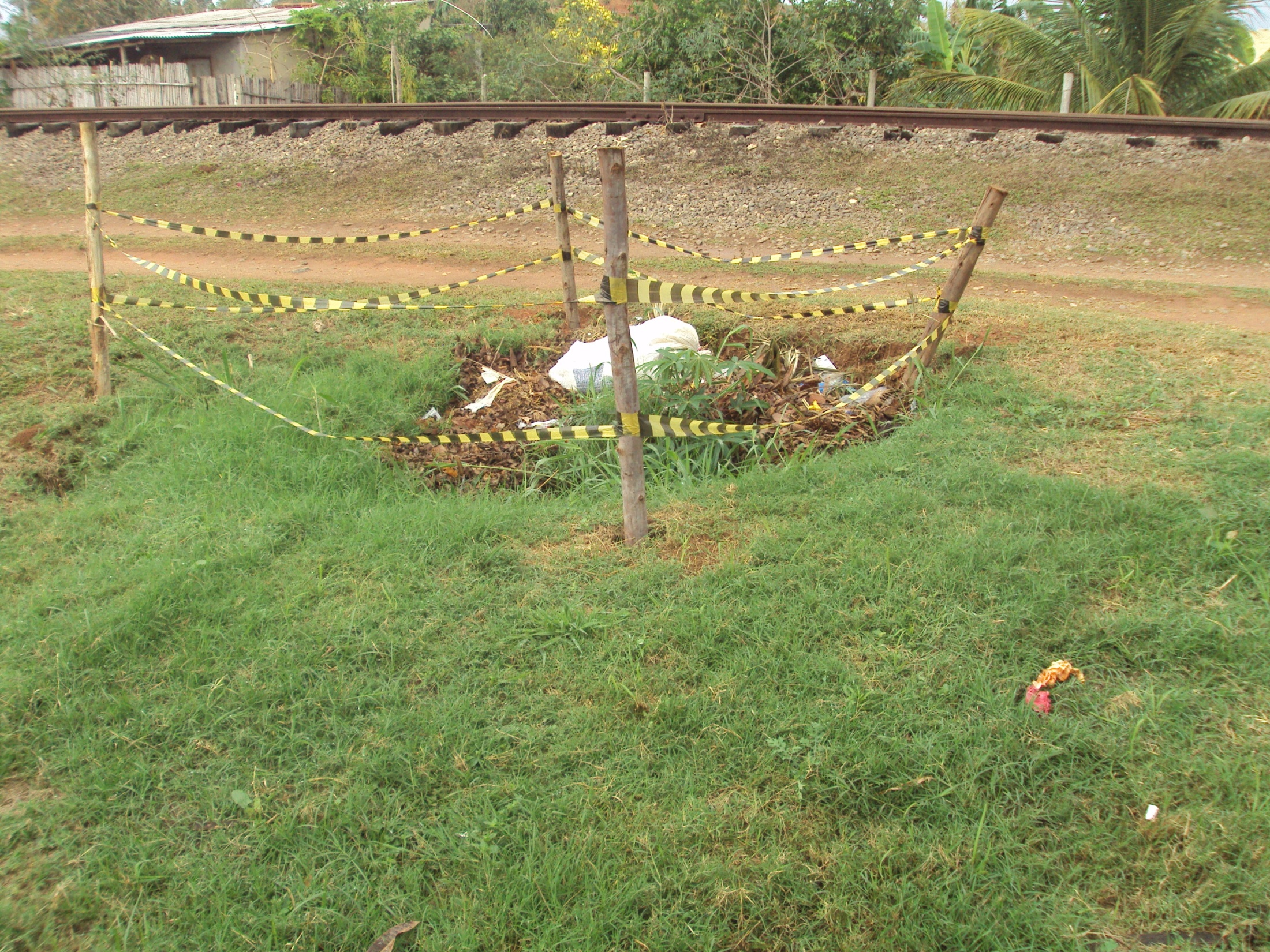 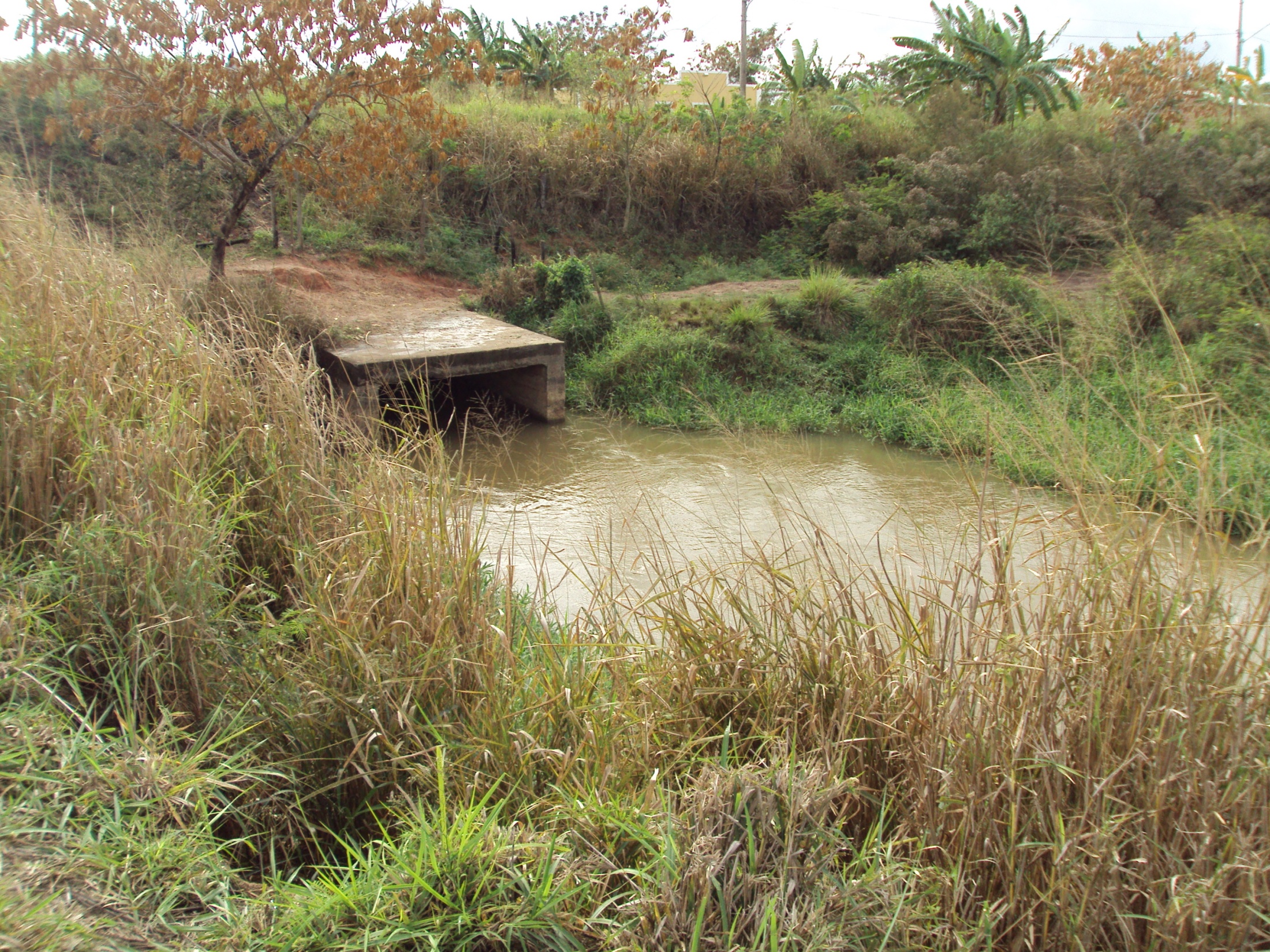 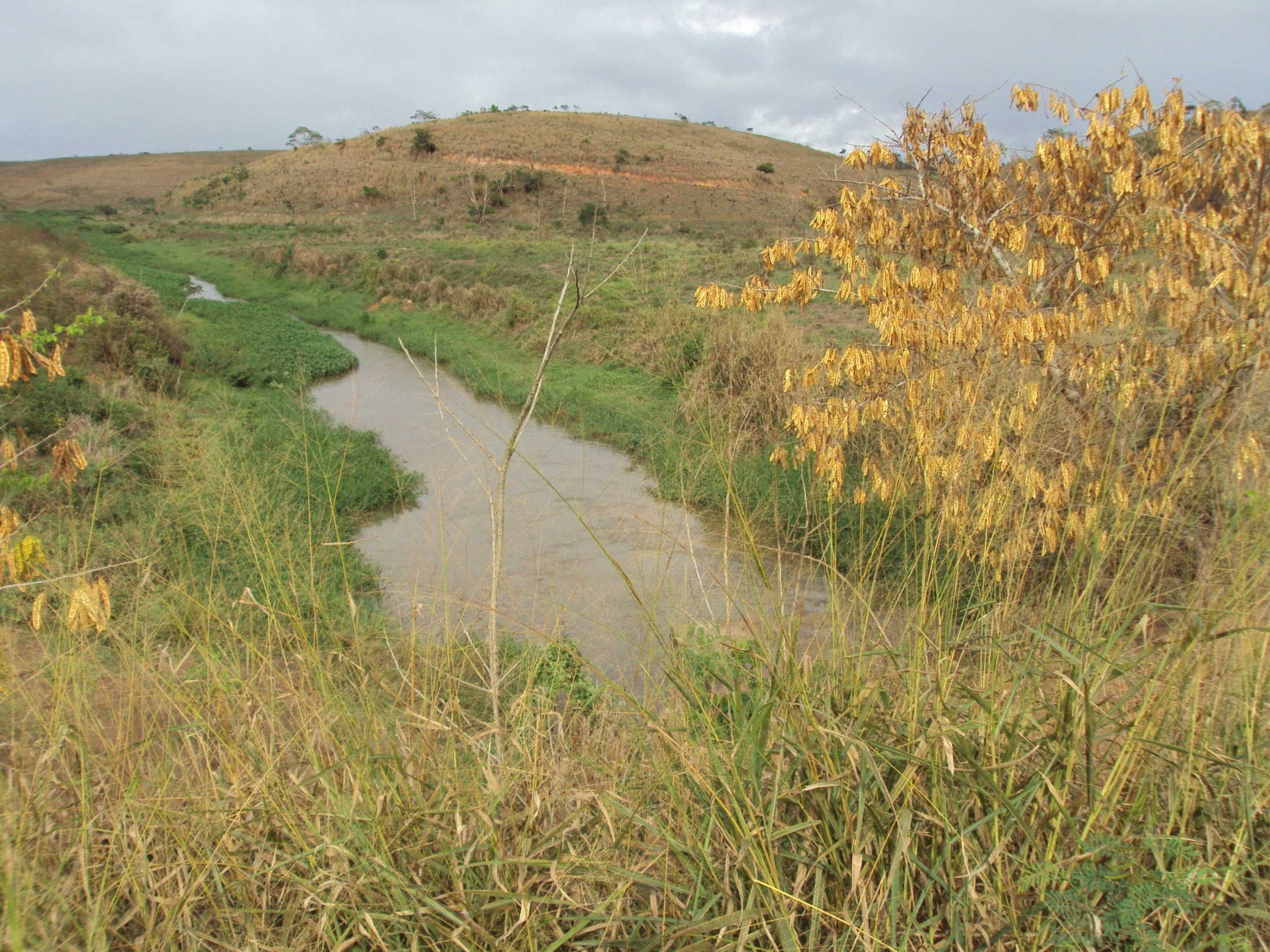 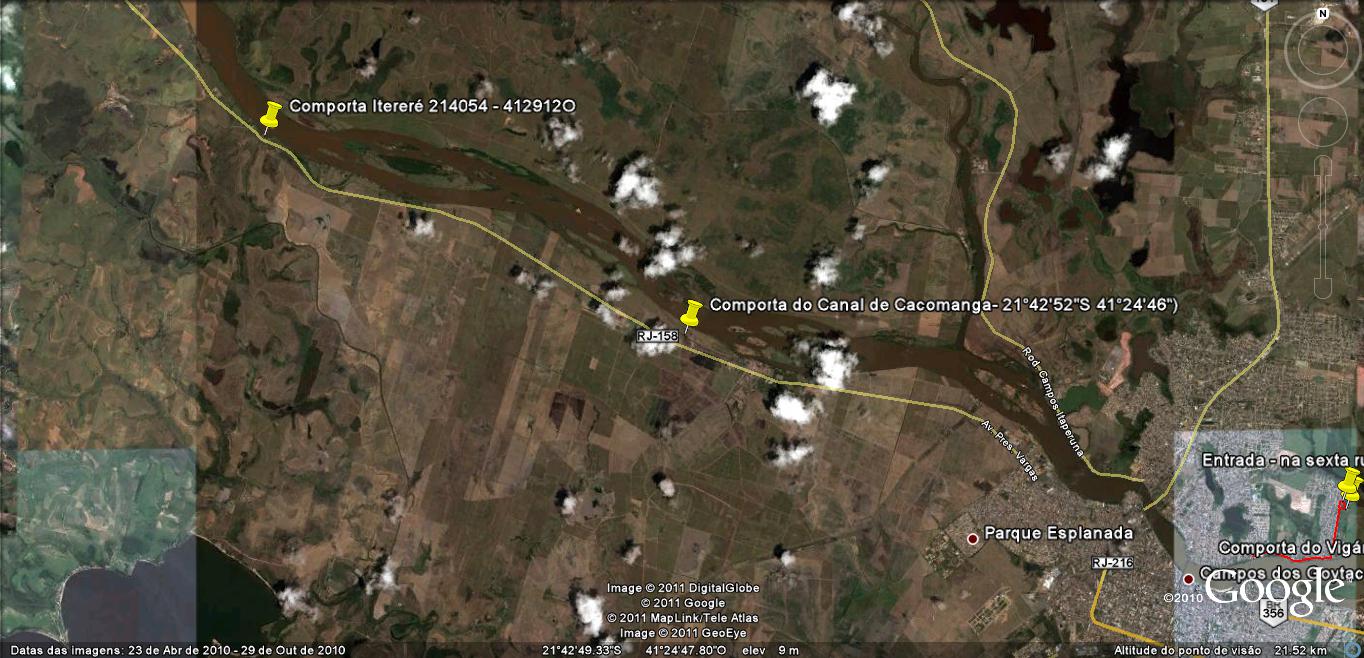 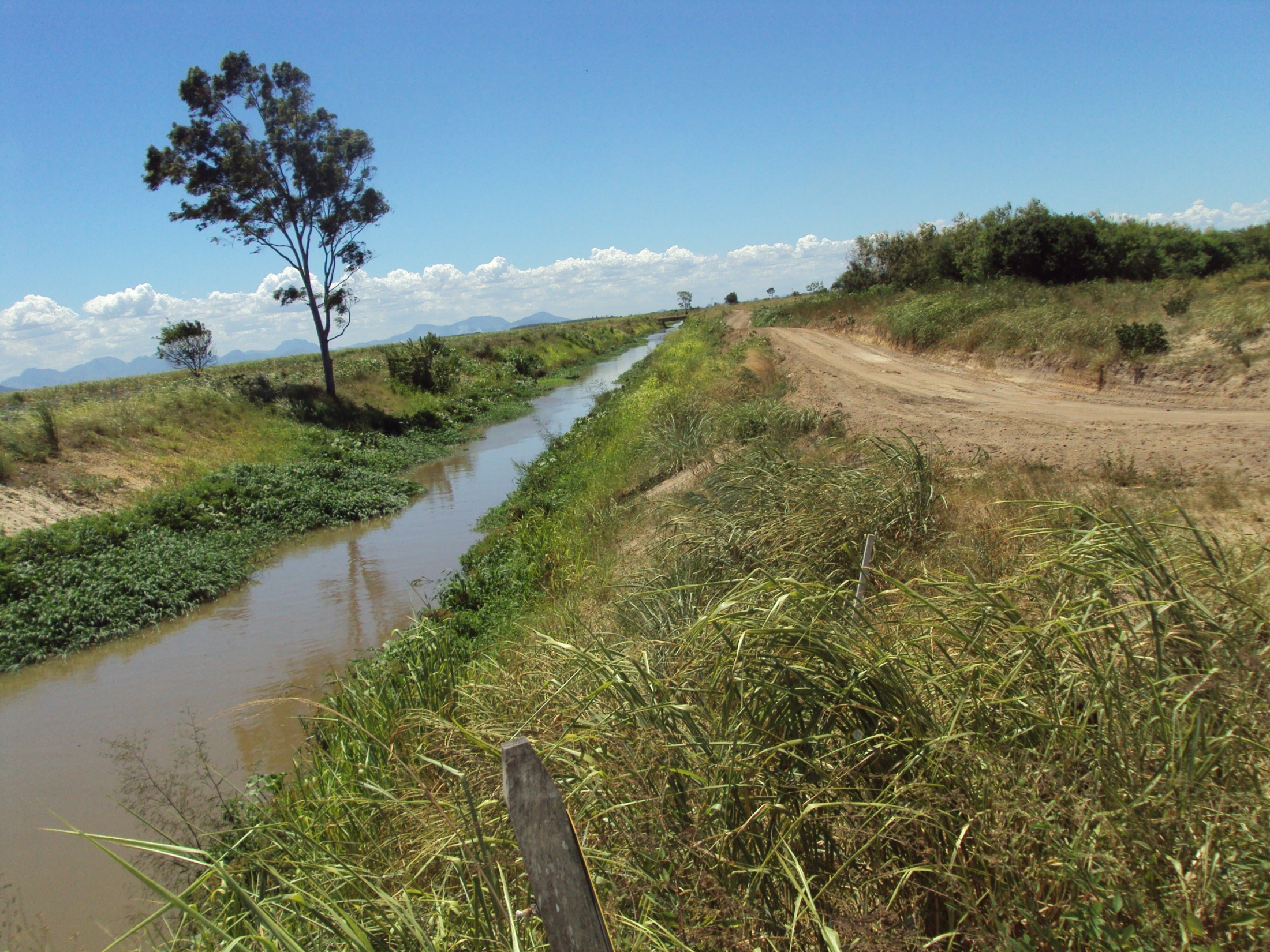 COMITÊ DO BAIXO PARAÍBA DO SUL – CBH BPS
CÂMARA TÉCNICA DOS RECURSOS HÍDRICOS E 
ESTRUTURAS HIDRÁULICAS
Álbum de fotografias
CACOMANGA
por JOÃO G. SIQUEIRA
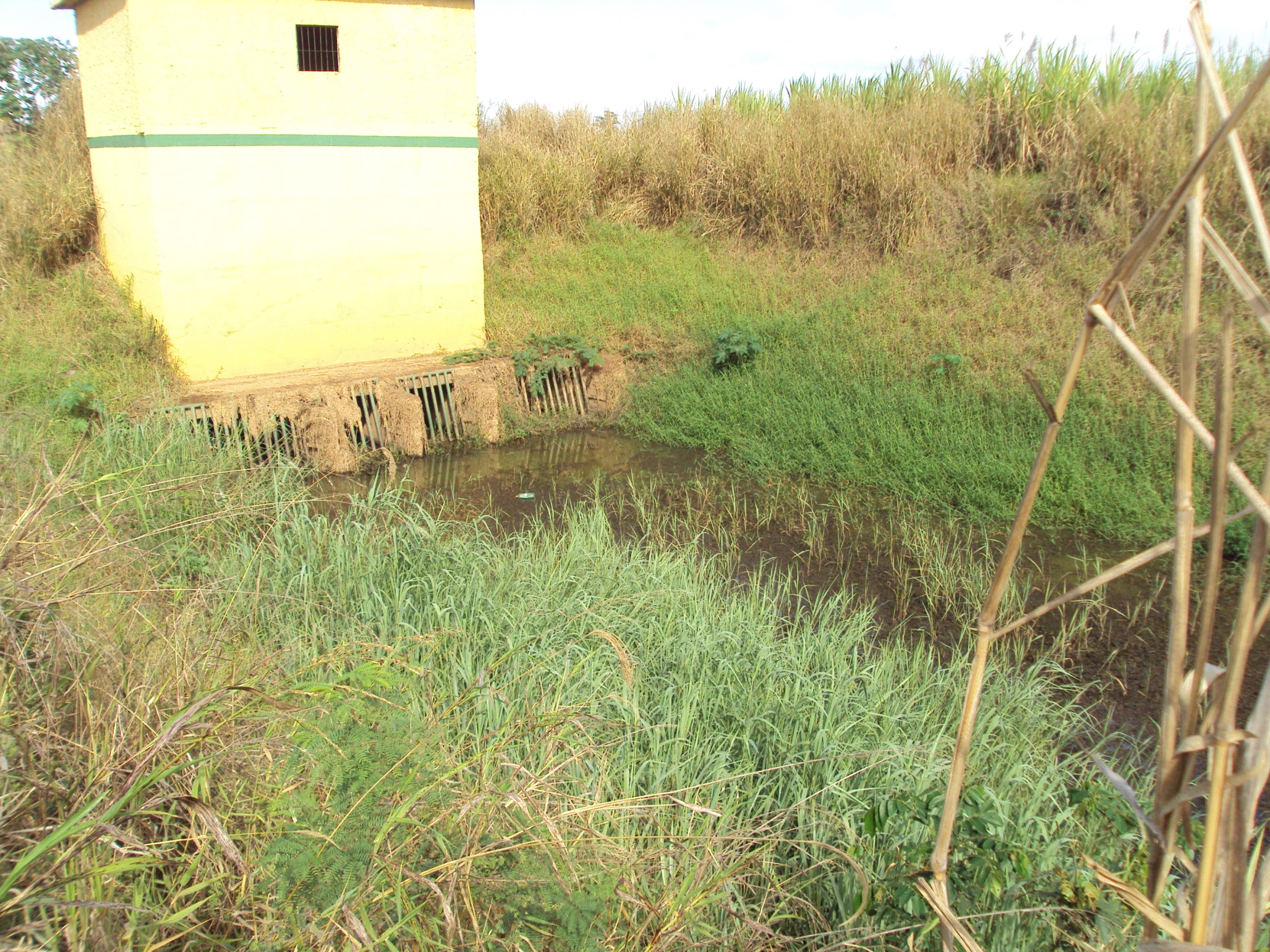 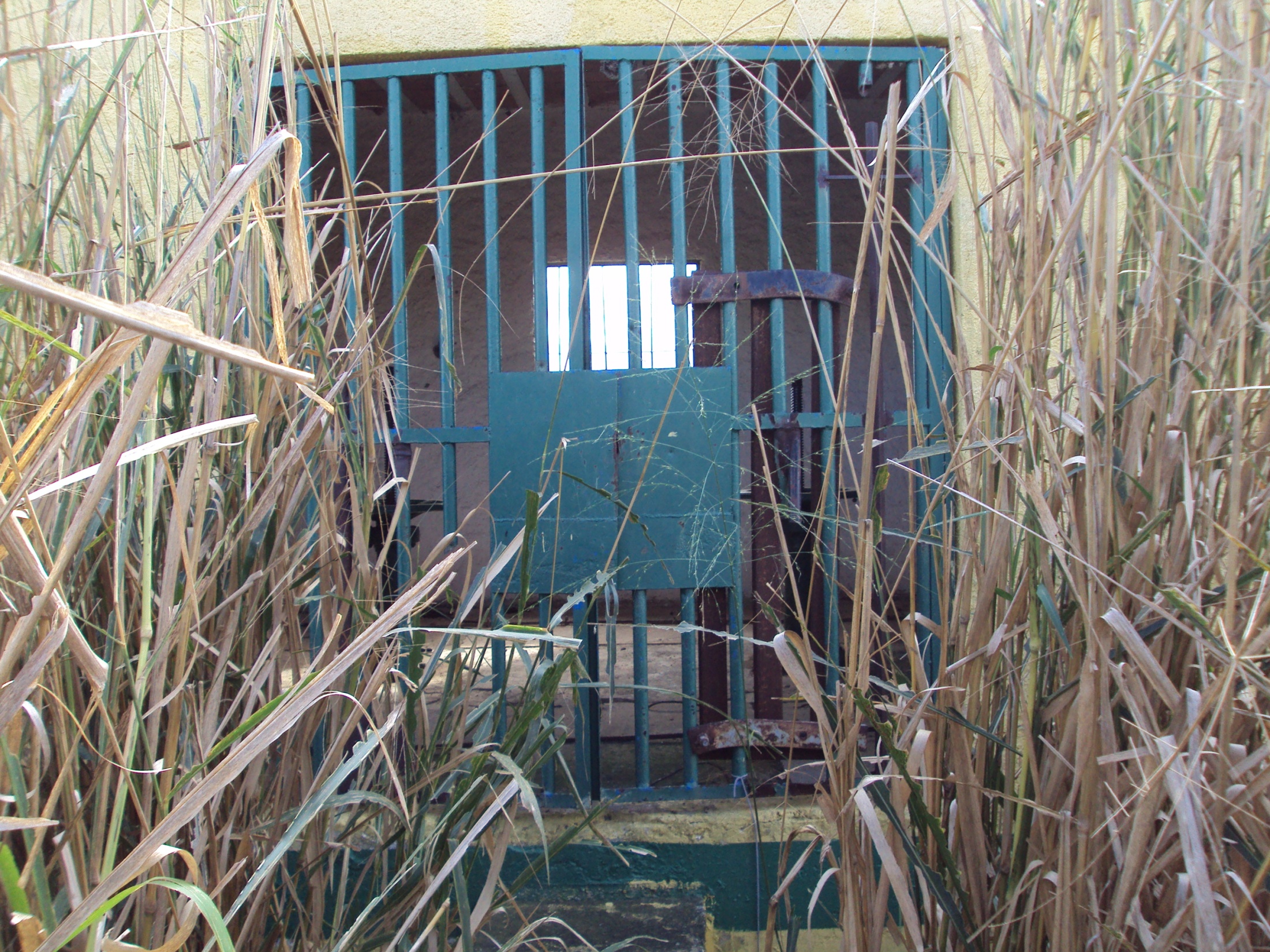 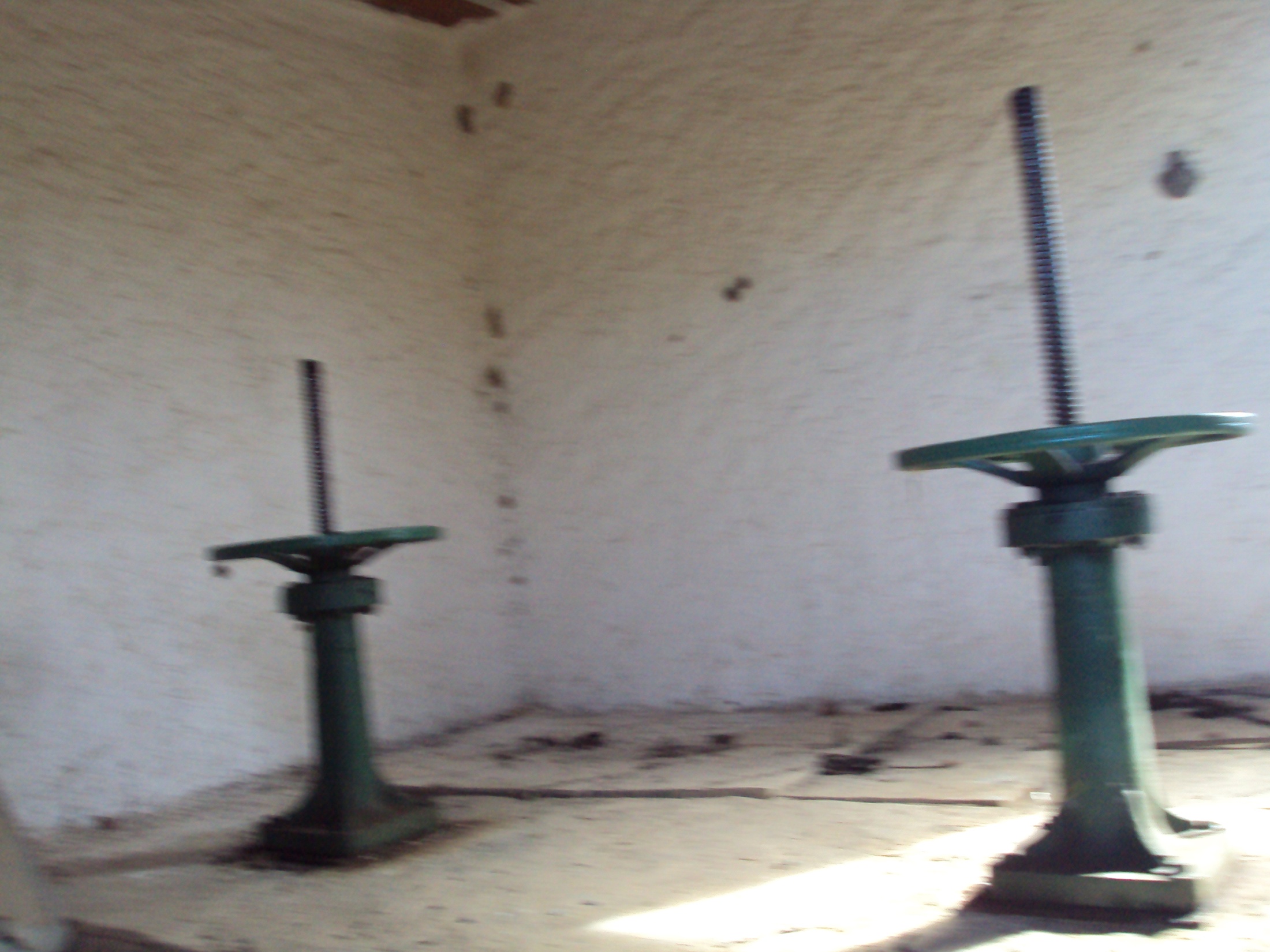 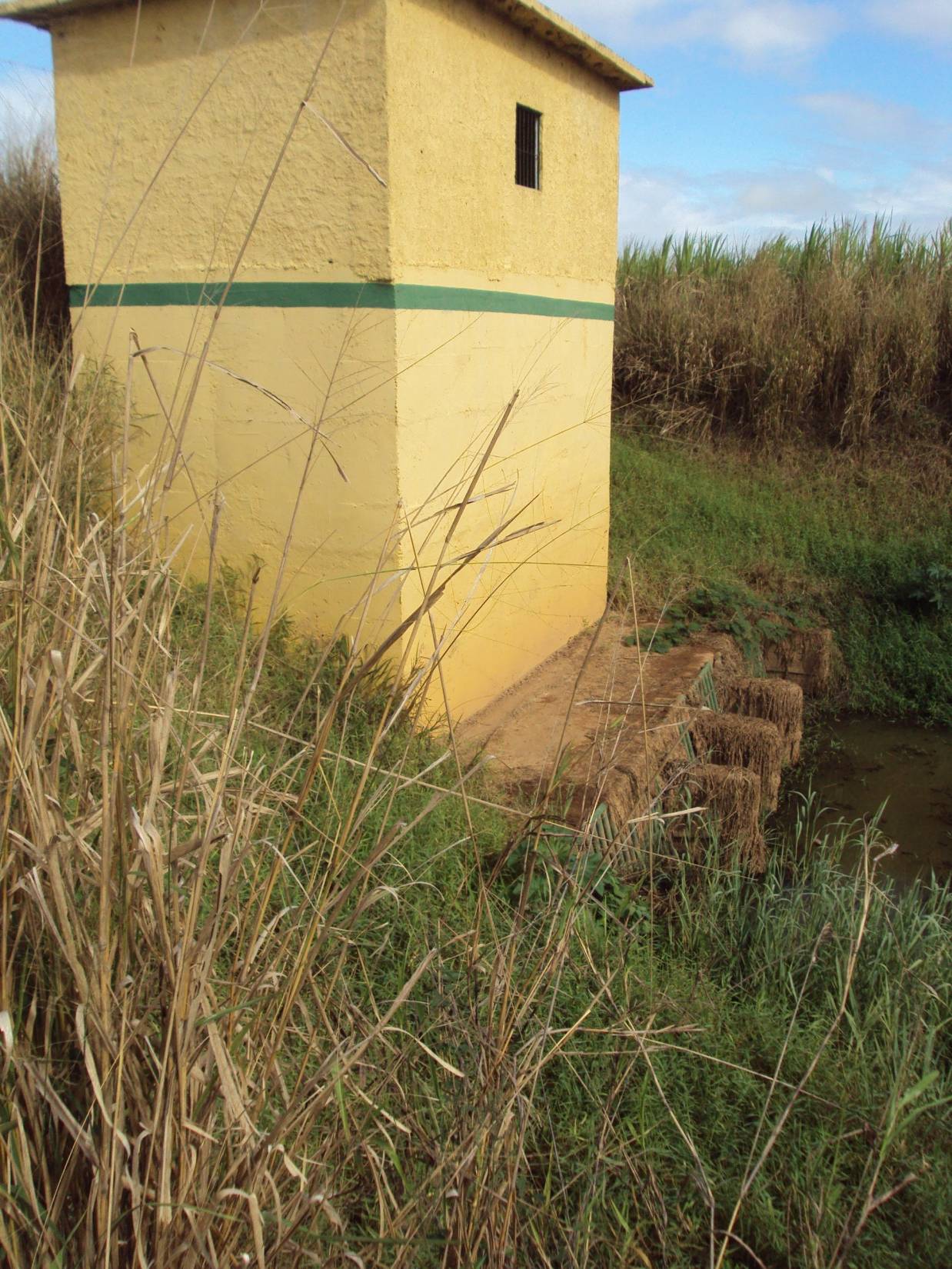 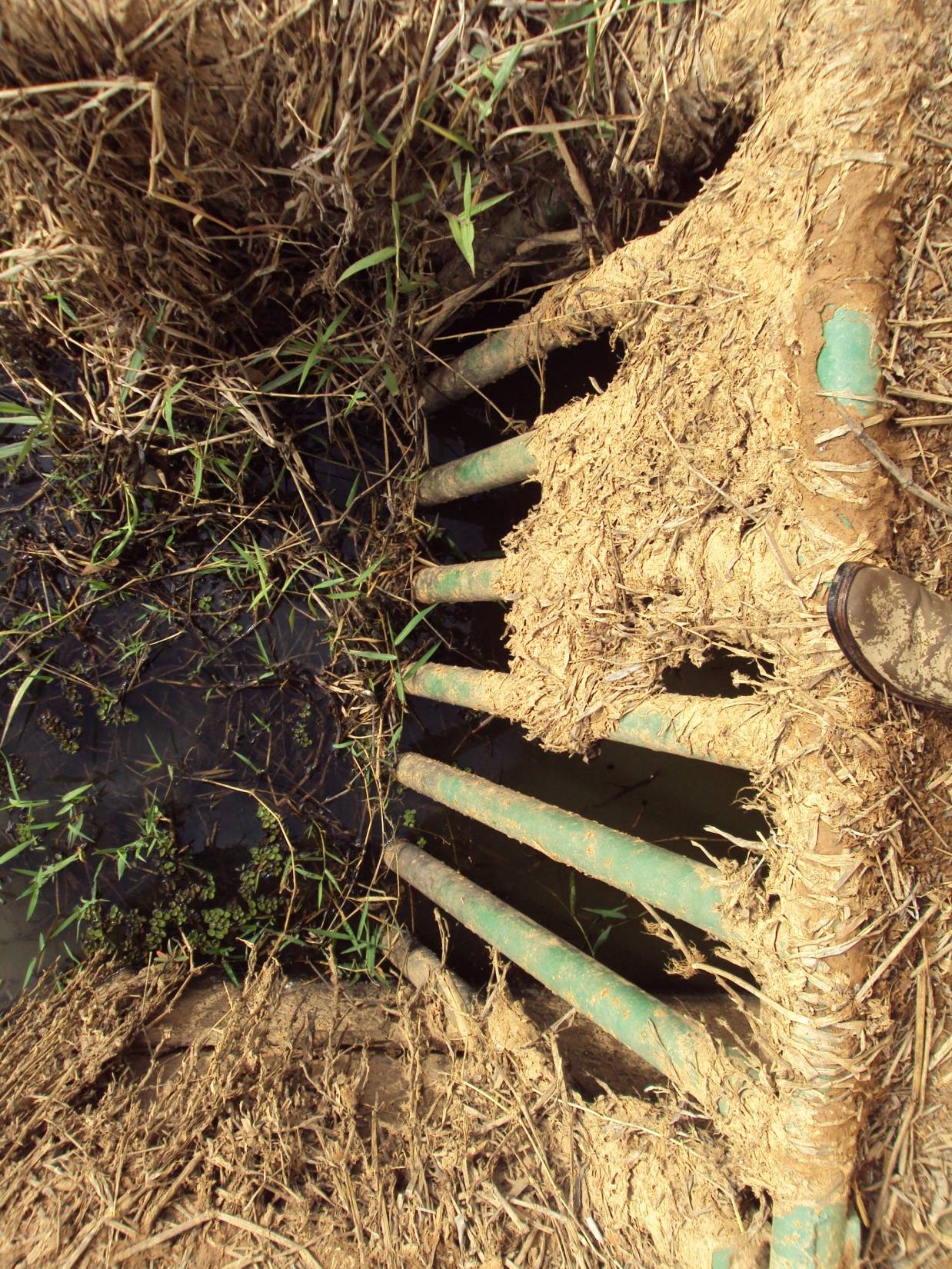 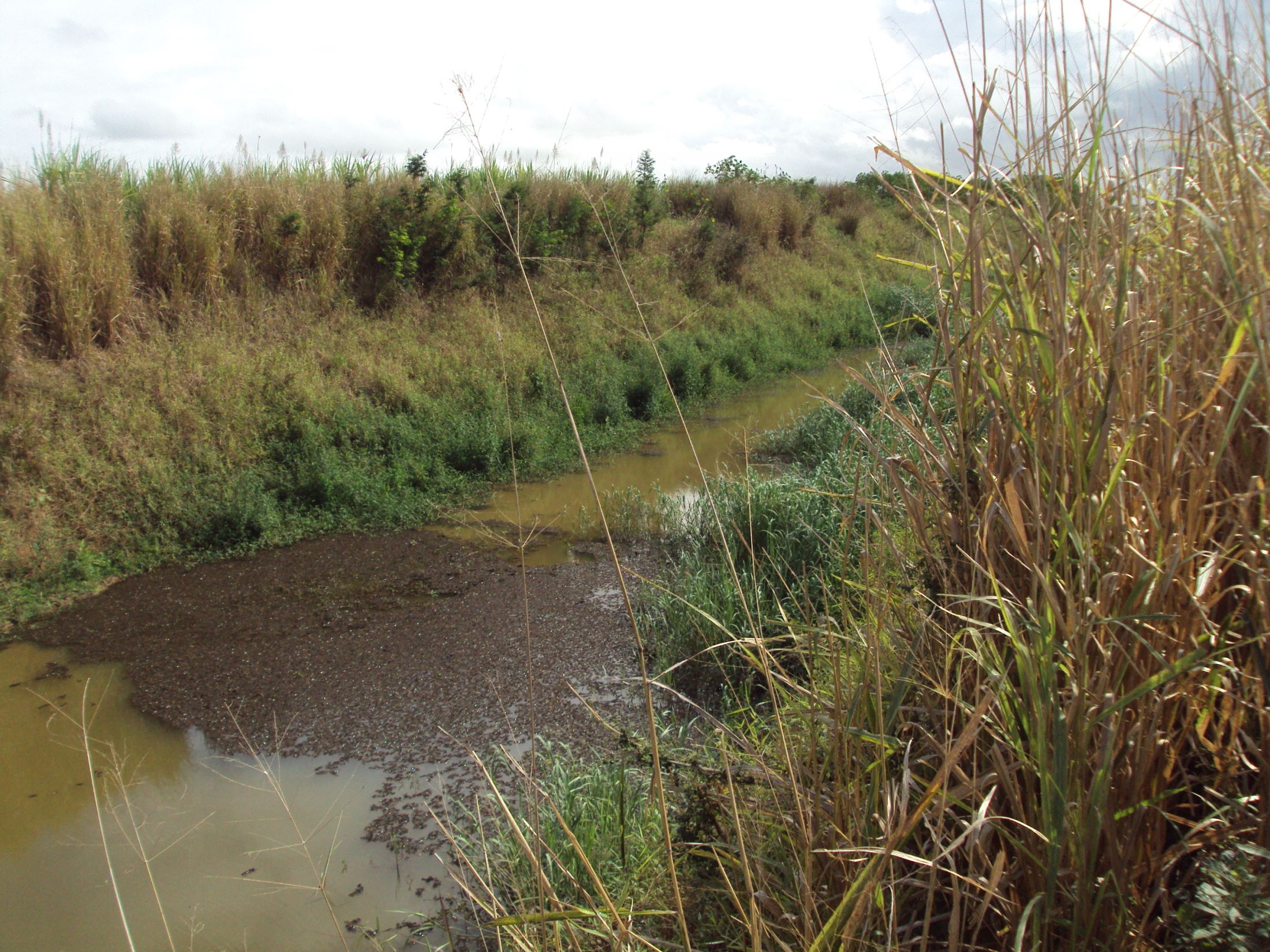 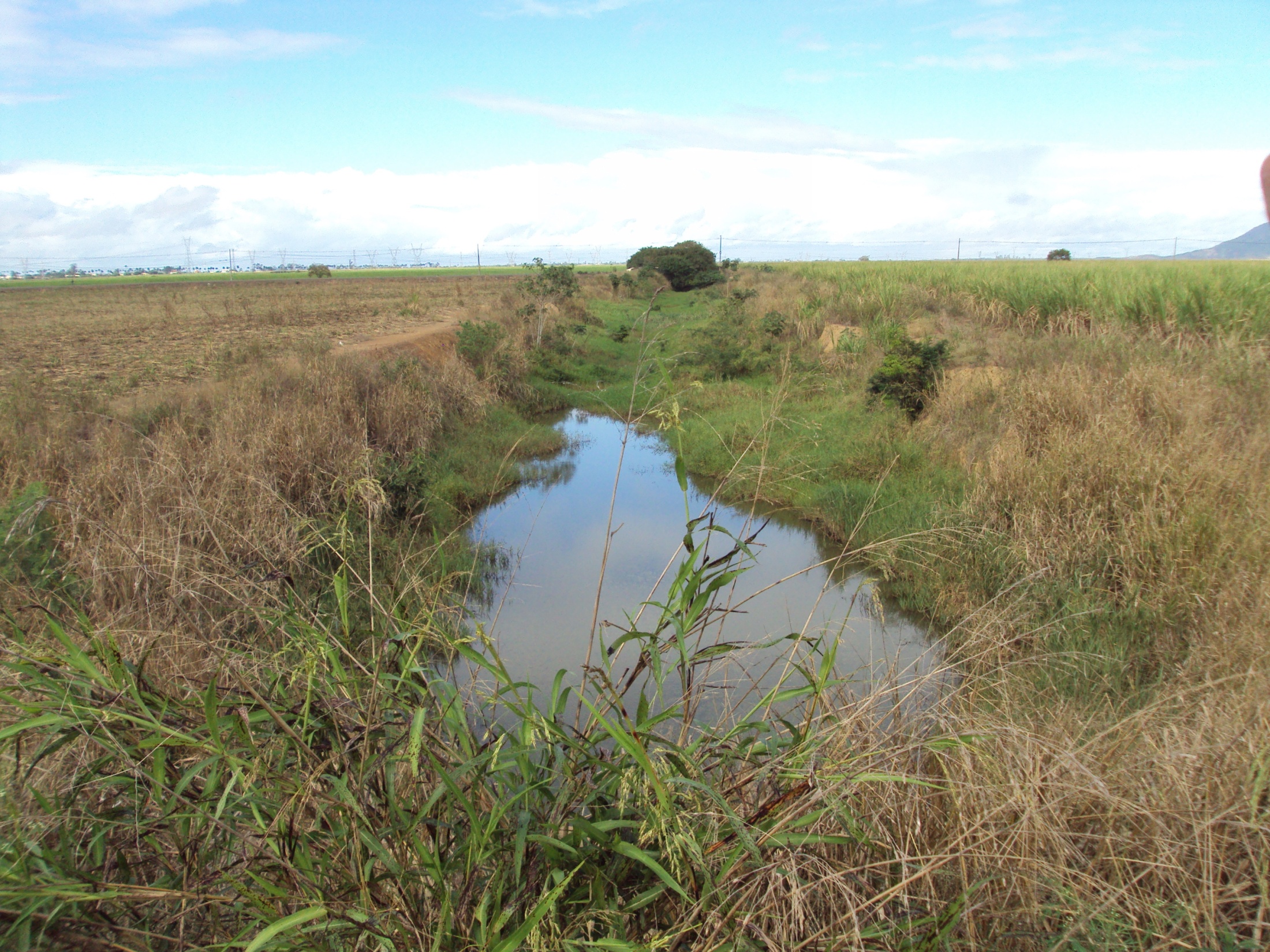 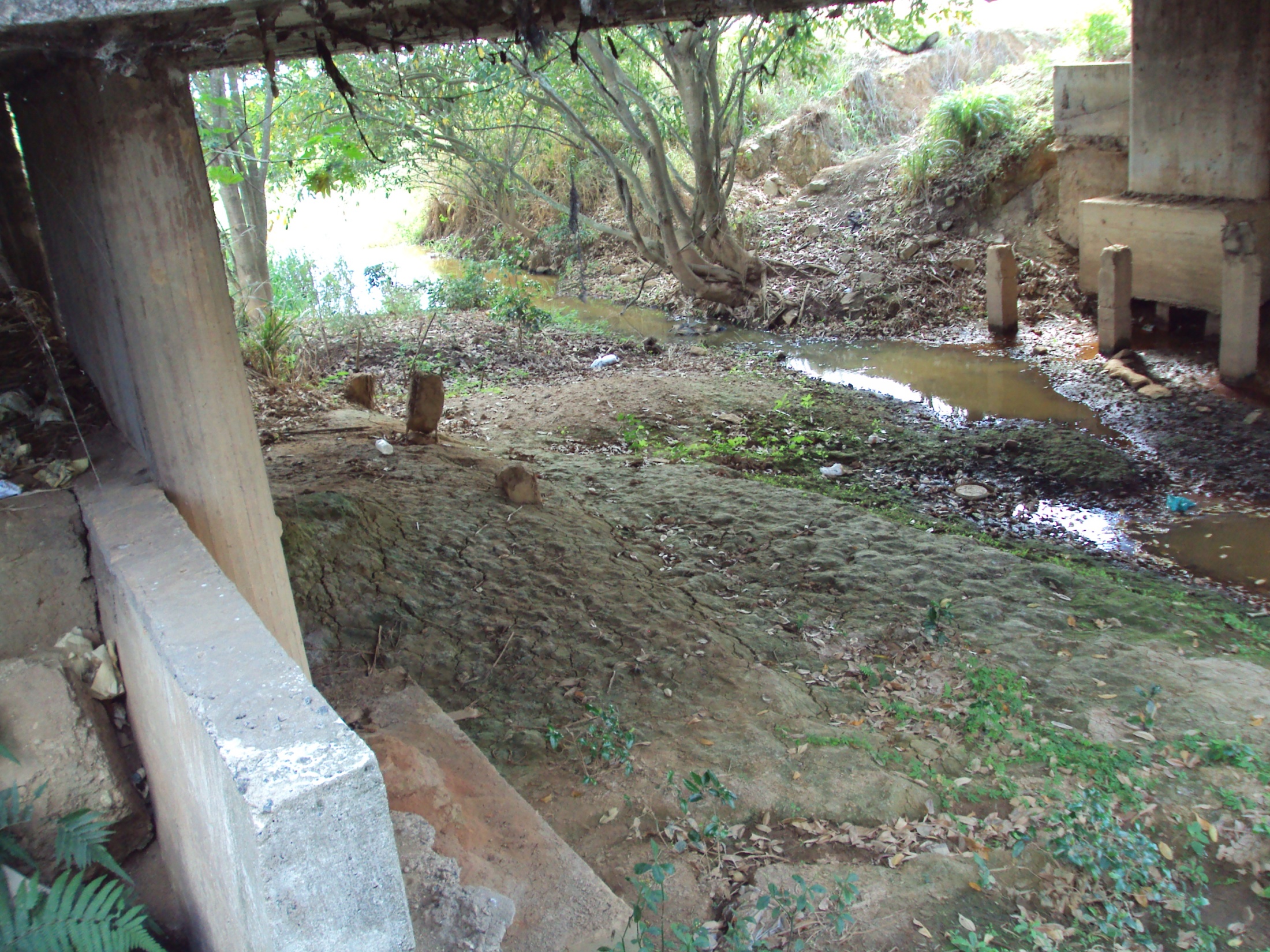 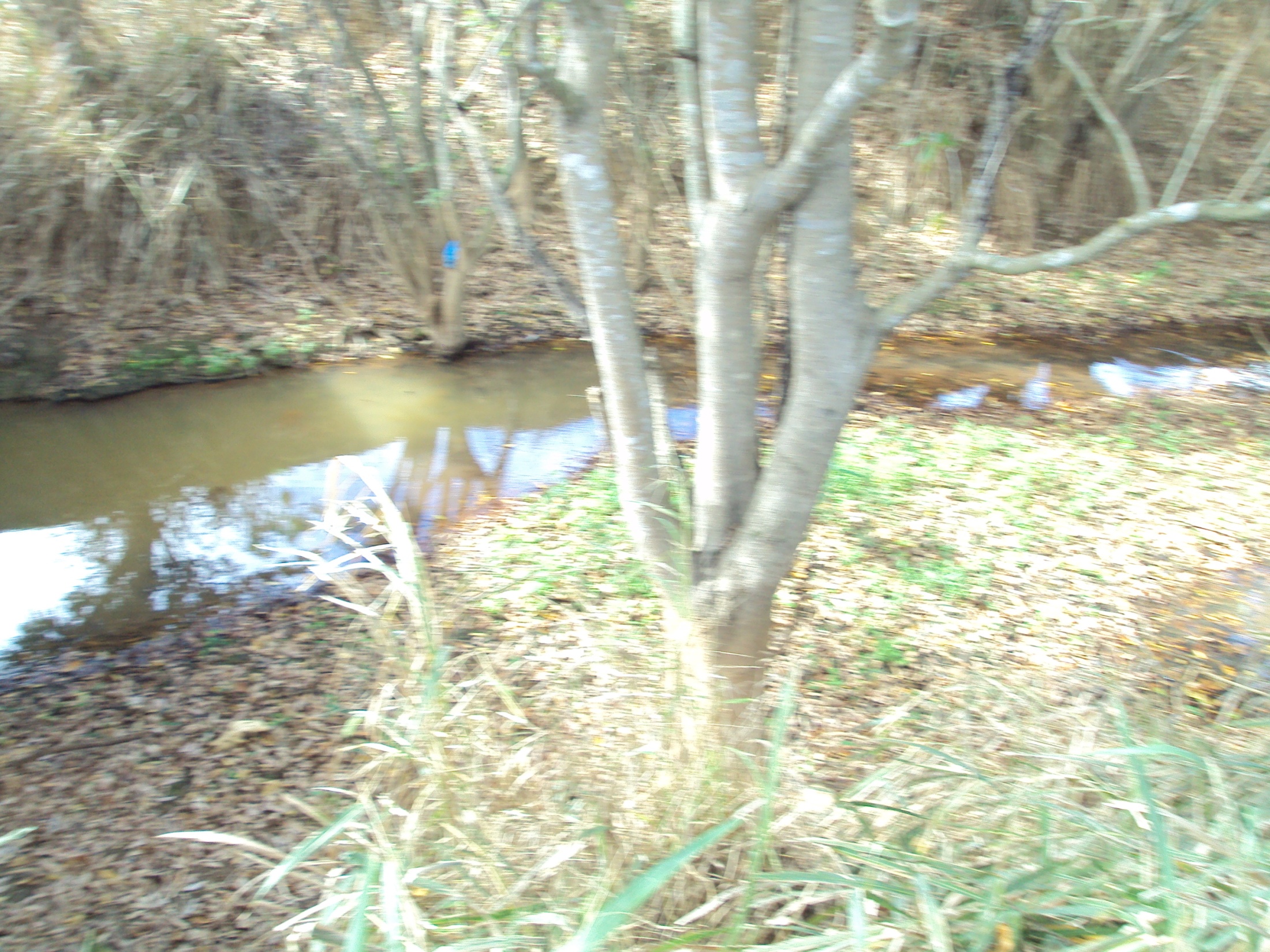 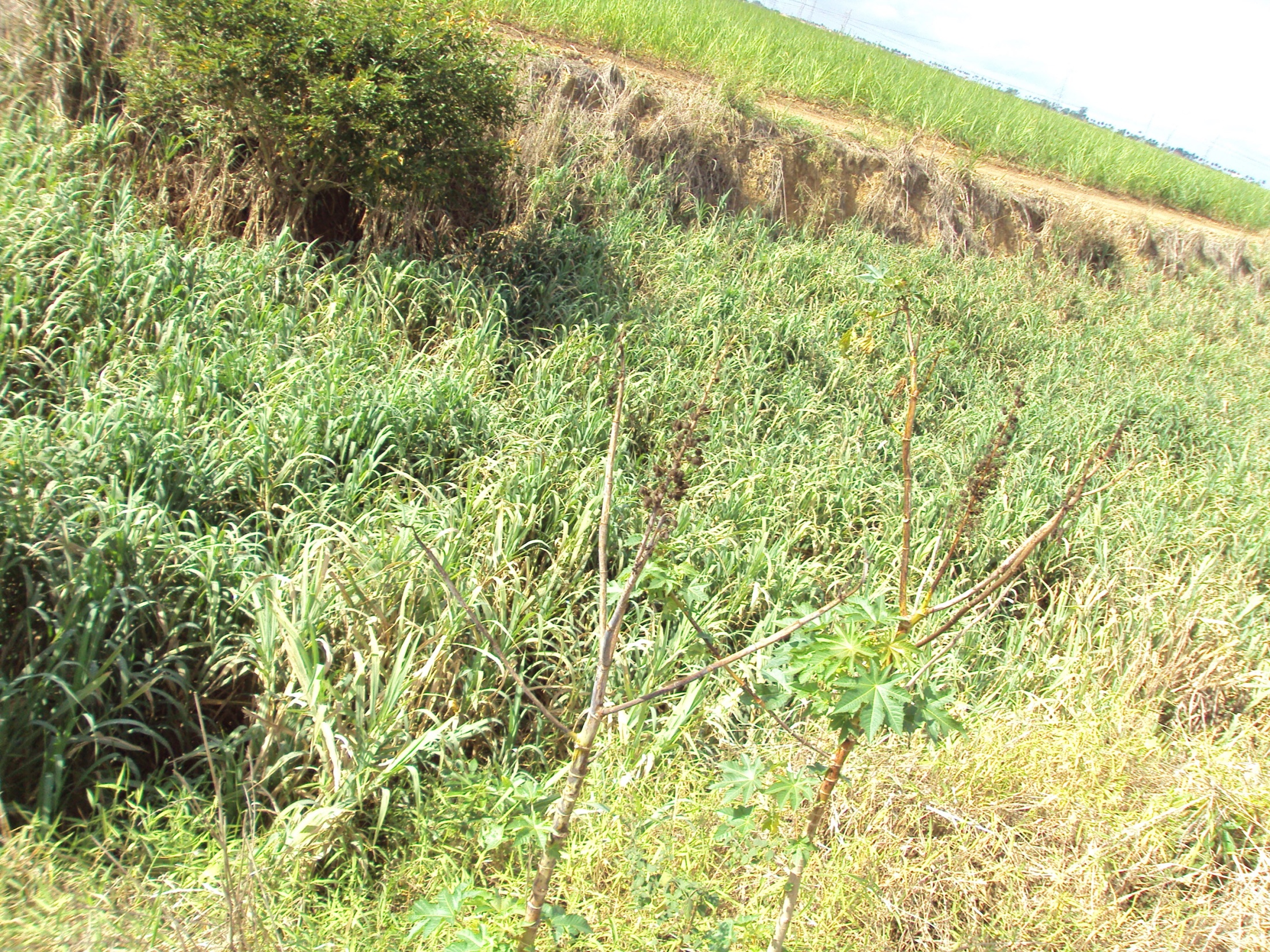 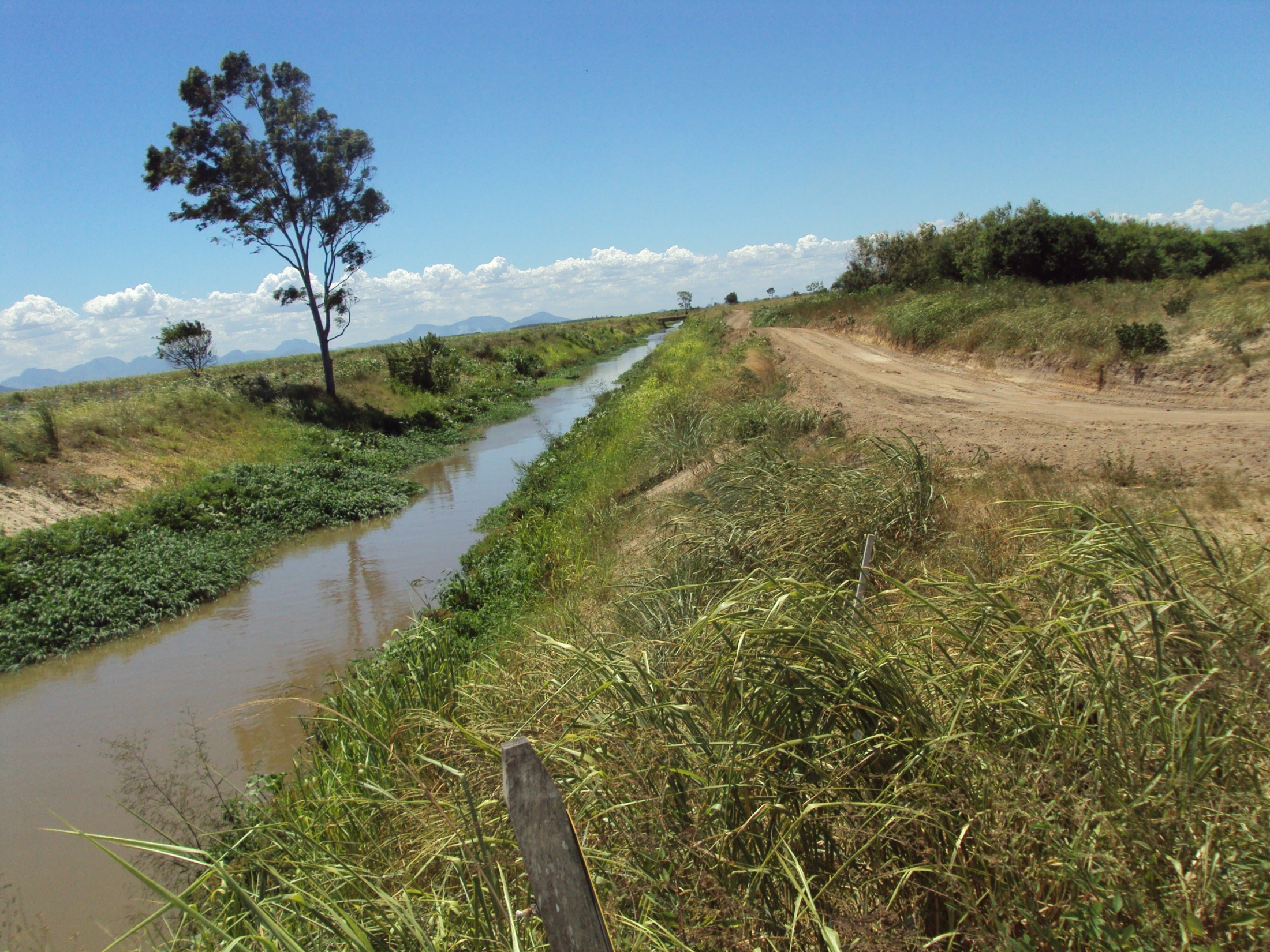 COMITÊ DO BAIXO PARAÍBA DO SUL – CBH BPS
CÂMARA TÉCNICA DOS RECURSOS HÍDRICOS E 
ESTRUTURAS HIDRÁULICAS
Álbum de fotografias
CAMPOS-MACAÉ E TÓCOS
por JOÃO G. SIQUEIRA
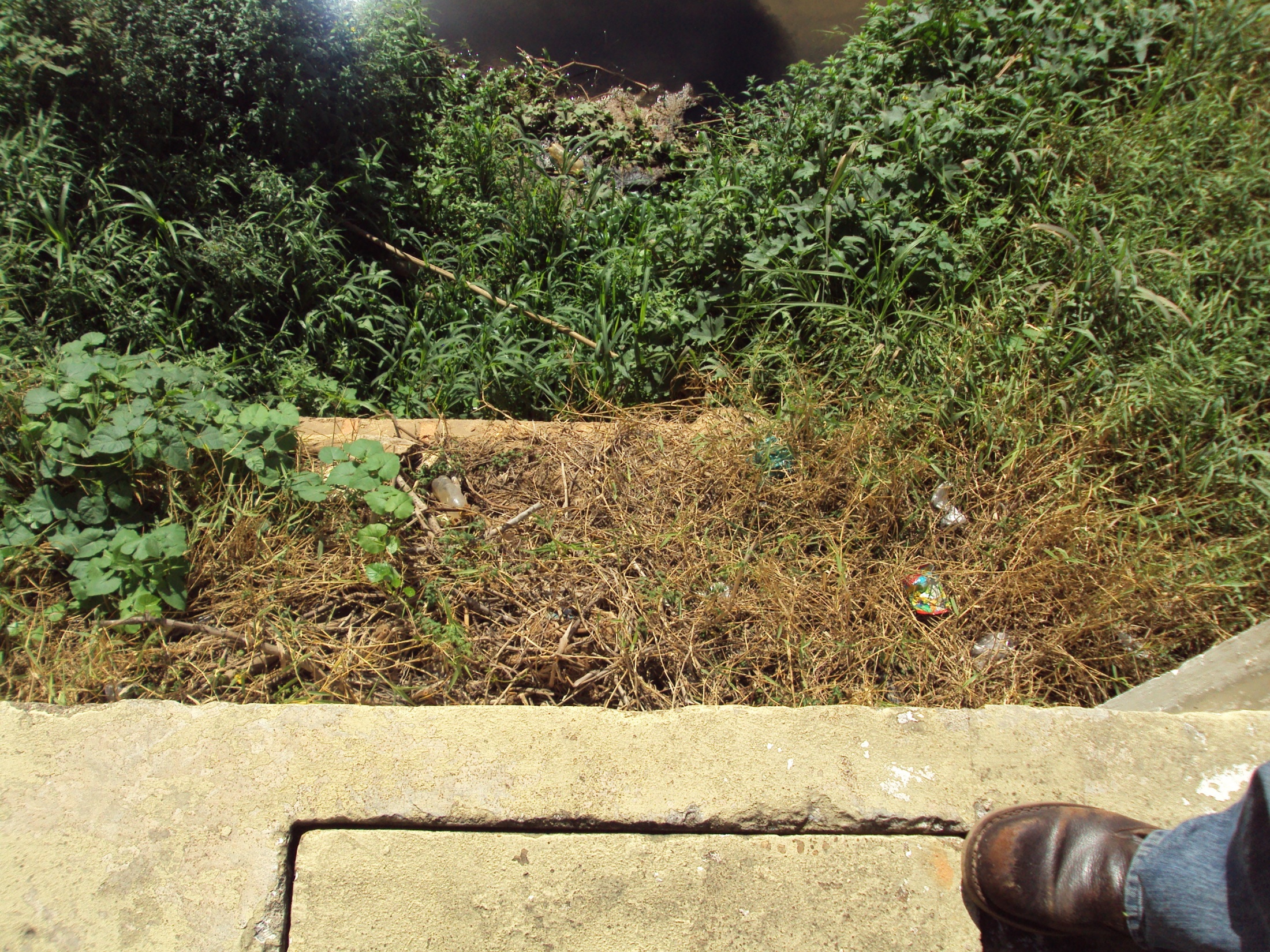 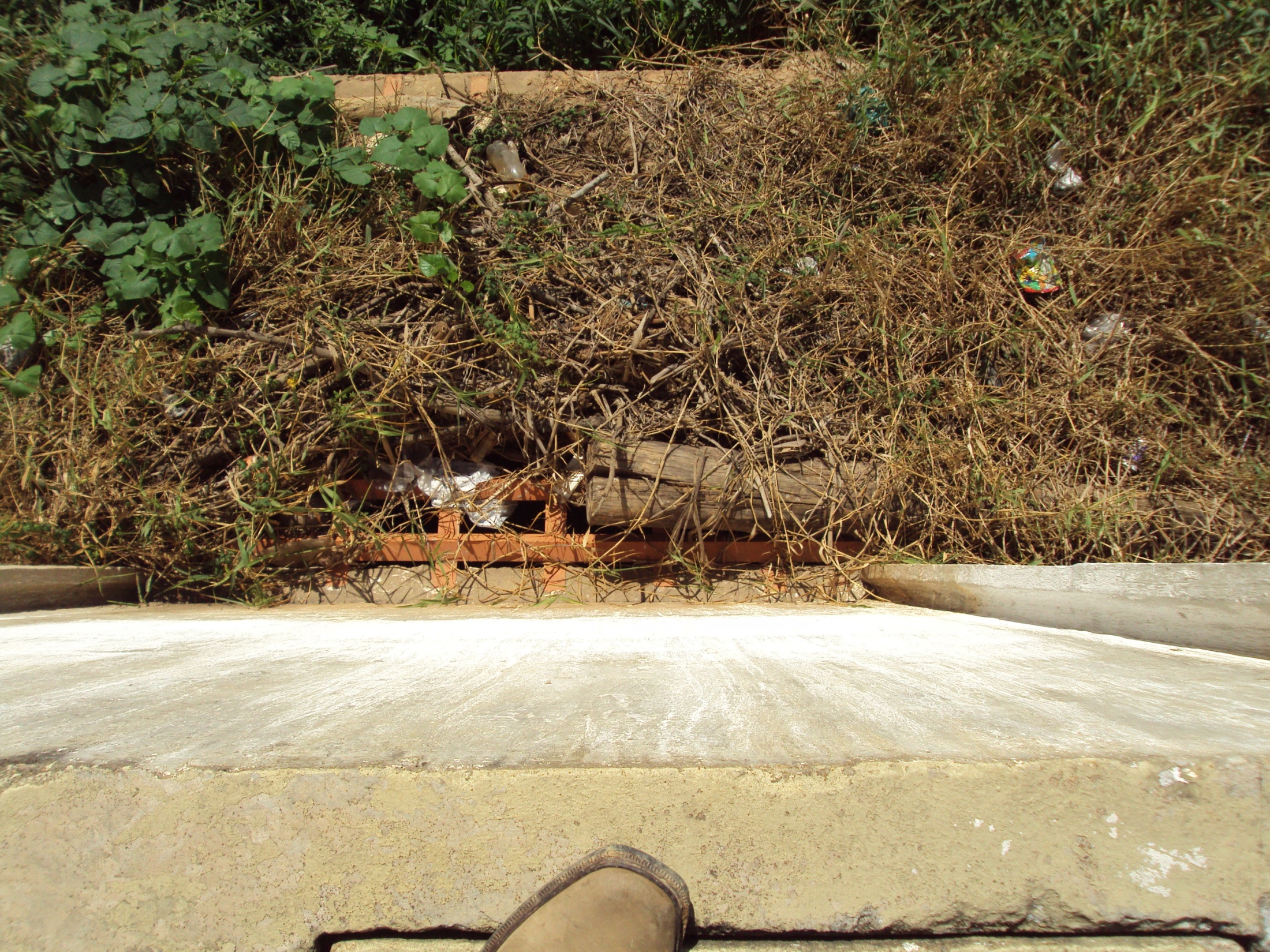 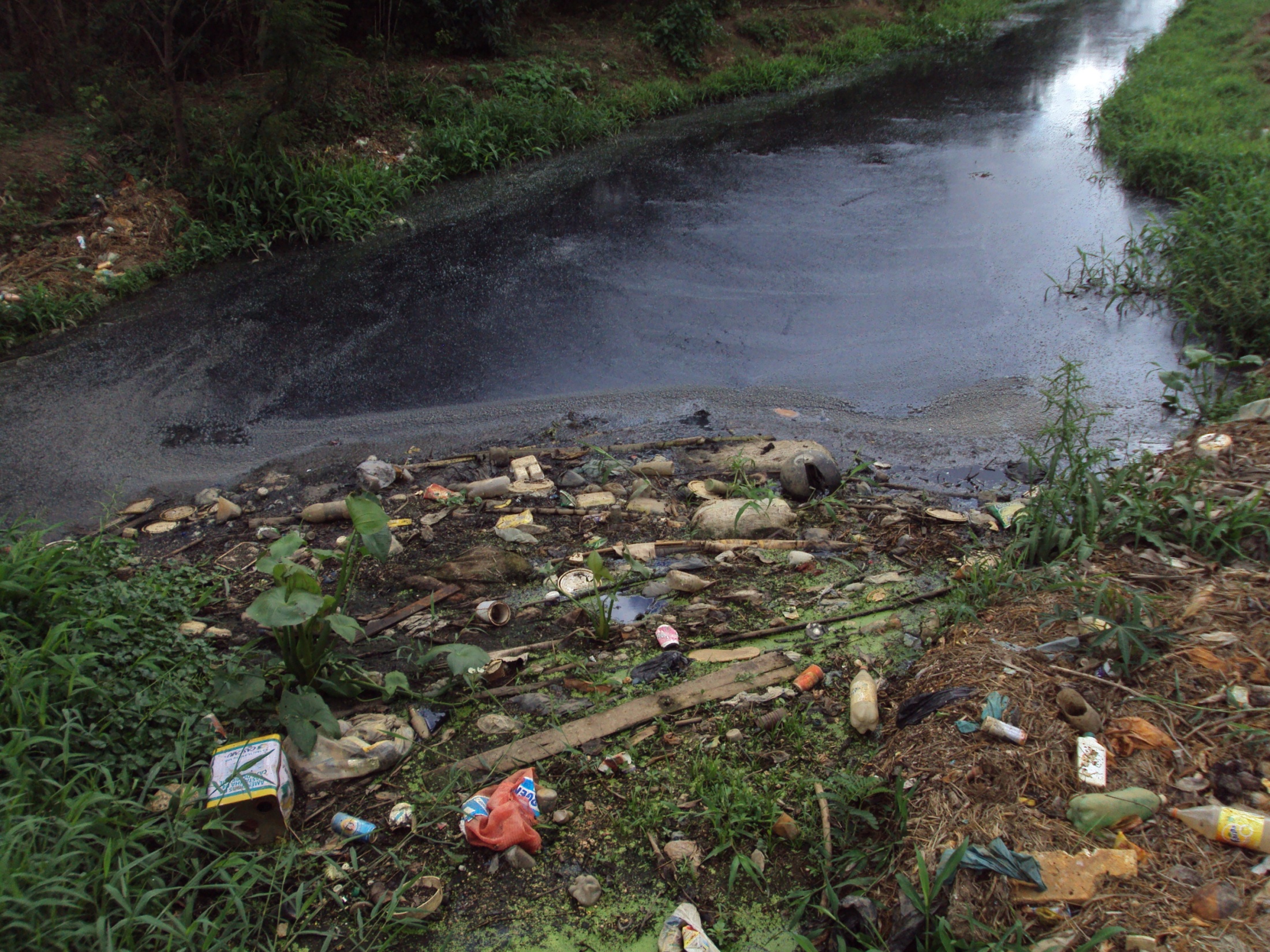 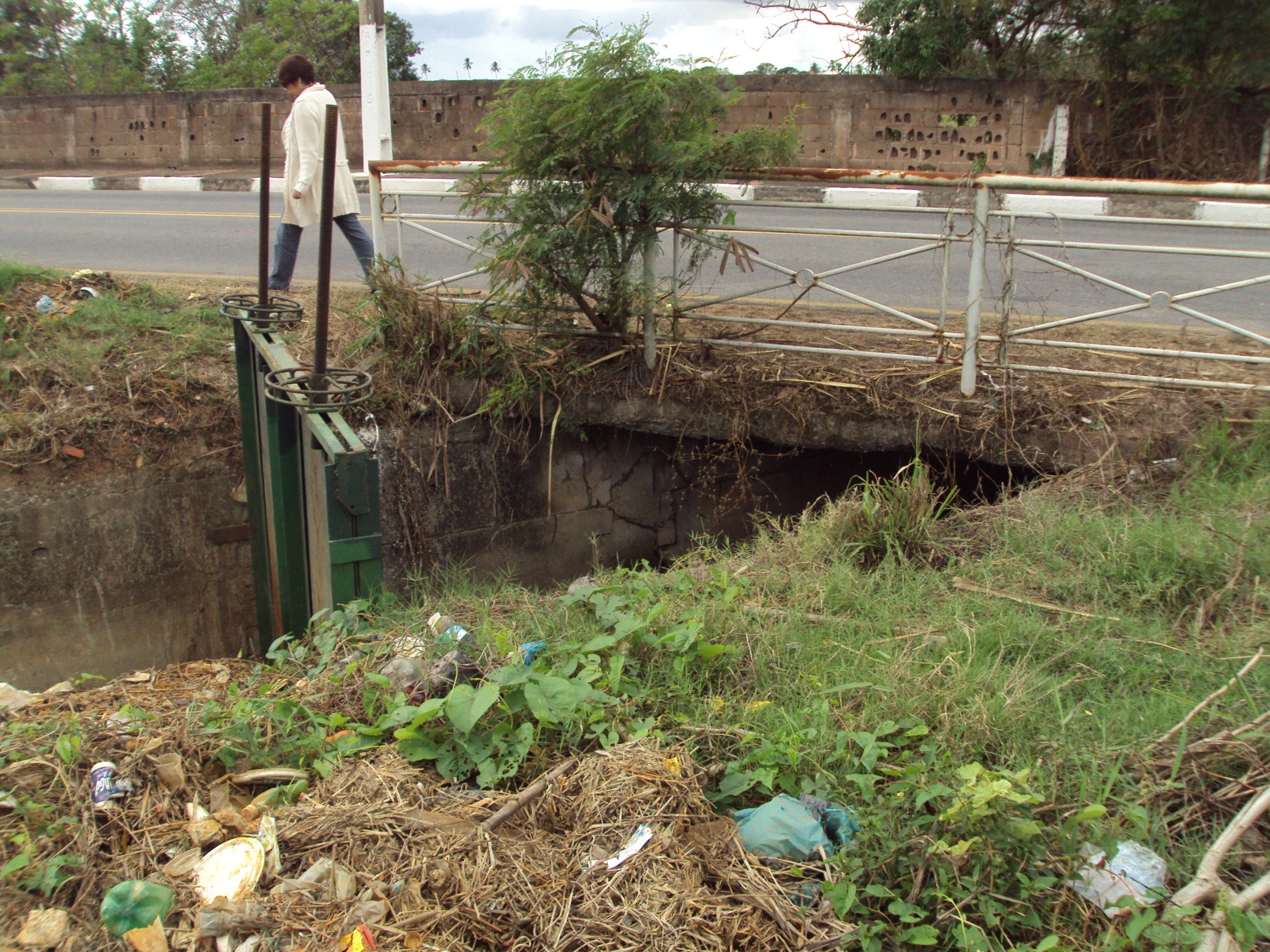 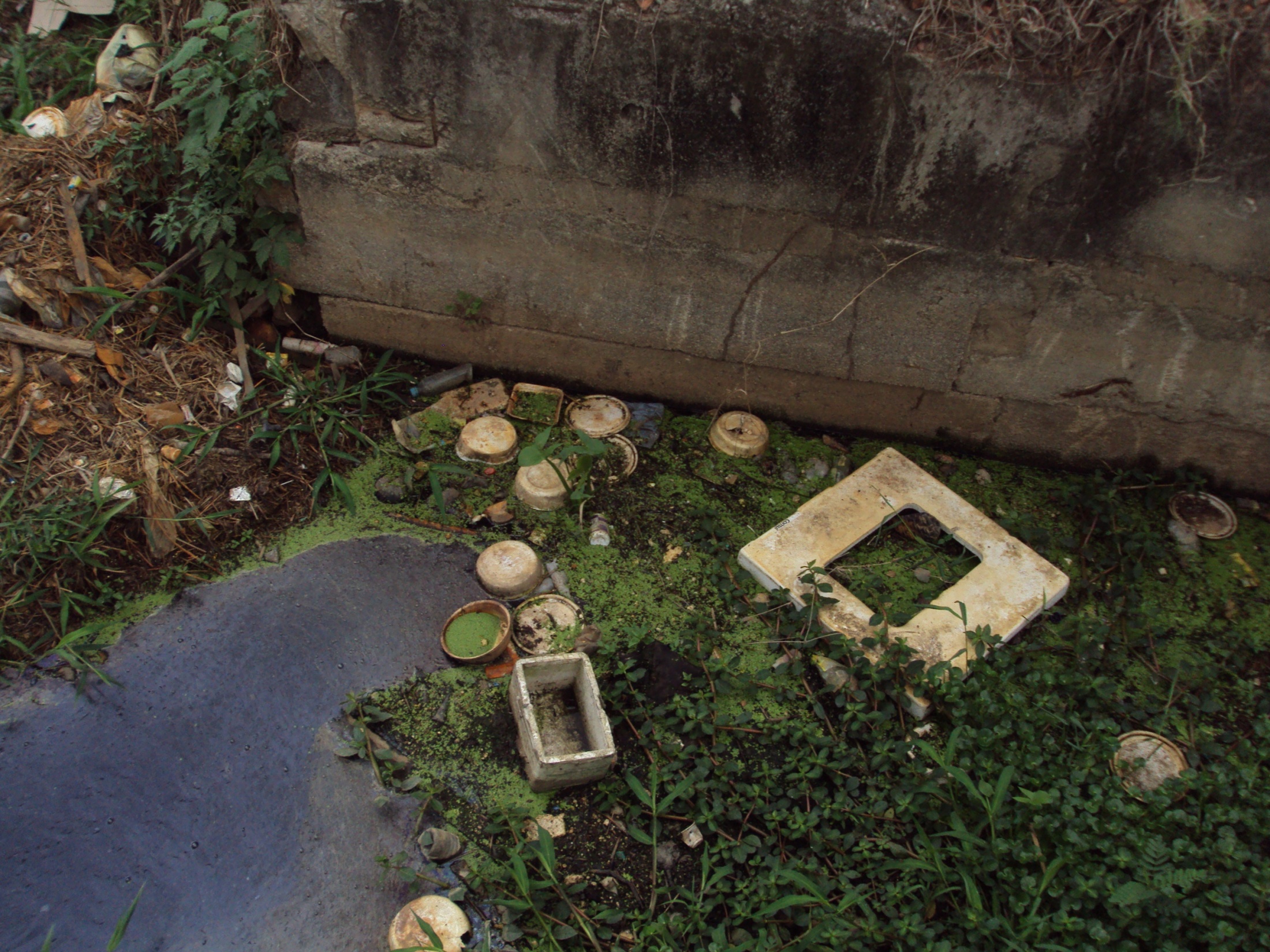 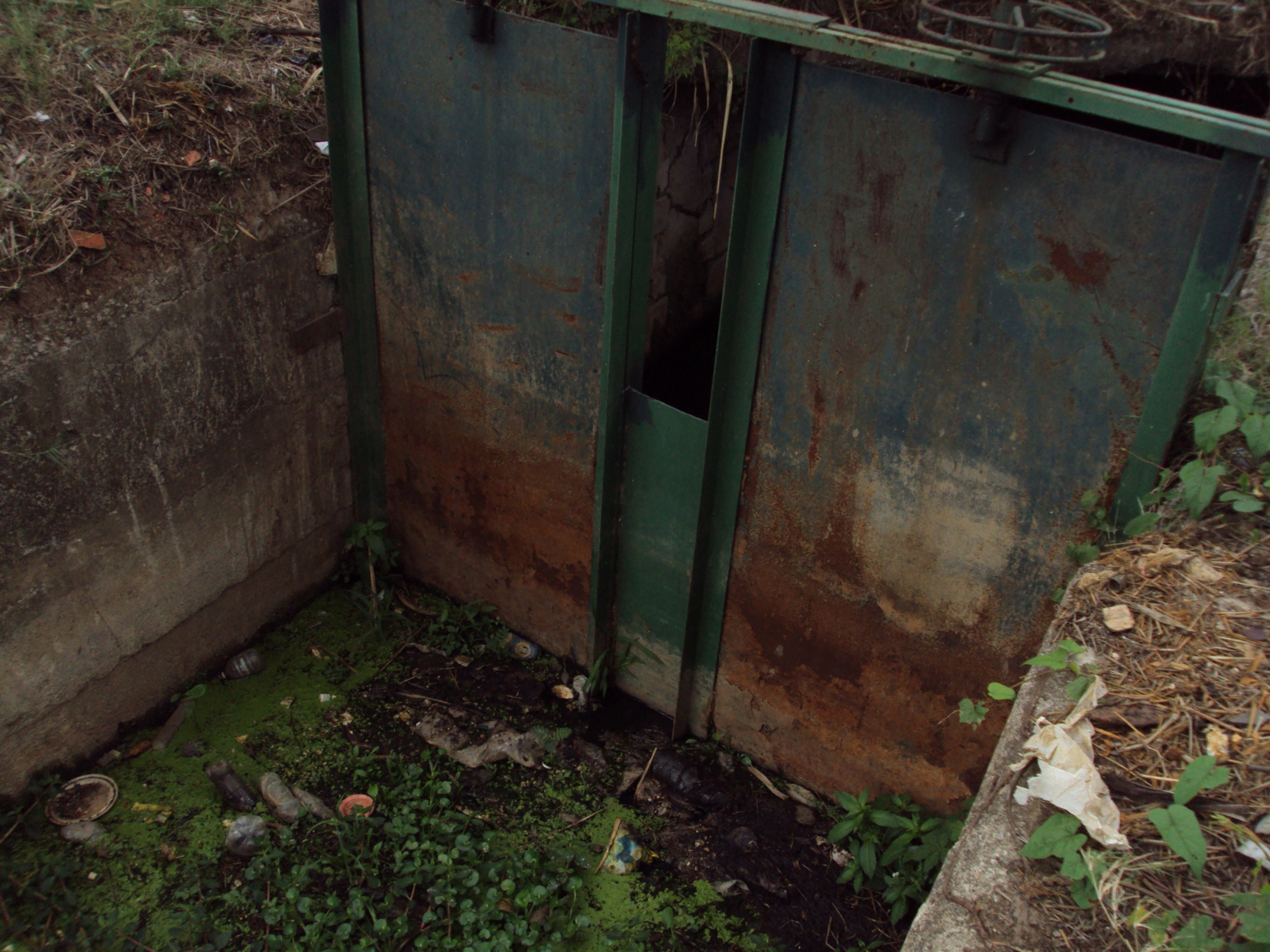 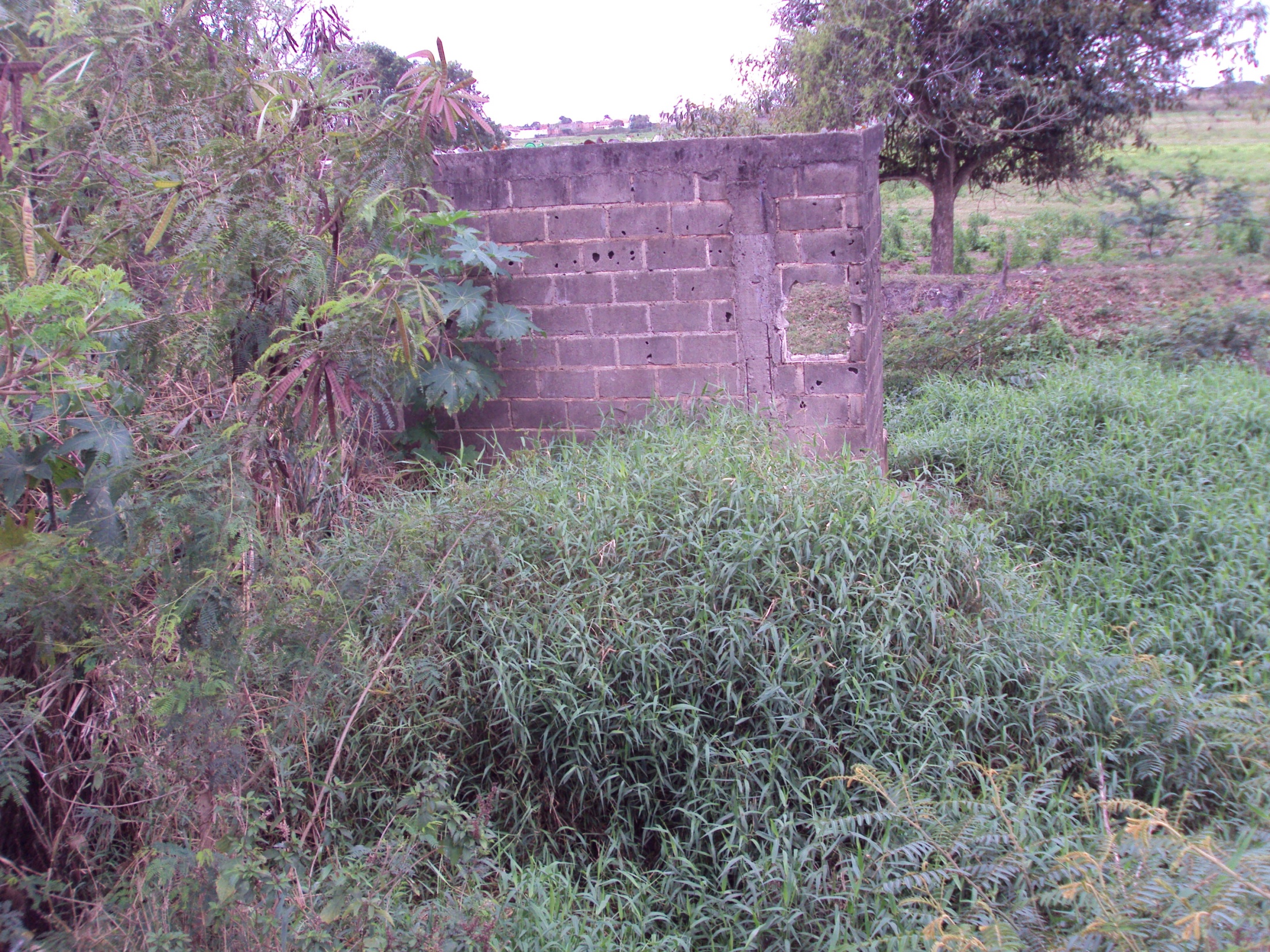 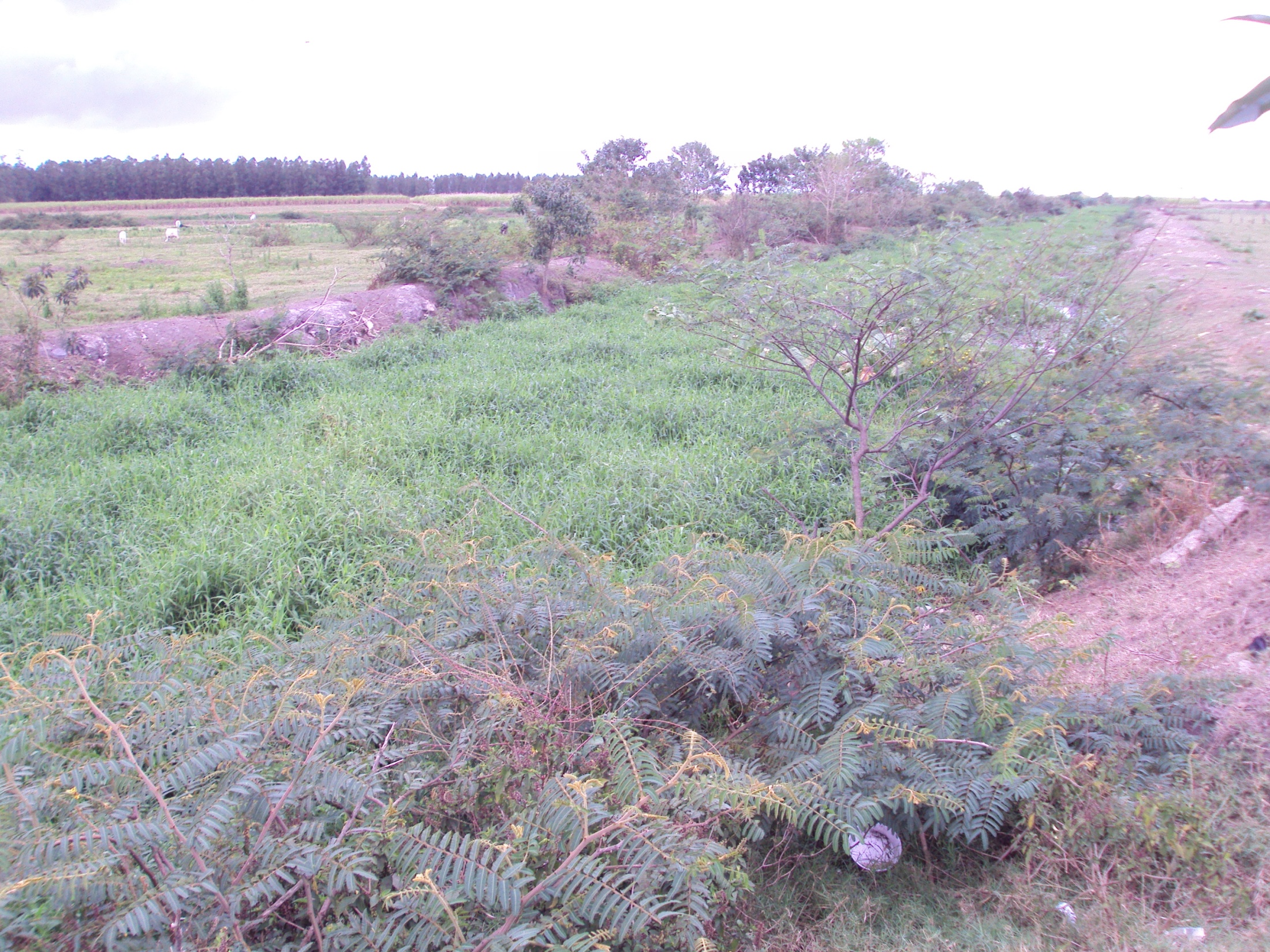 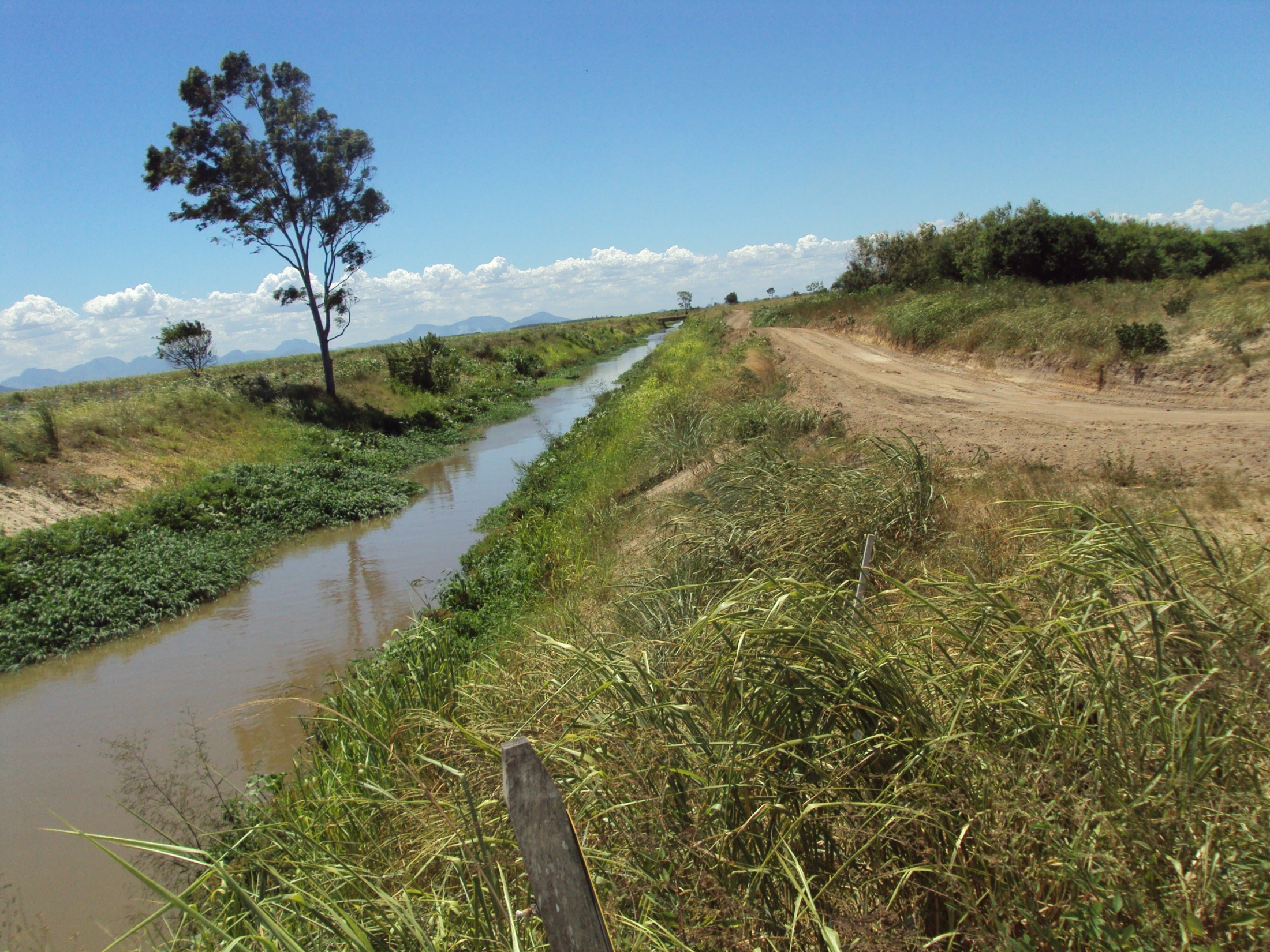 COMITÊ DO BAIXO PARAÍBA DO SUL – CBH BPS
CÂMARA TÉCNICA DOS RECURSOS HÍDRICOS E 
ESTRUTURAS HIDRÁULICAS
Álbum de fotografias
COQUEIROS
por JOÃO G. SIQUEIRA
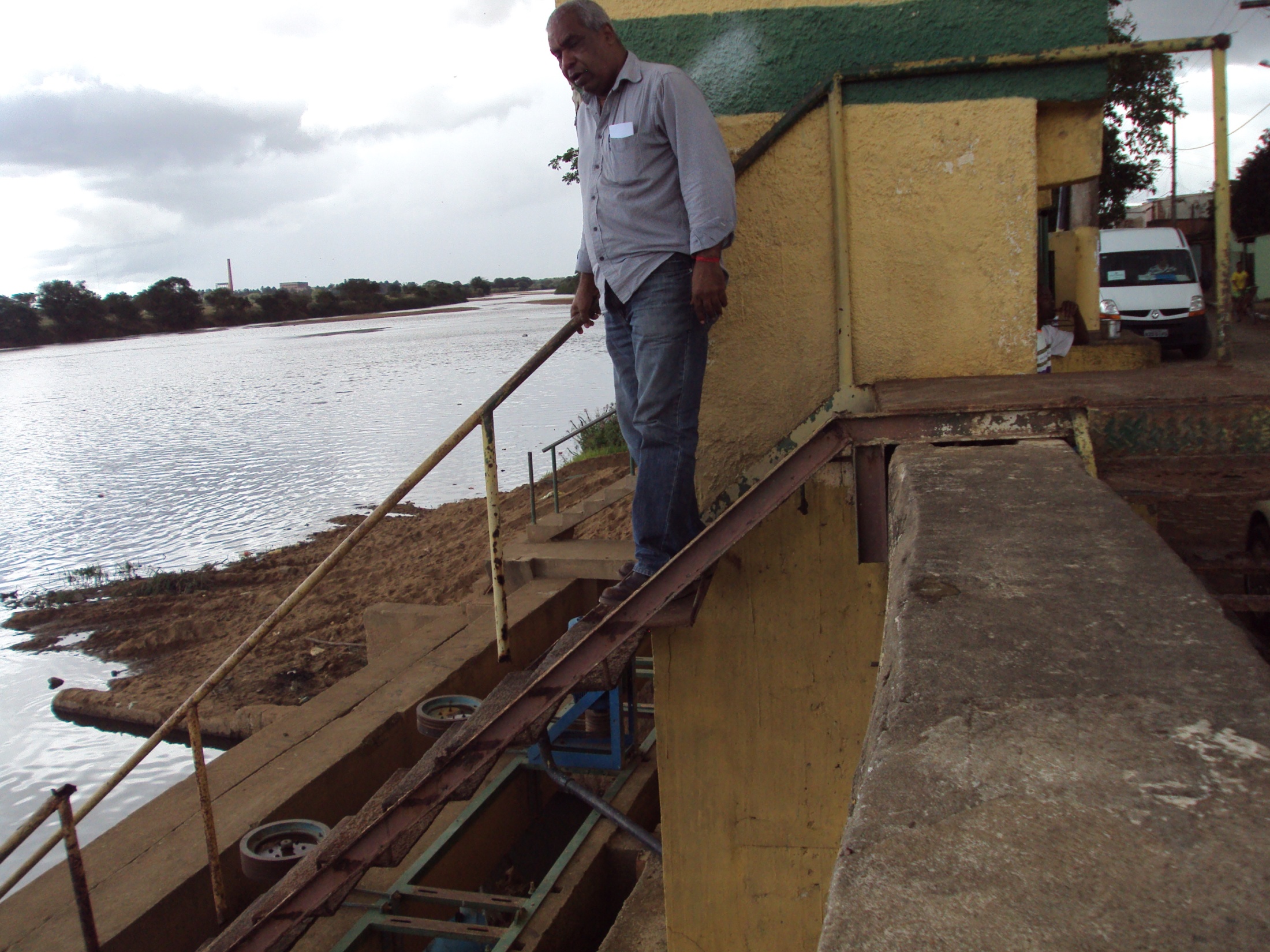 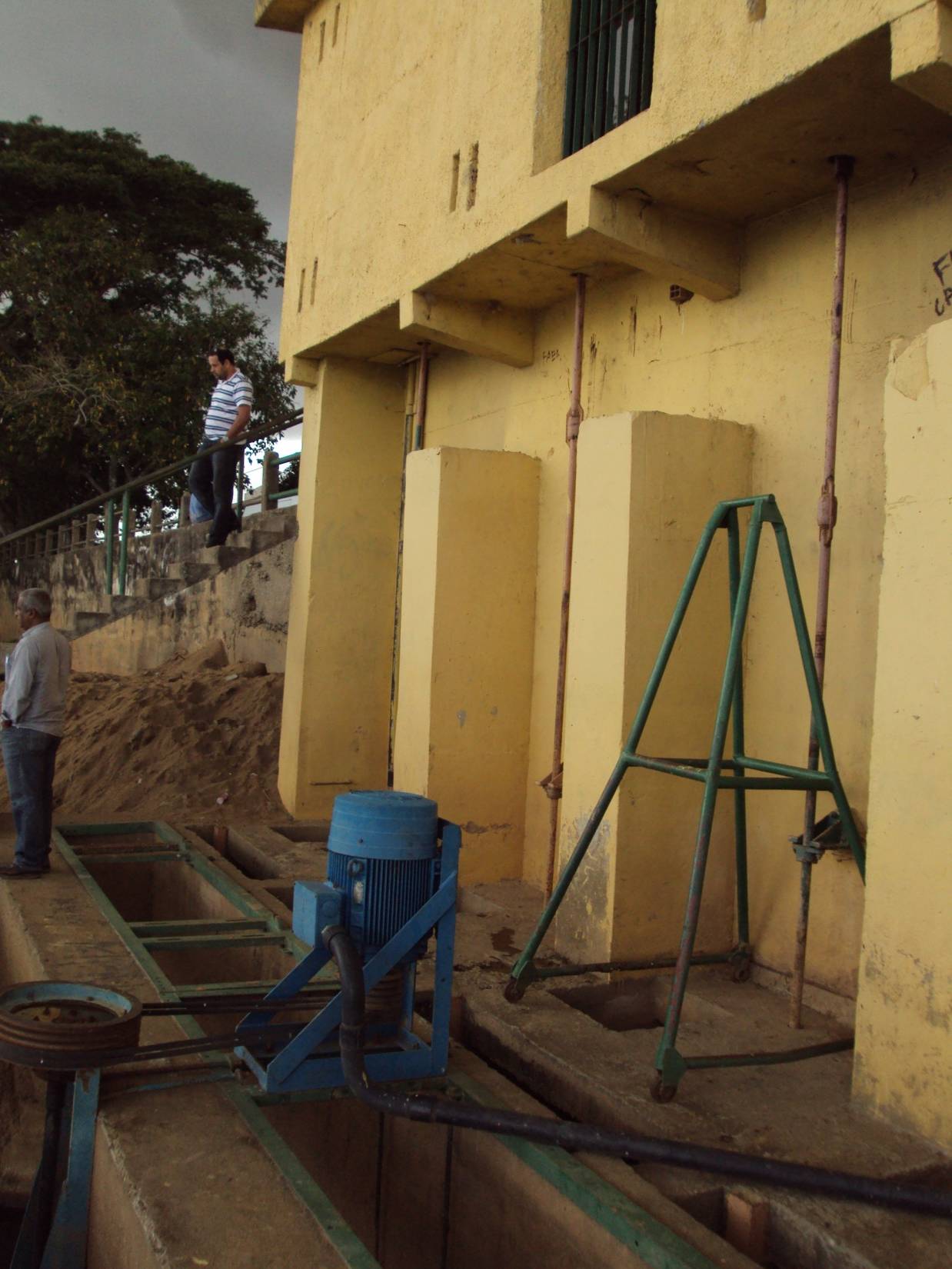 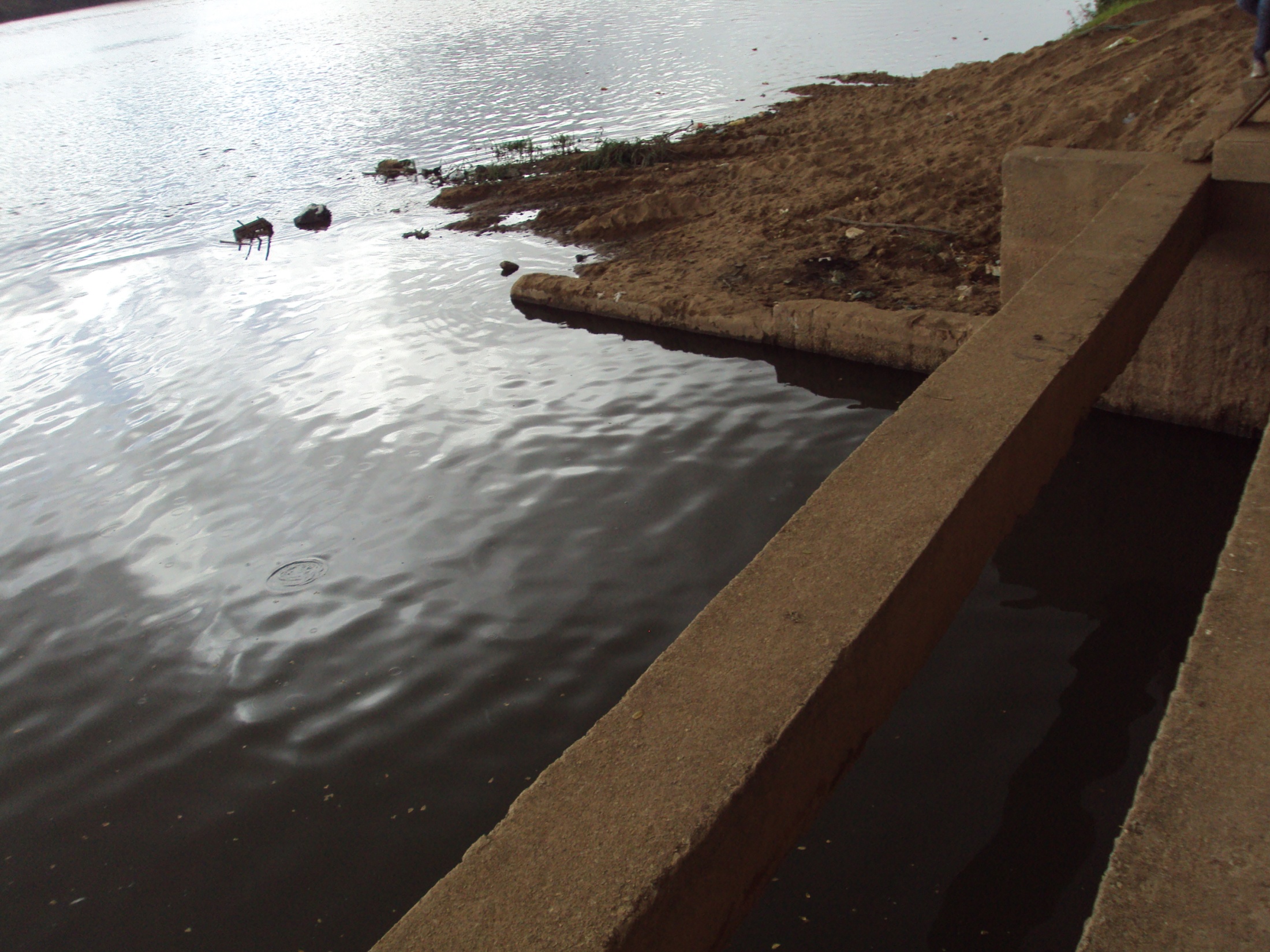 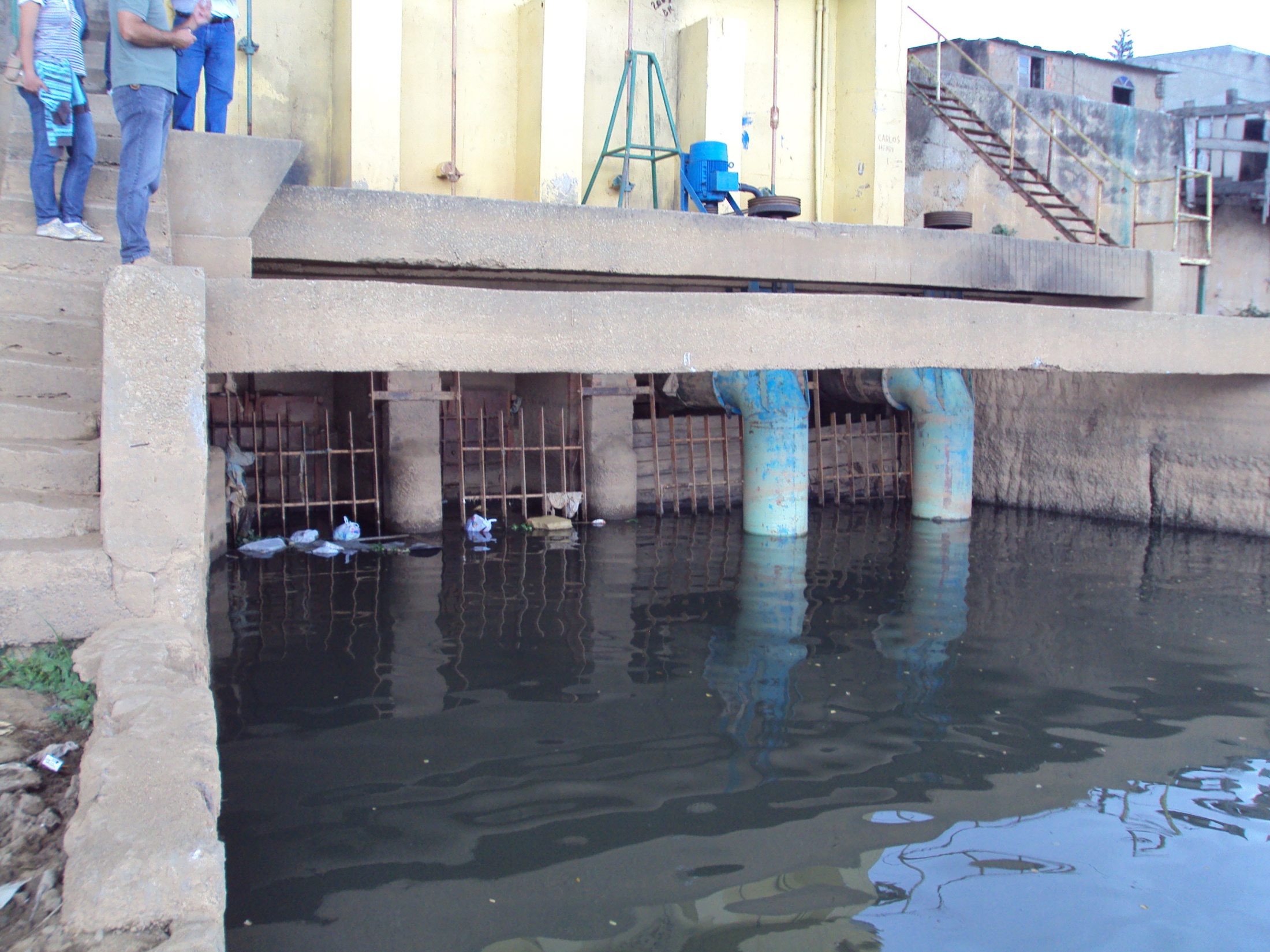 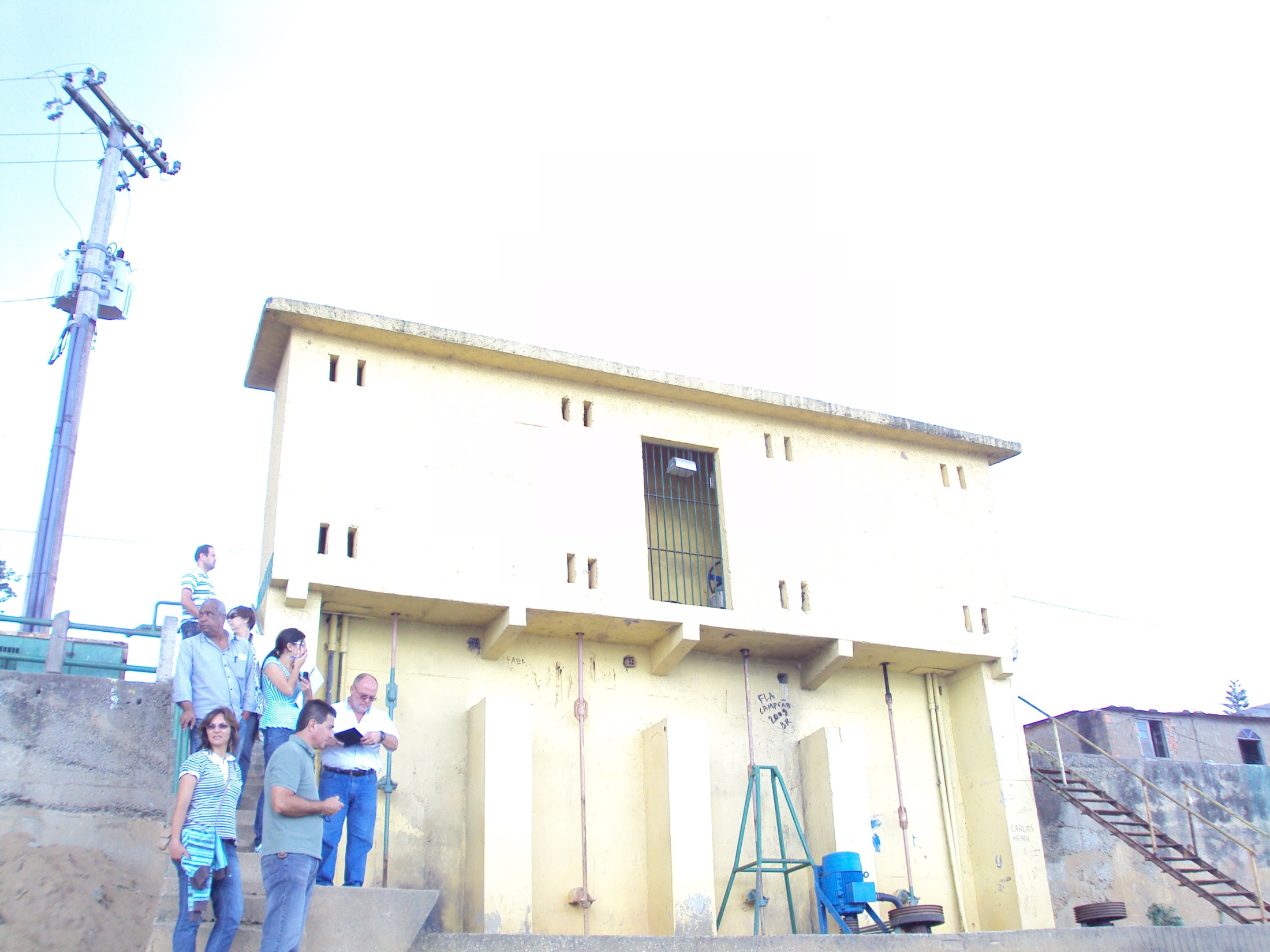 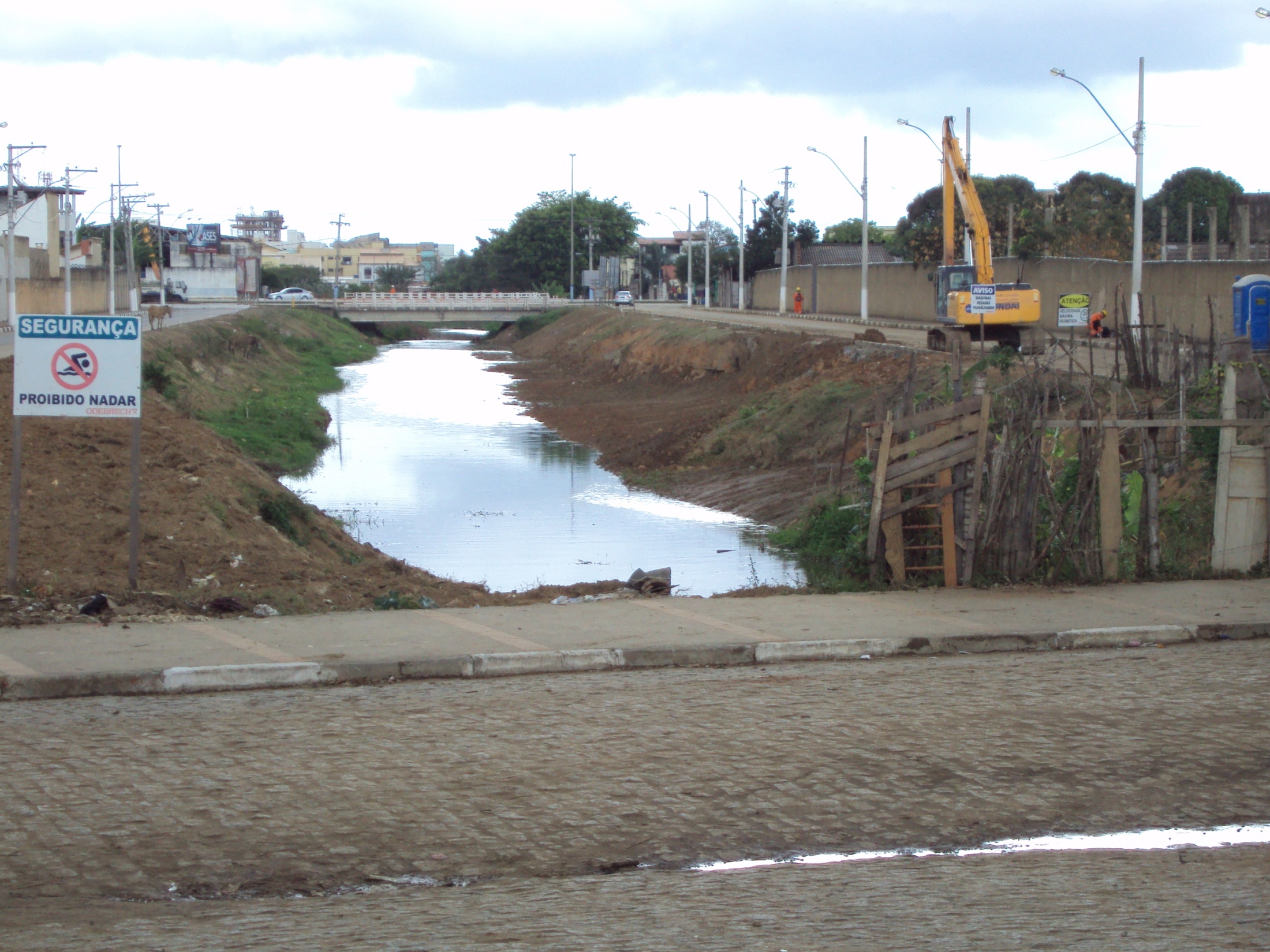 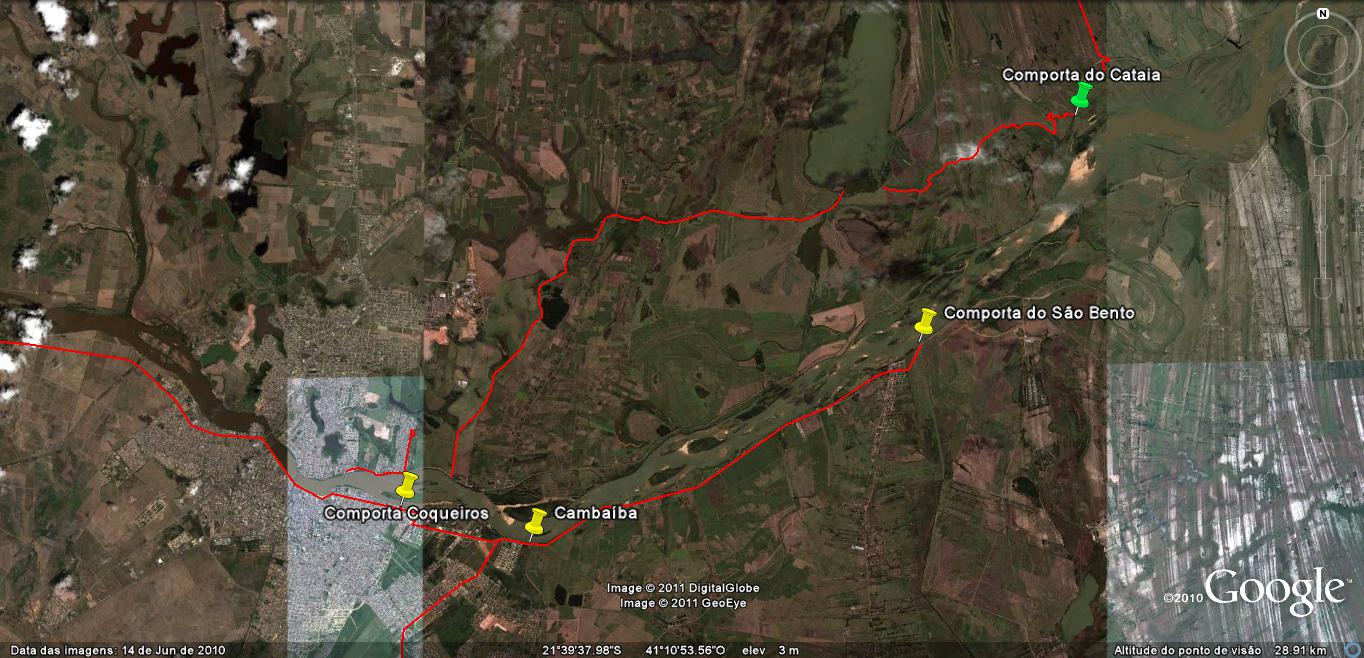 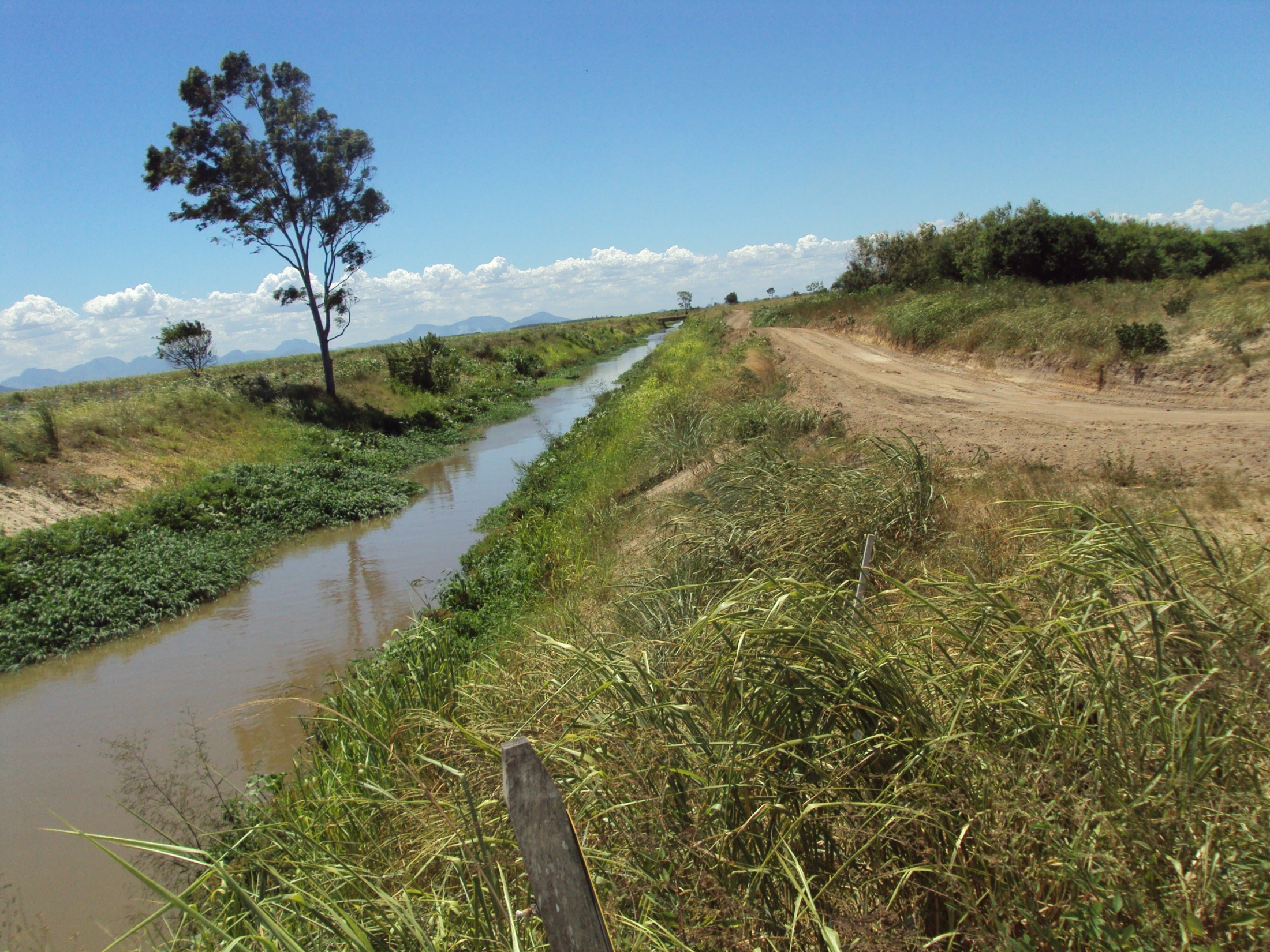 COMITÊ DO BAIXO PARAÍBA DO SUL – CBH BPS
CÂMARA TÉCNICA DOS RECURSOS HÍDRICOS E 
ESTRUTURAS HIDRÁULICAS
Álbum de fotografias
SÃO BENTO
por JOÃO G. SIQUEIRA
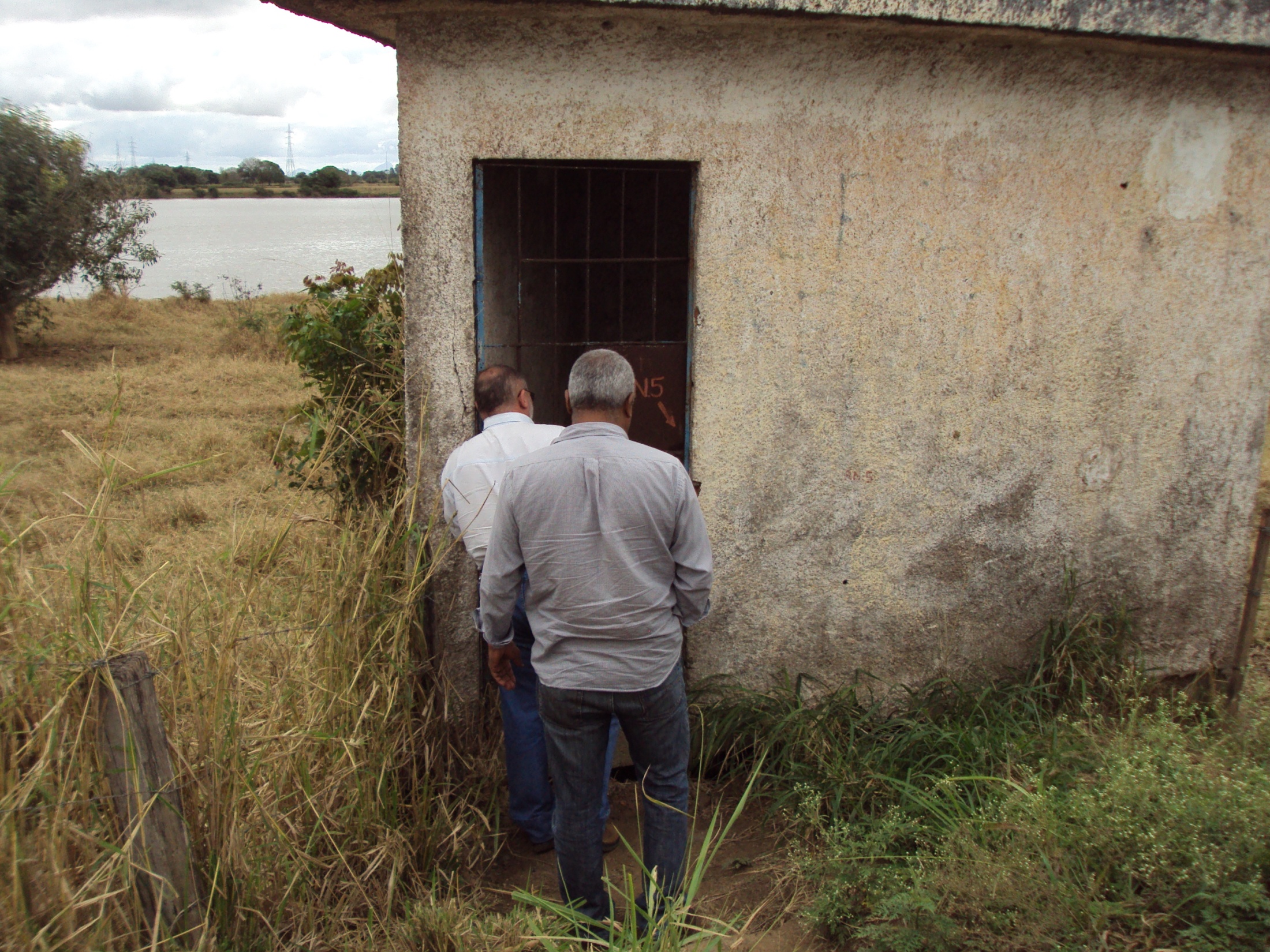 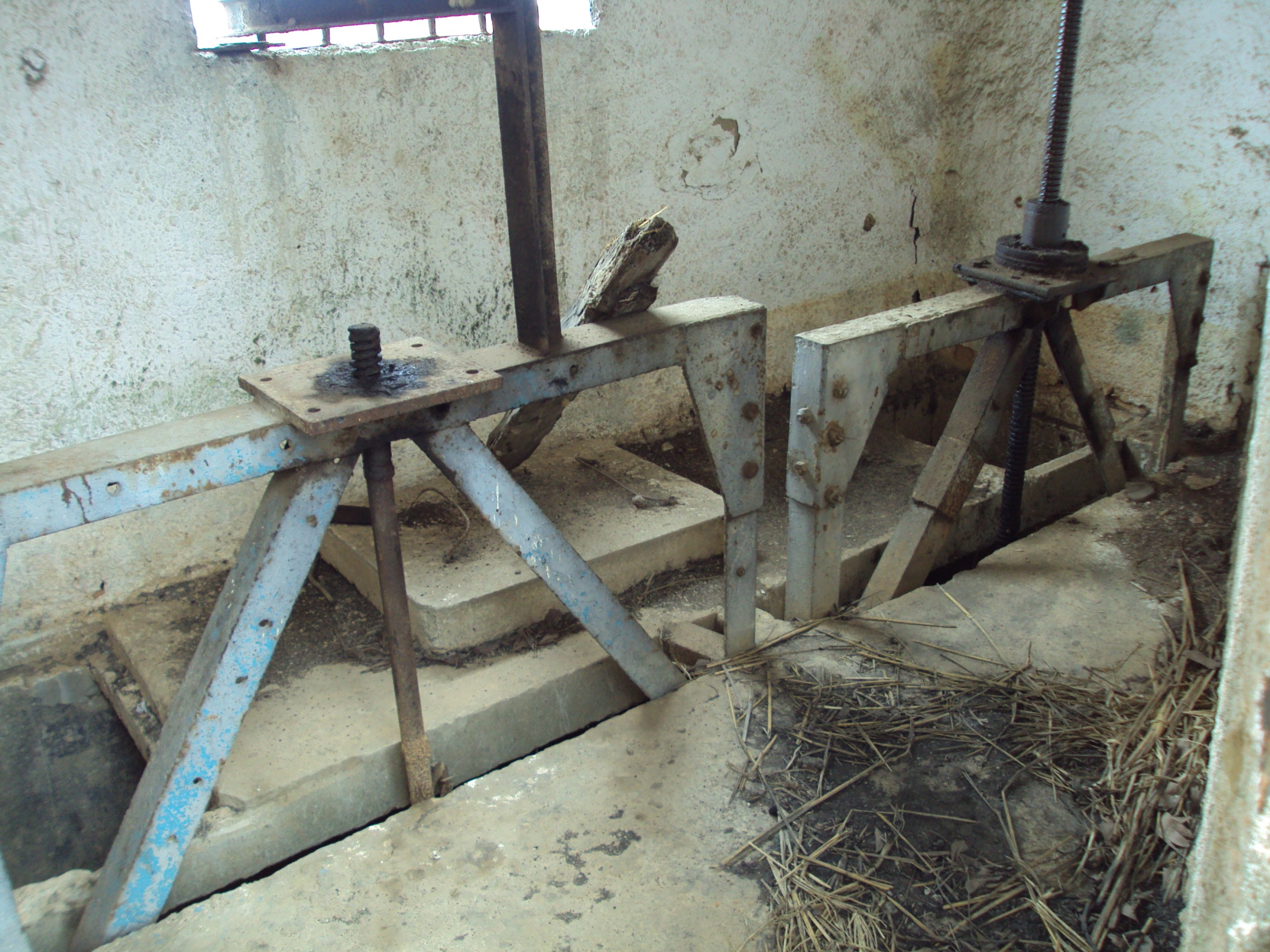 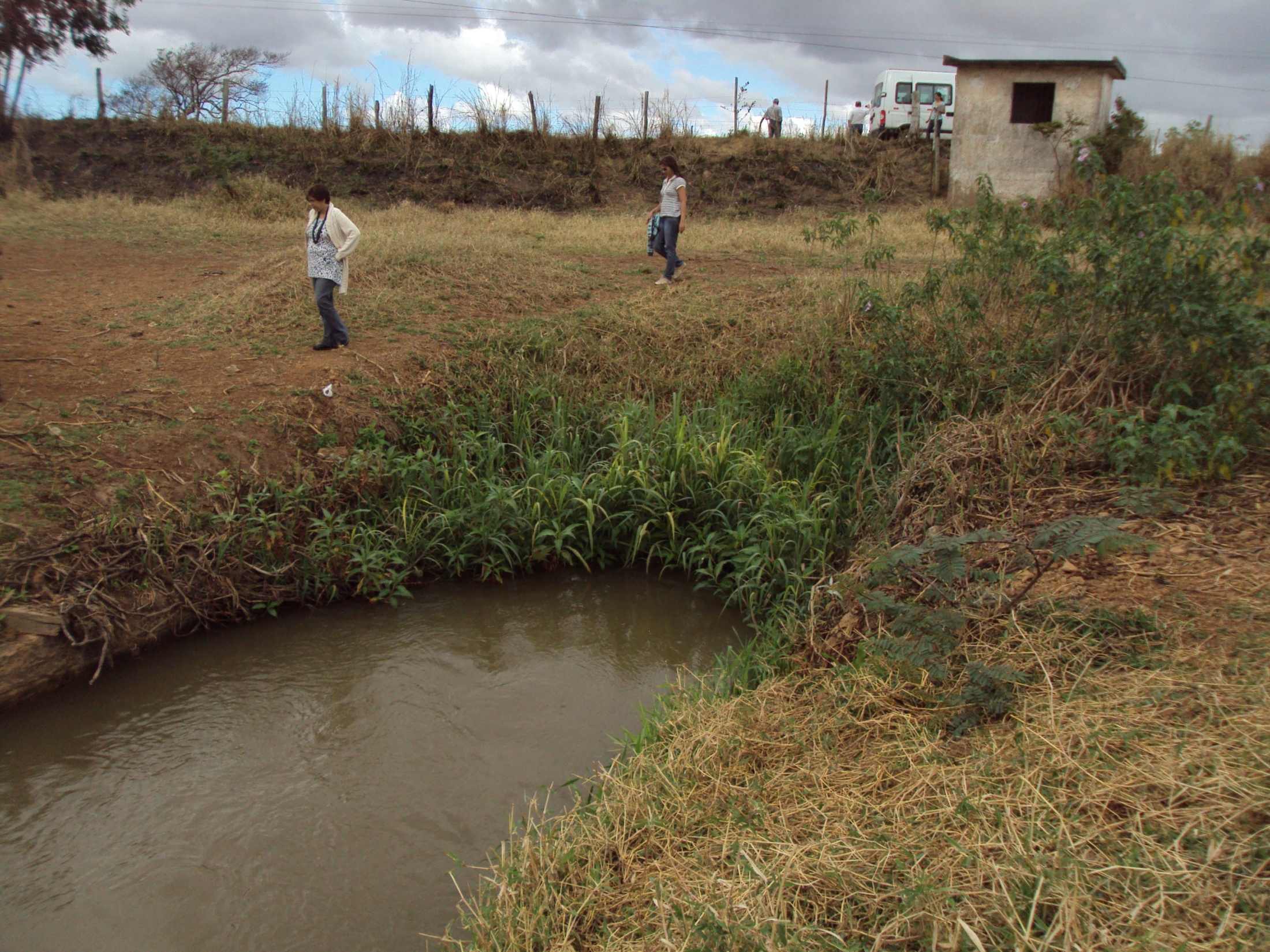 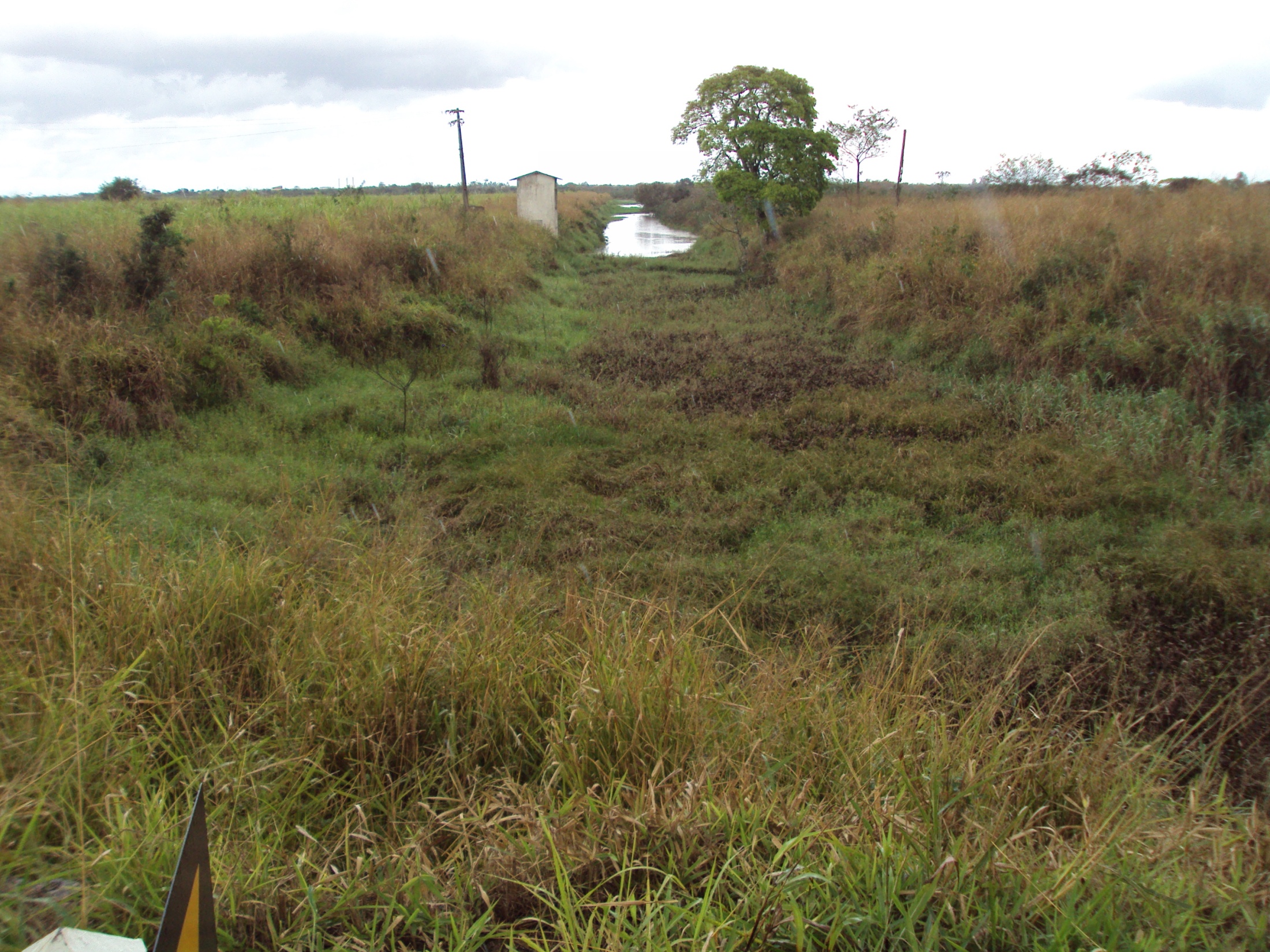 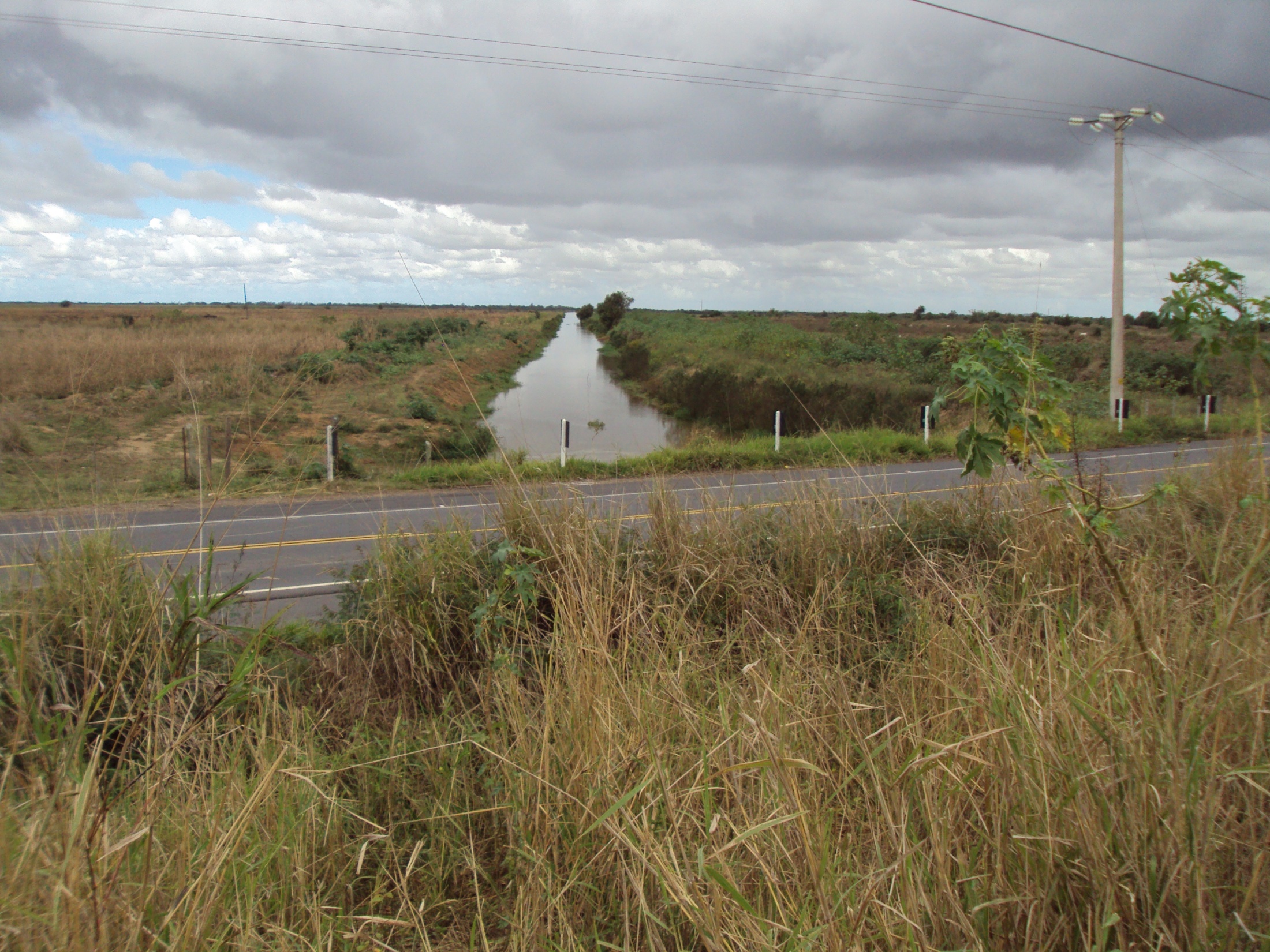 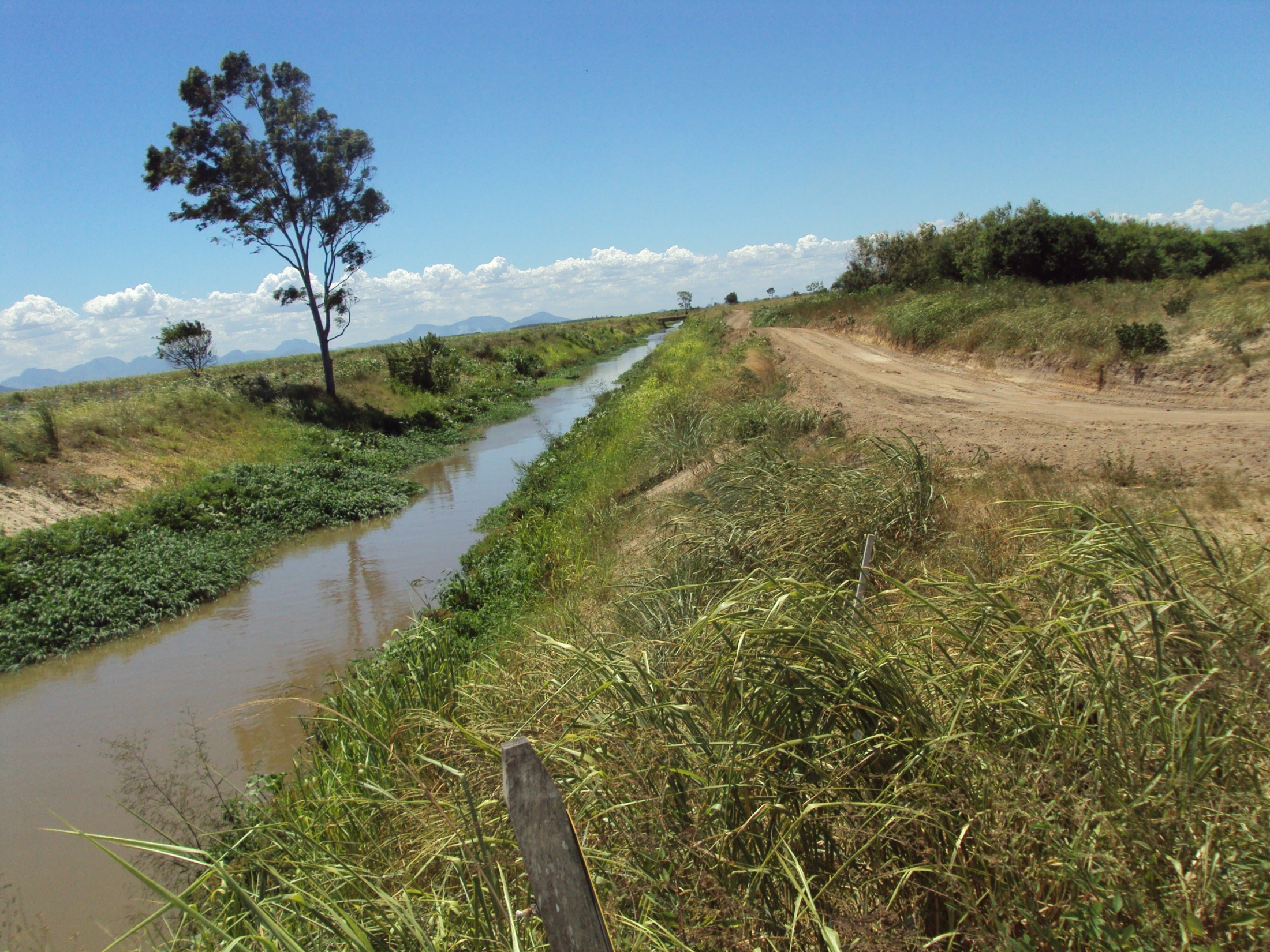 COMITÊ DO BAIXO PARAÍBA DO SUL – CBH BPS
CÂMARA TÉCNICA DOS RECURSOS HÍDRICOS E 
ESTRUTURAS HIDRÁULICAS
Álbum de fotografias
TERMINAL PESQUEIRO
por JOÃO G. SIQUEIRA
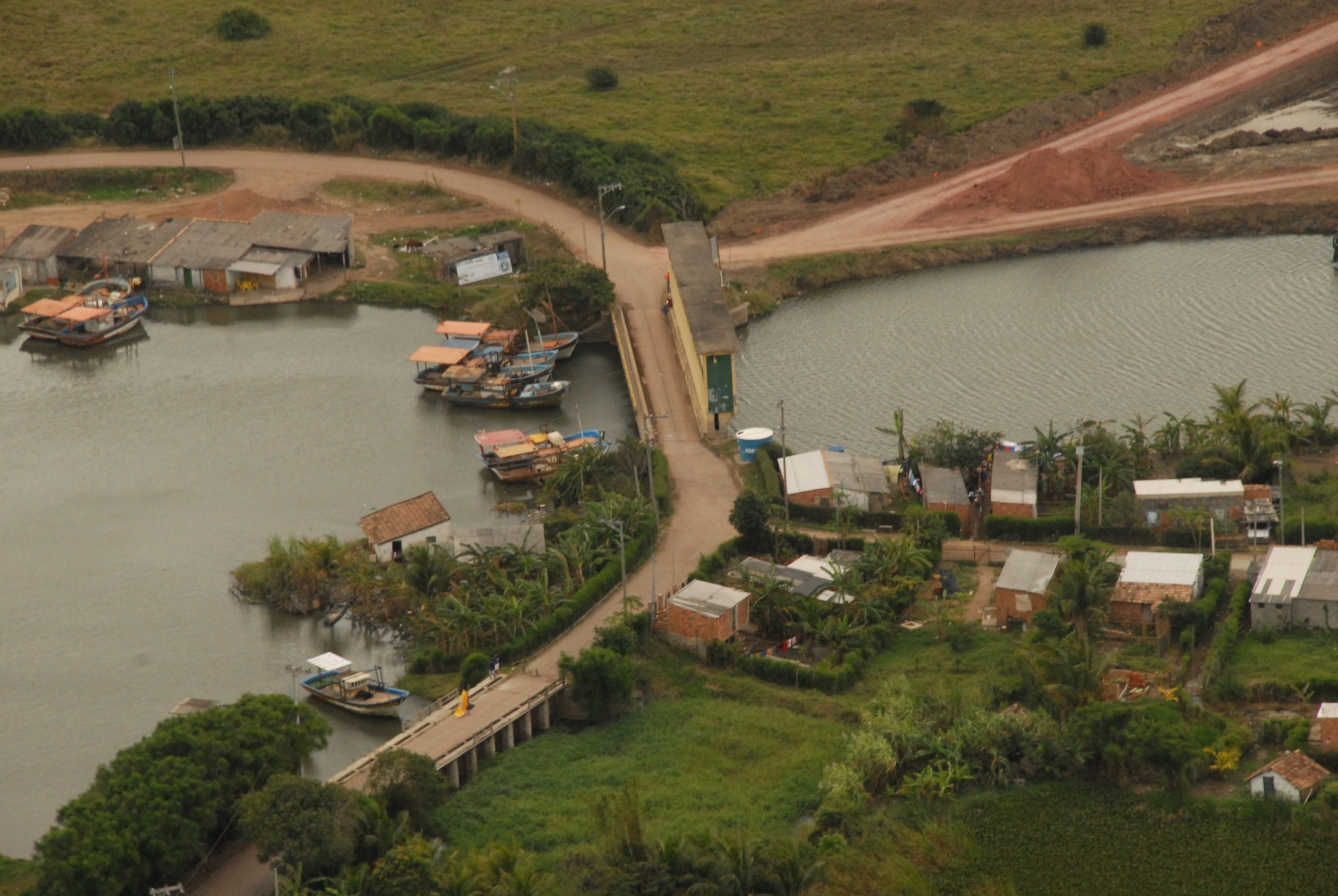 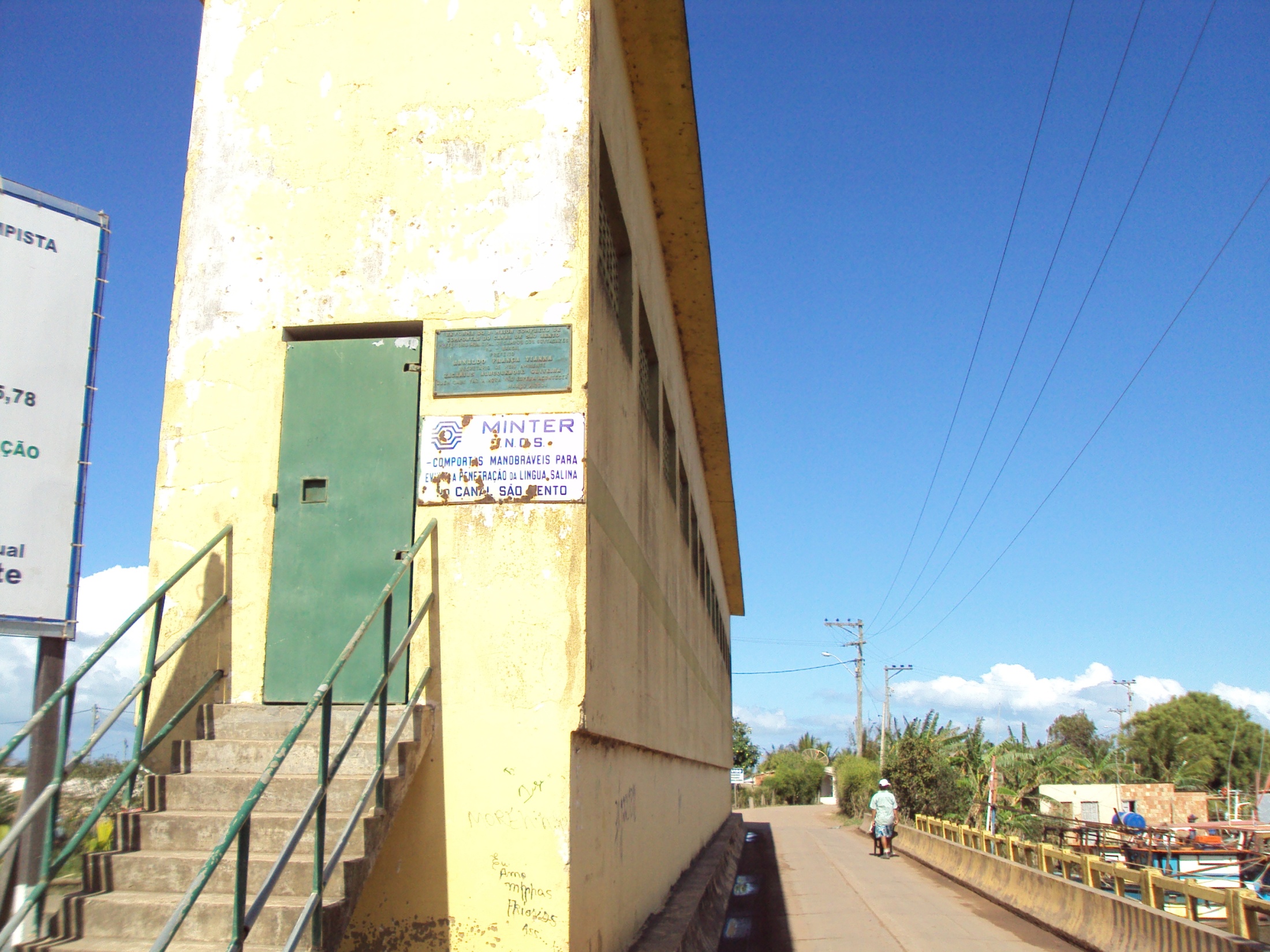 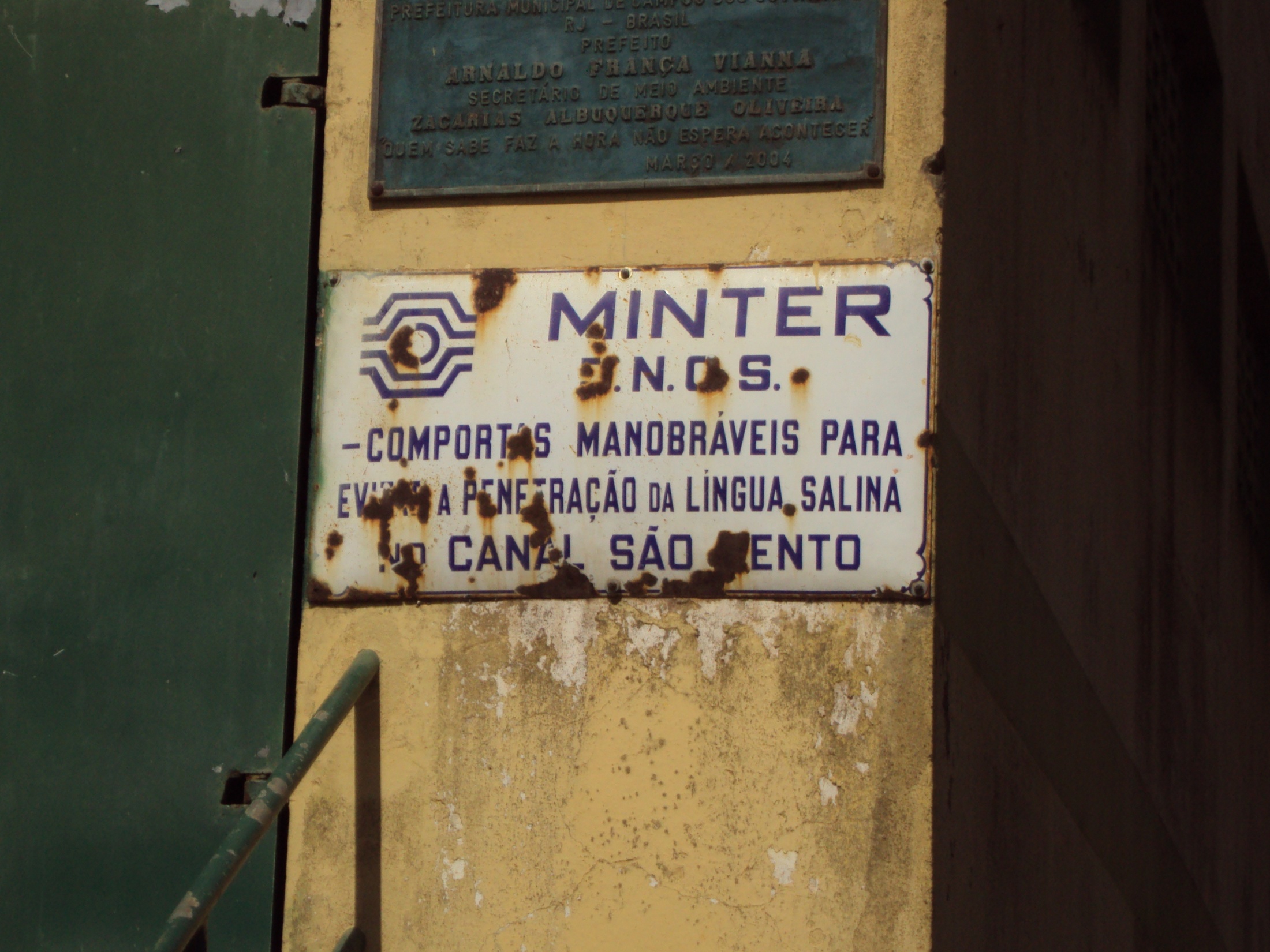 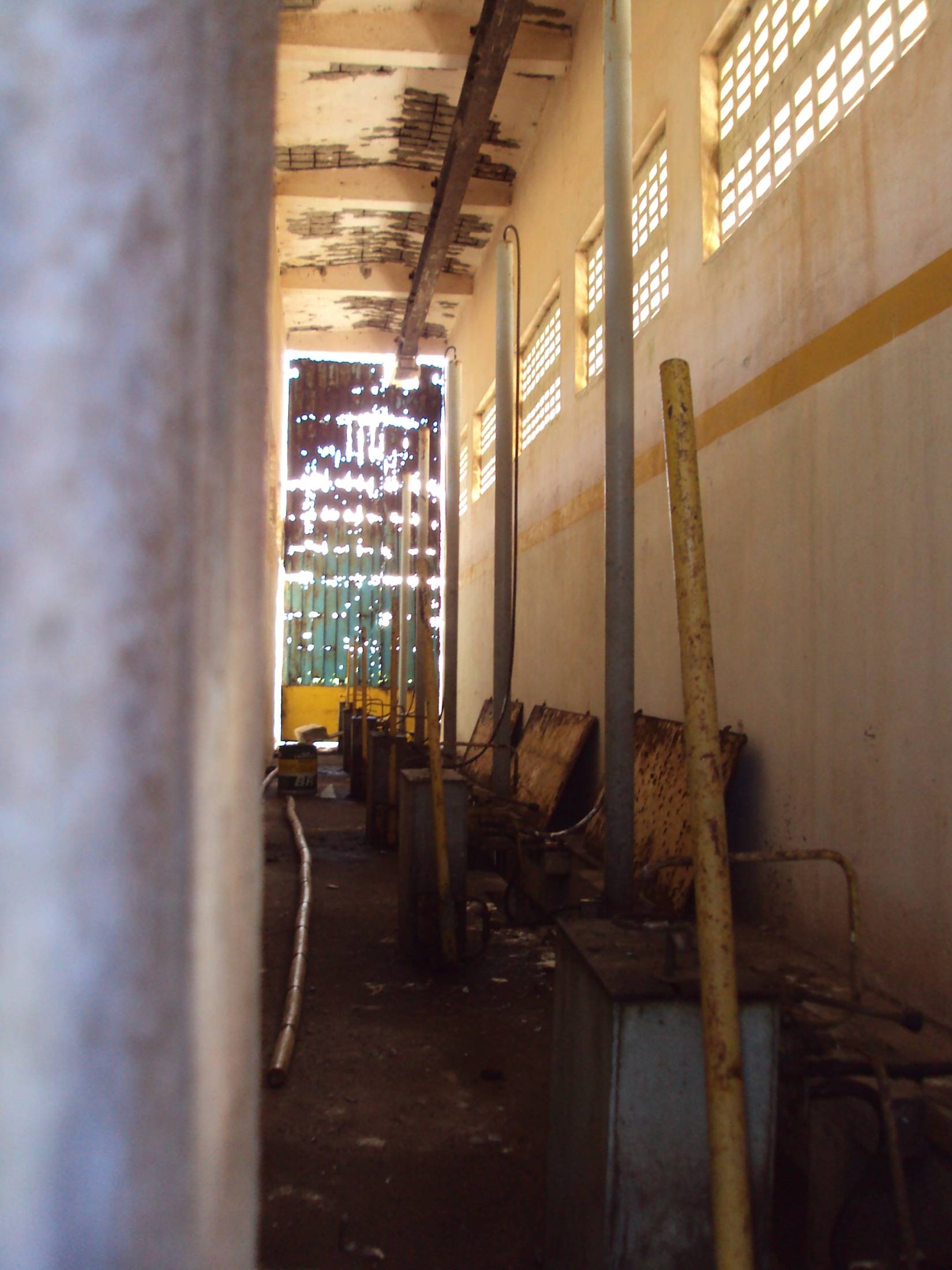 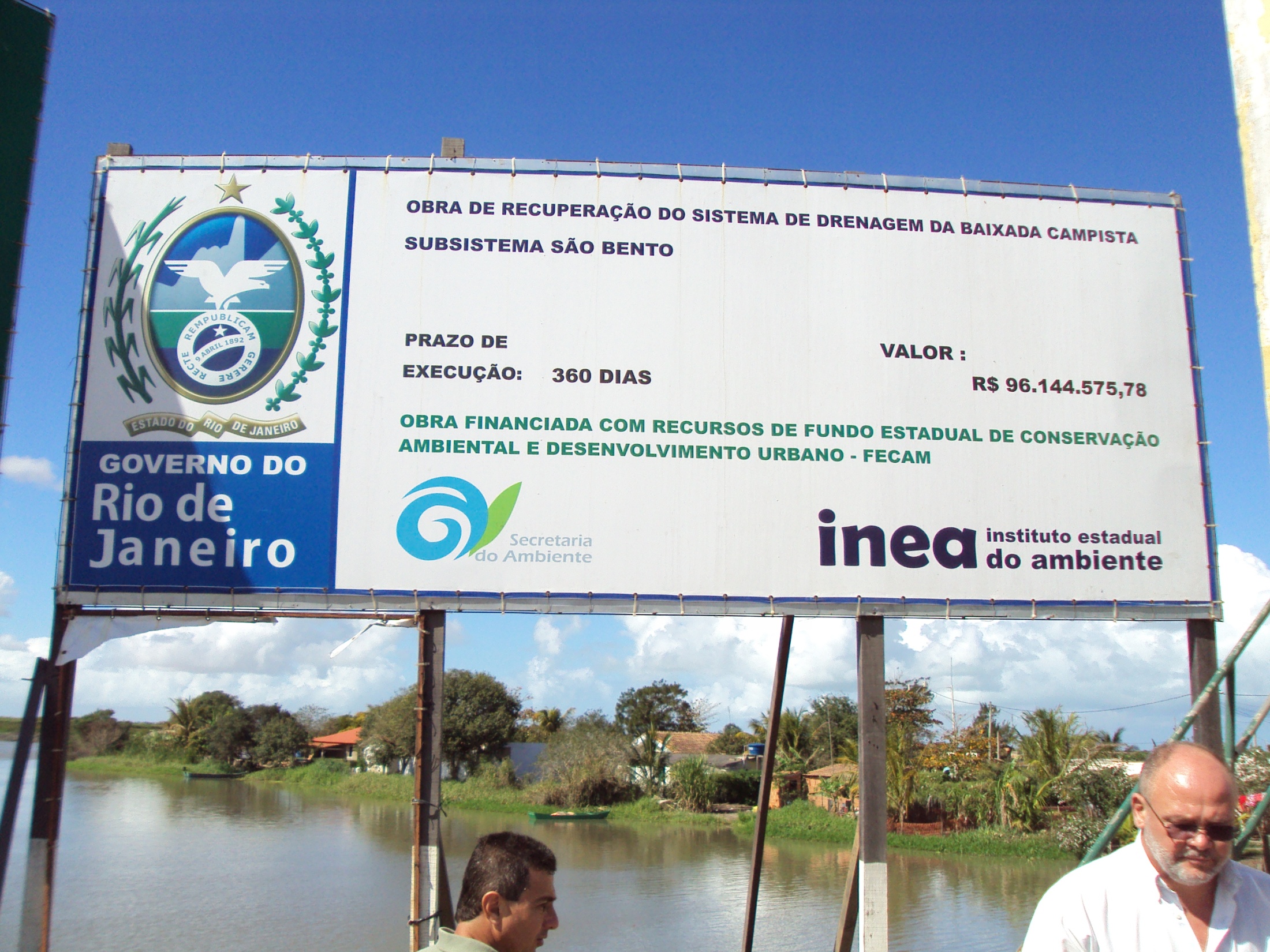 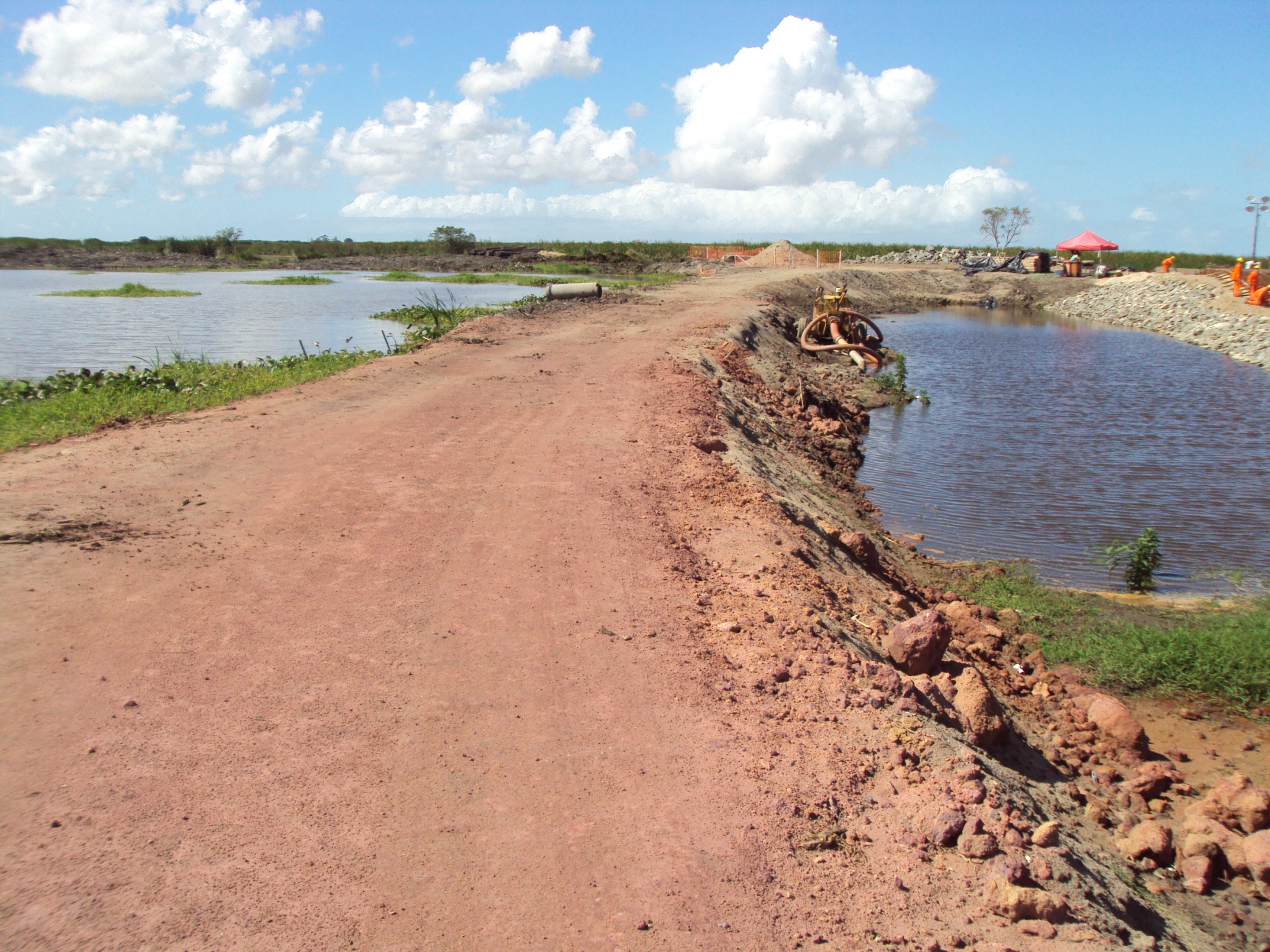 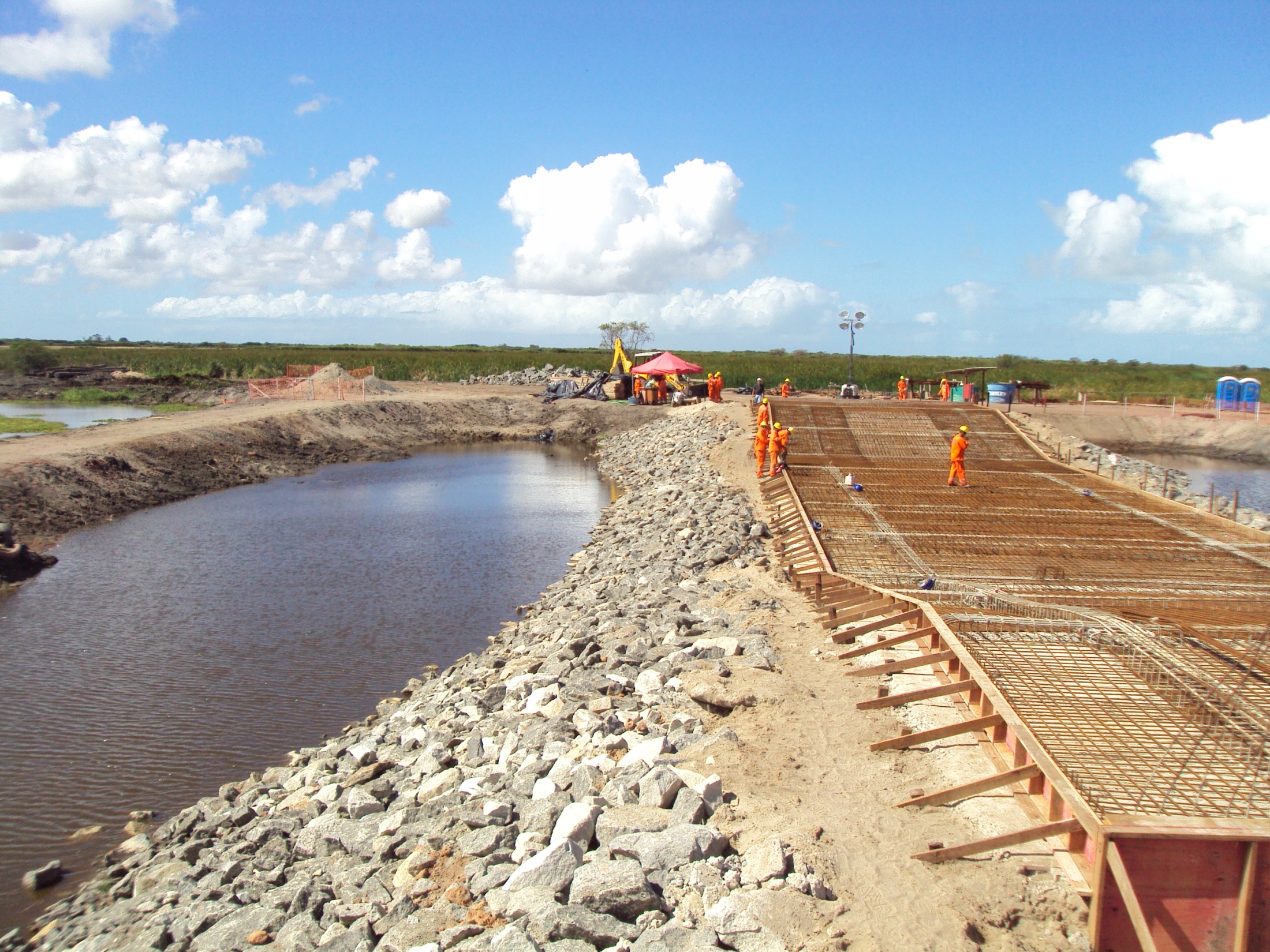 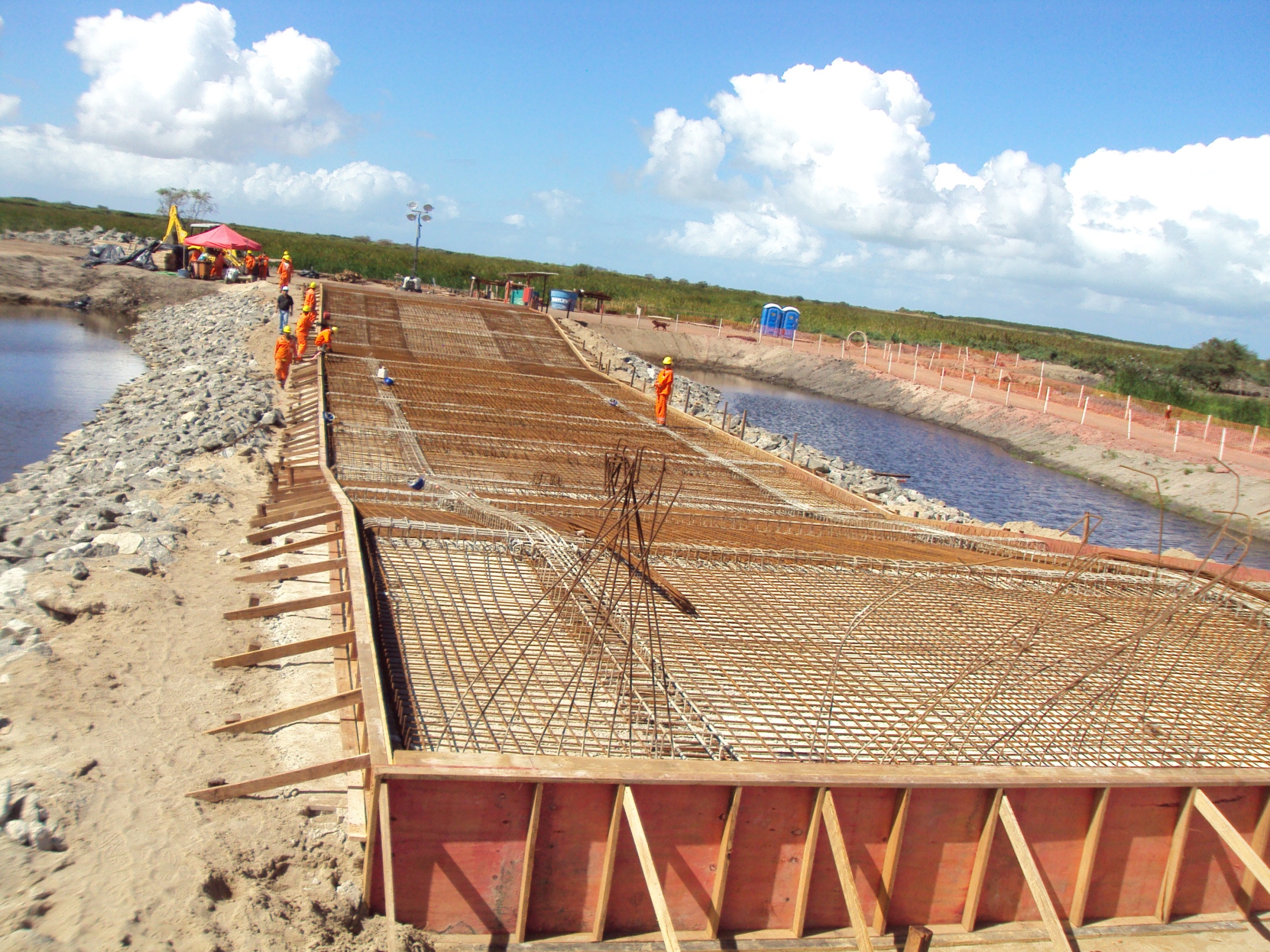 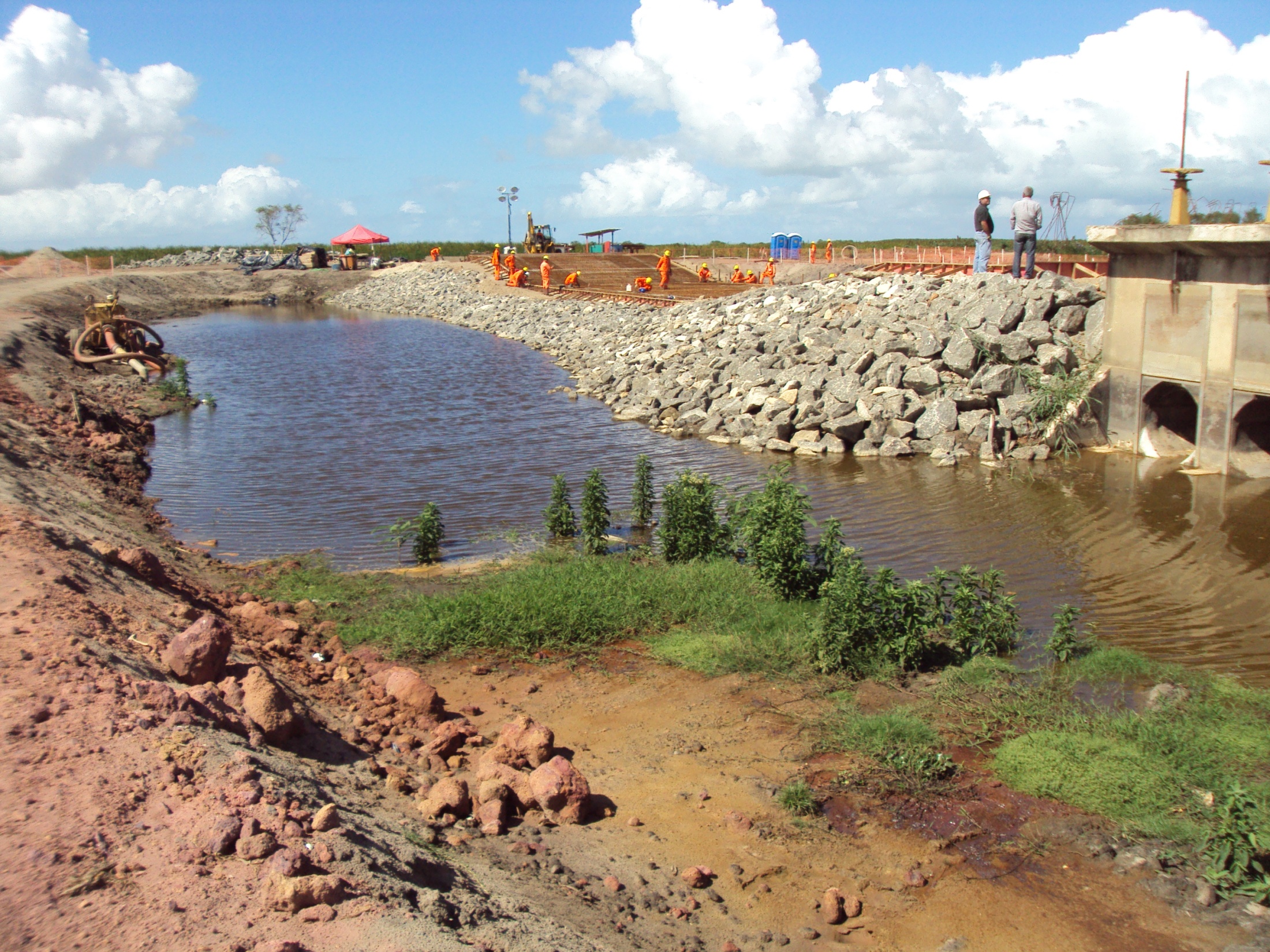 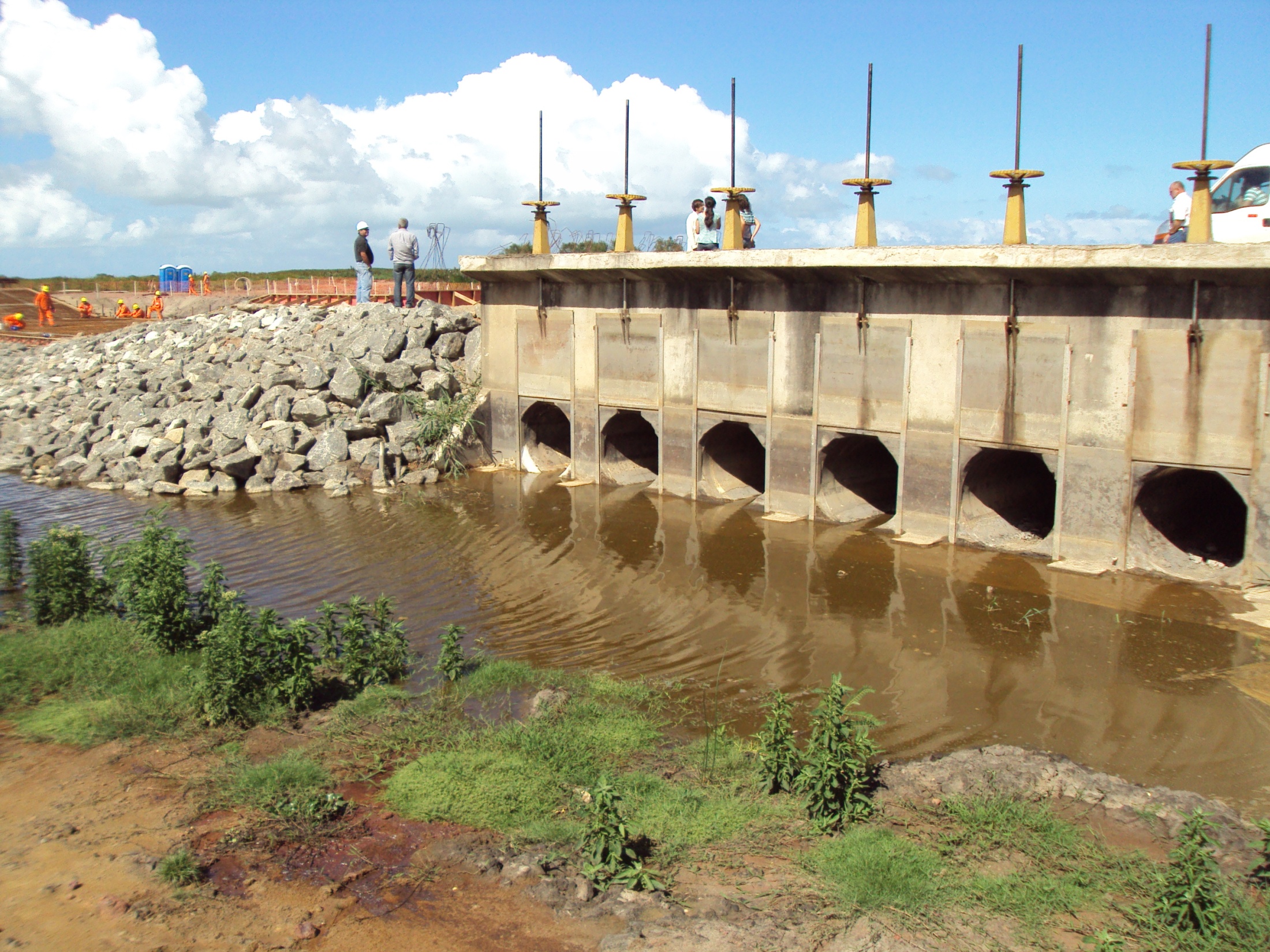 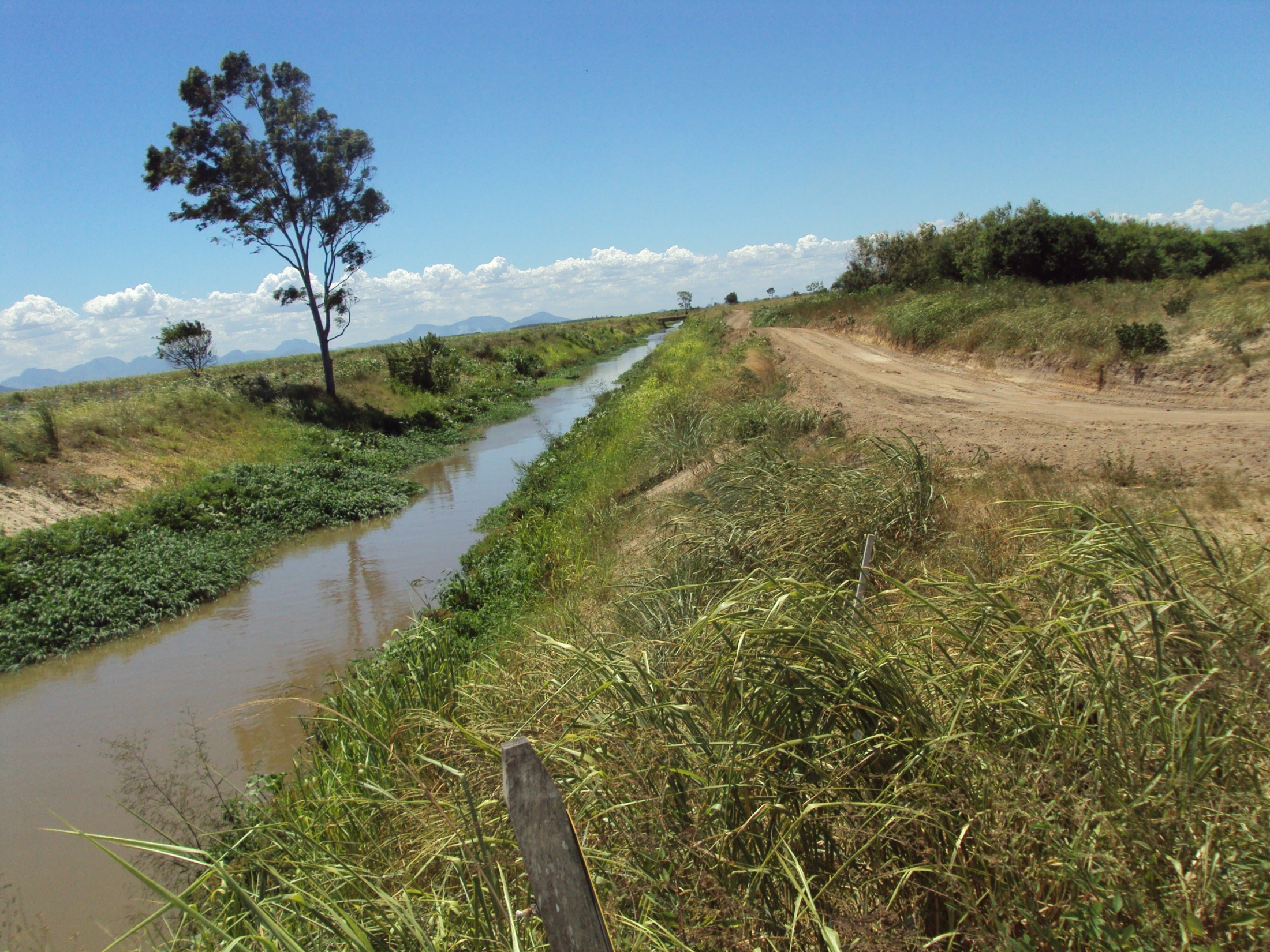 COMITÊ DO BAIXO PARAÍBA DO SUL – CBH BPS
CÂMARA TÉCNICA DOS RECURSOS HÍDRICOS E 
ESTRUTURAS HIDRÁULICAS
Álbum de fotografias
QUITINGUTA
por JOÃO G. SIQUEIRA
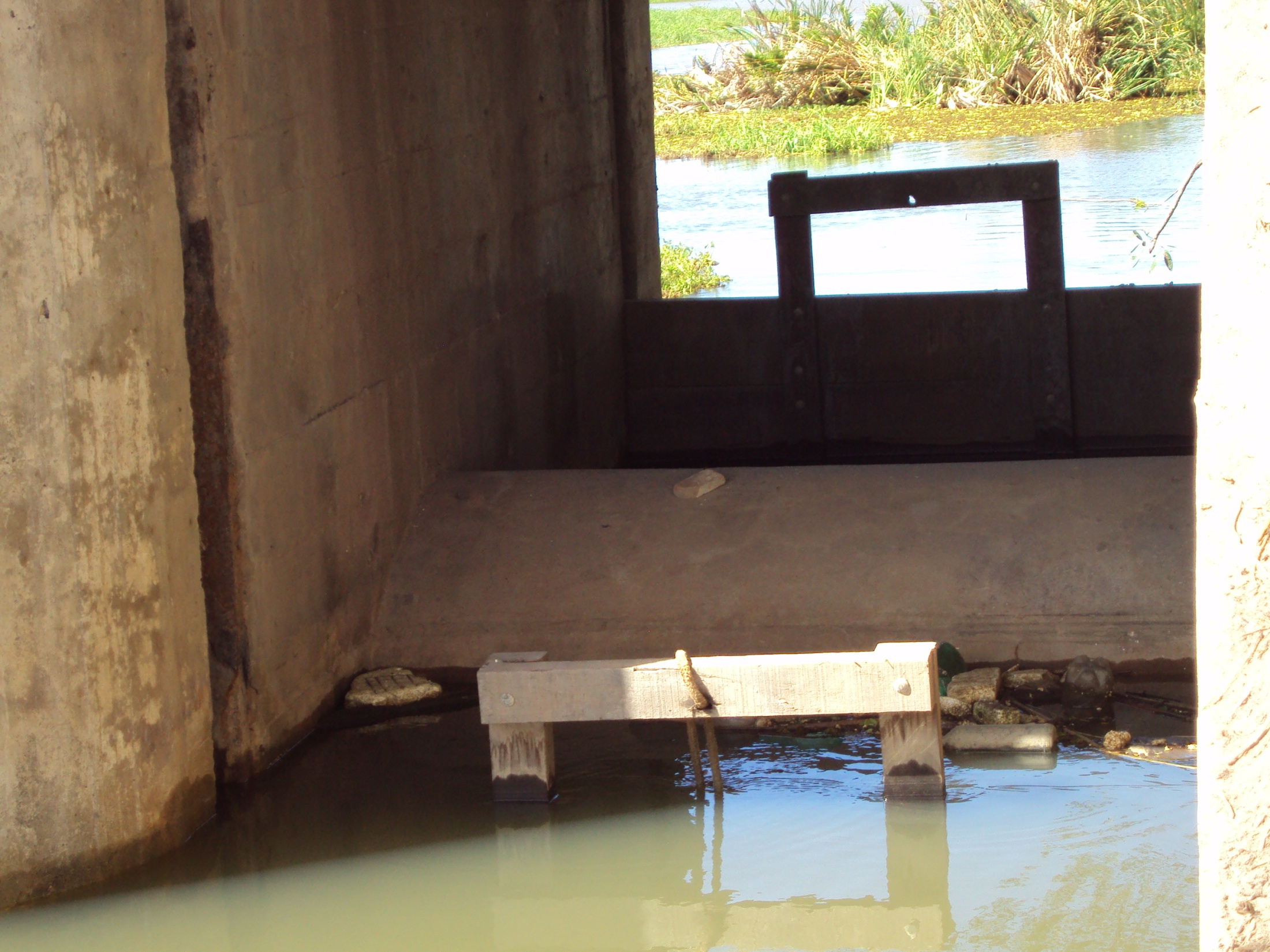 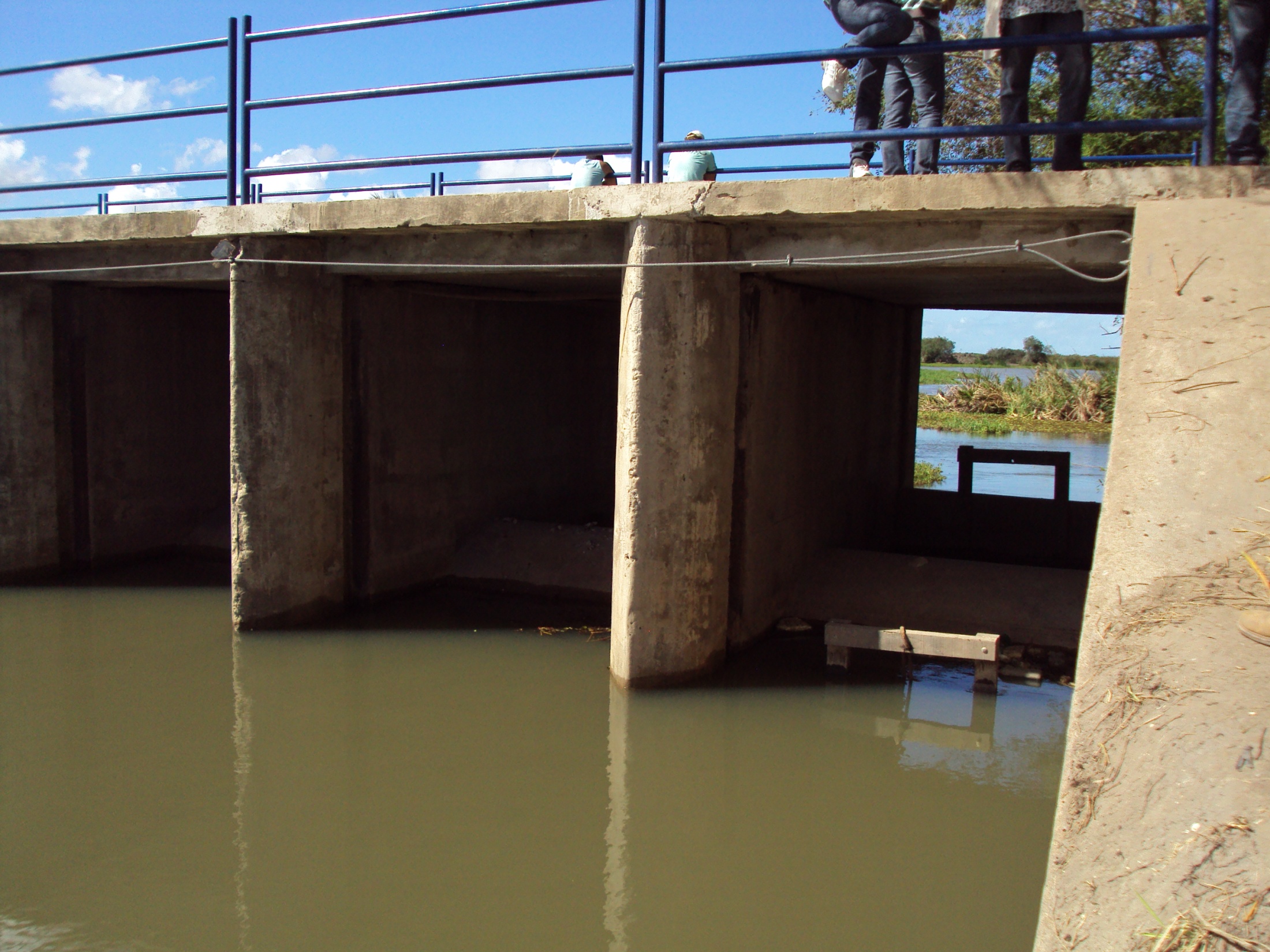 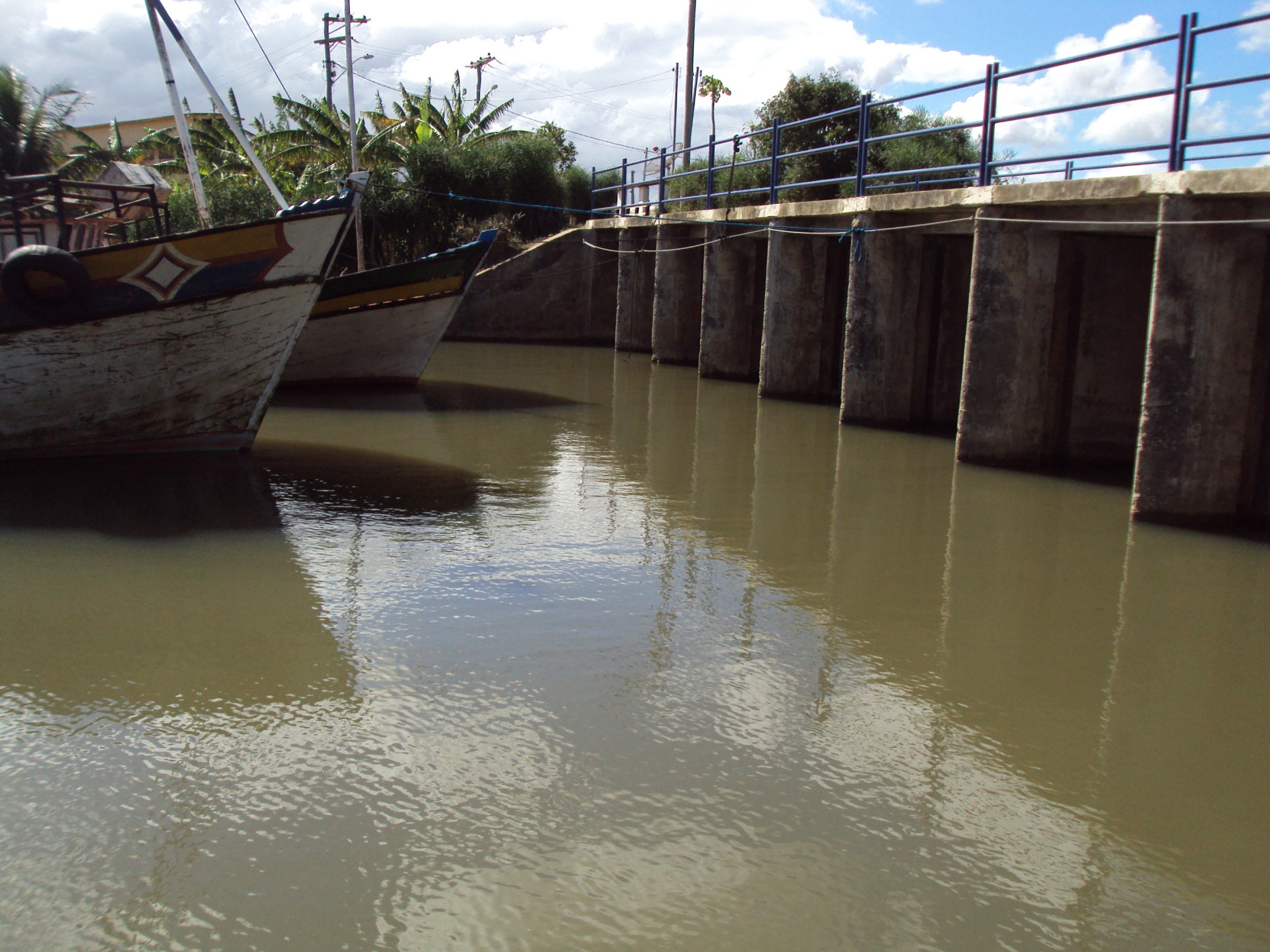 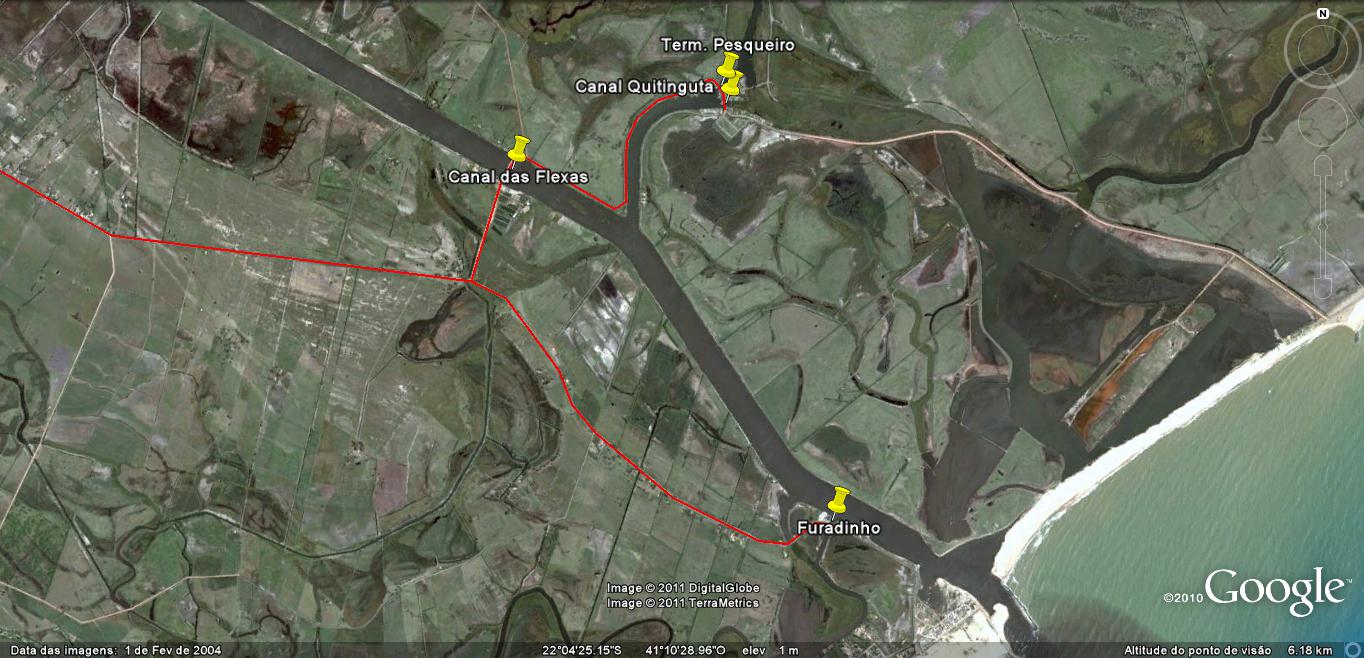 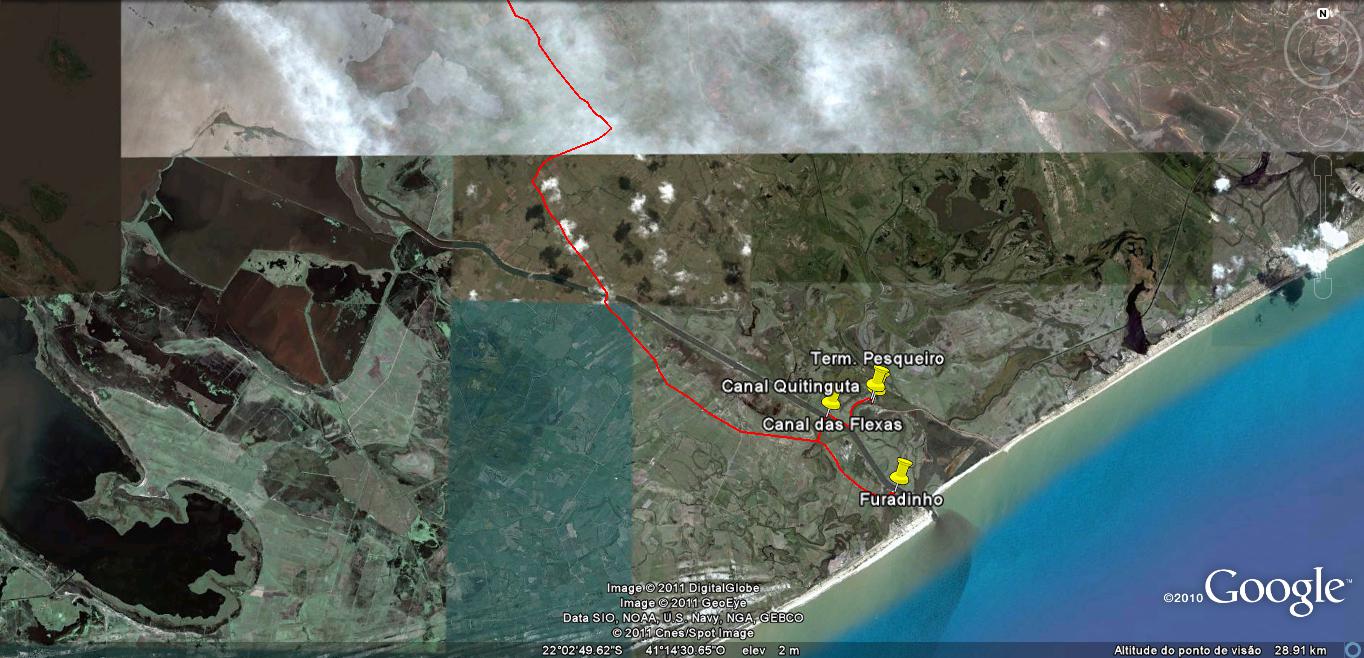 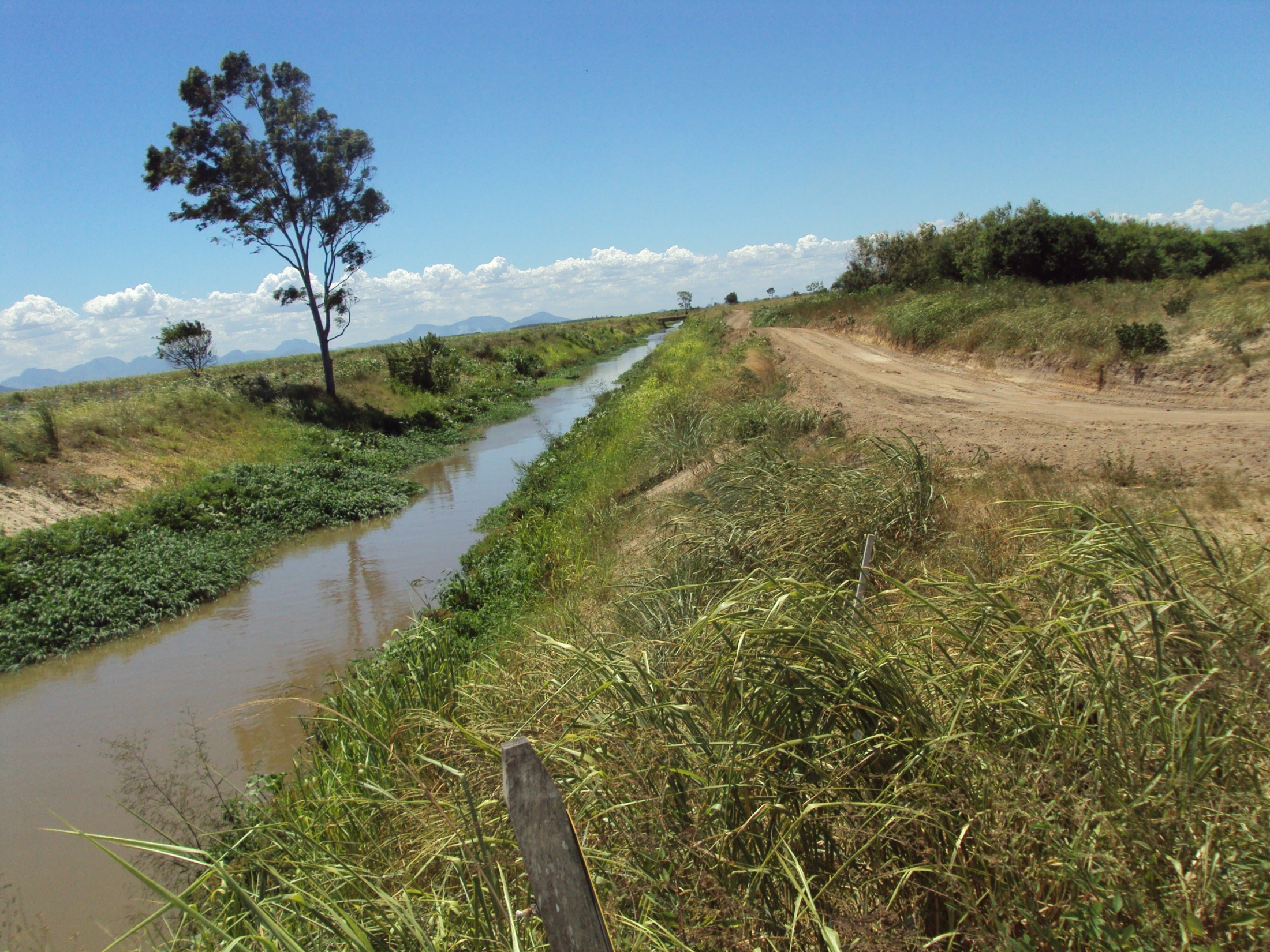 COMITÊ DO BAIXO PARAÍBA DO SUL – CBH BPS
CÂMARA TÉCNICA DOS RECURSOS HÍDRICOS E 
ESTRUTURAS HIDRÁULICAS
Álbum de fotografias
FURADINHO
por JOÃO G. SIQUEIRA
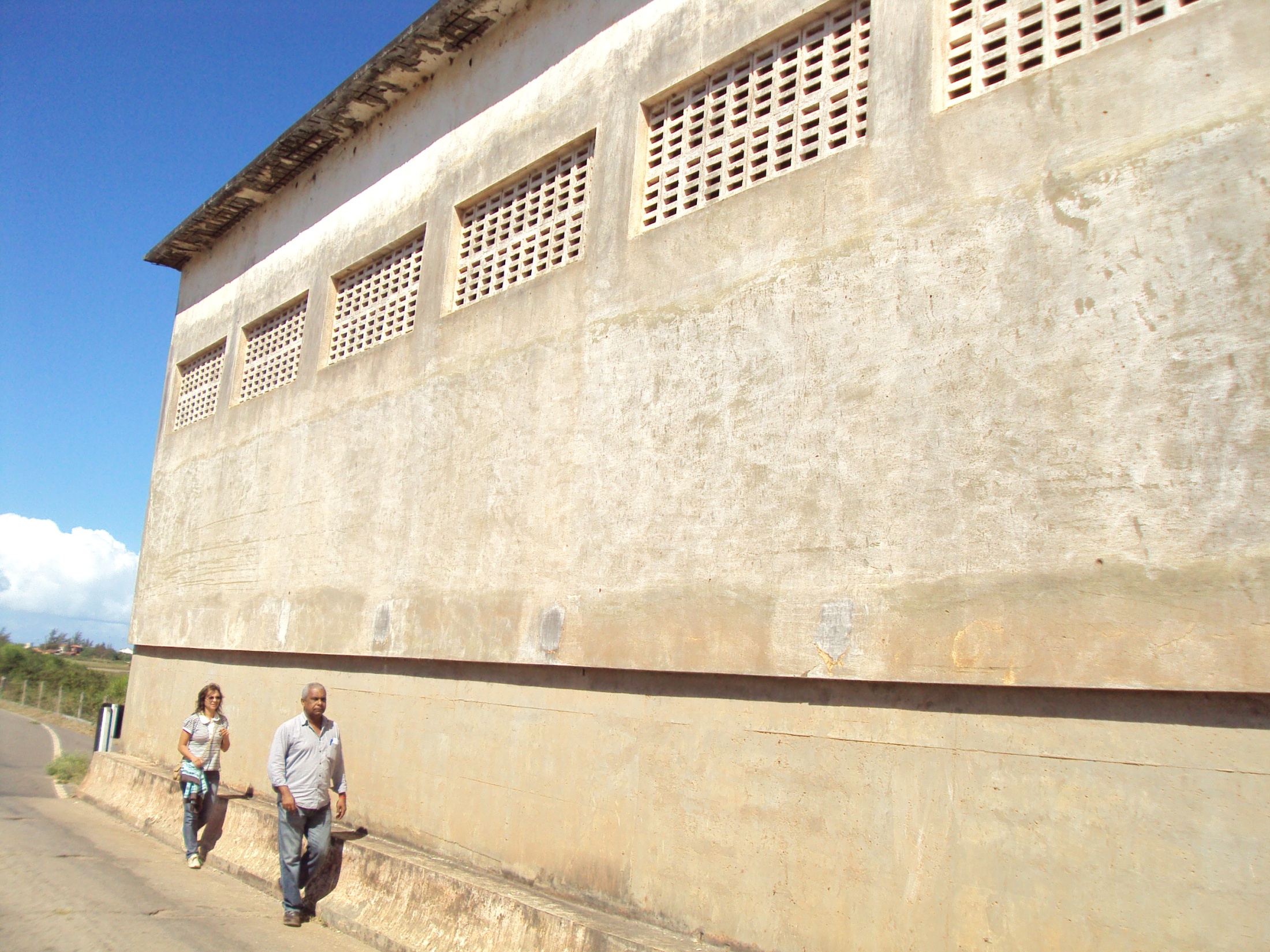 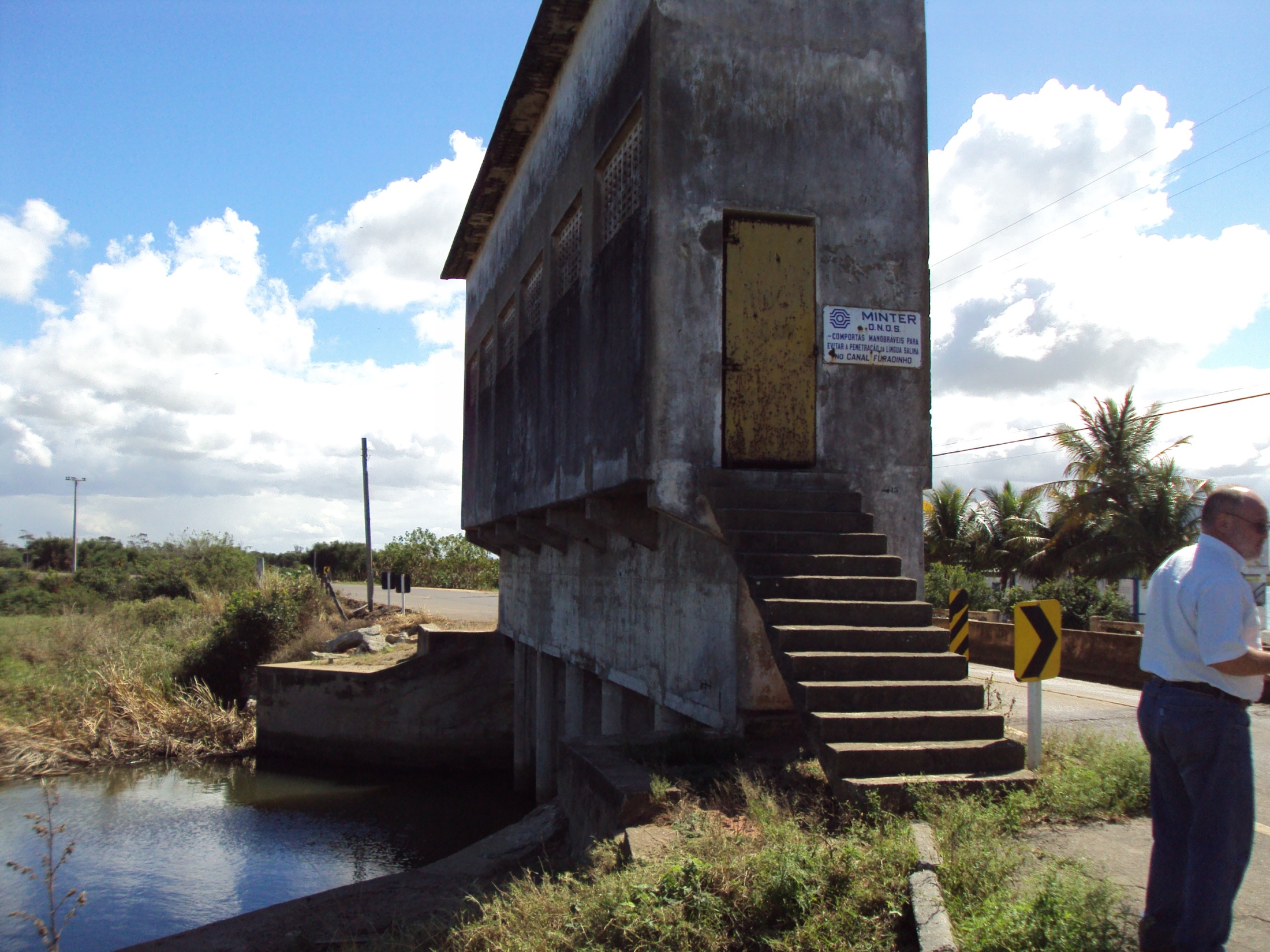 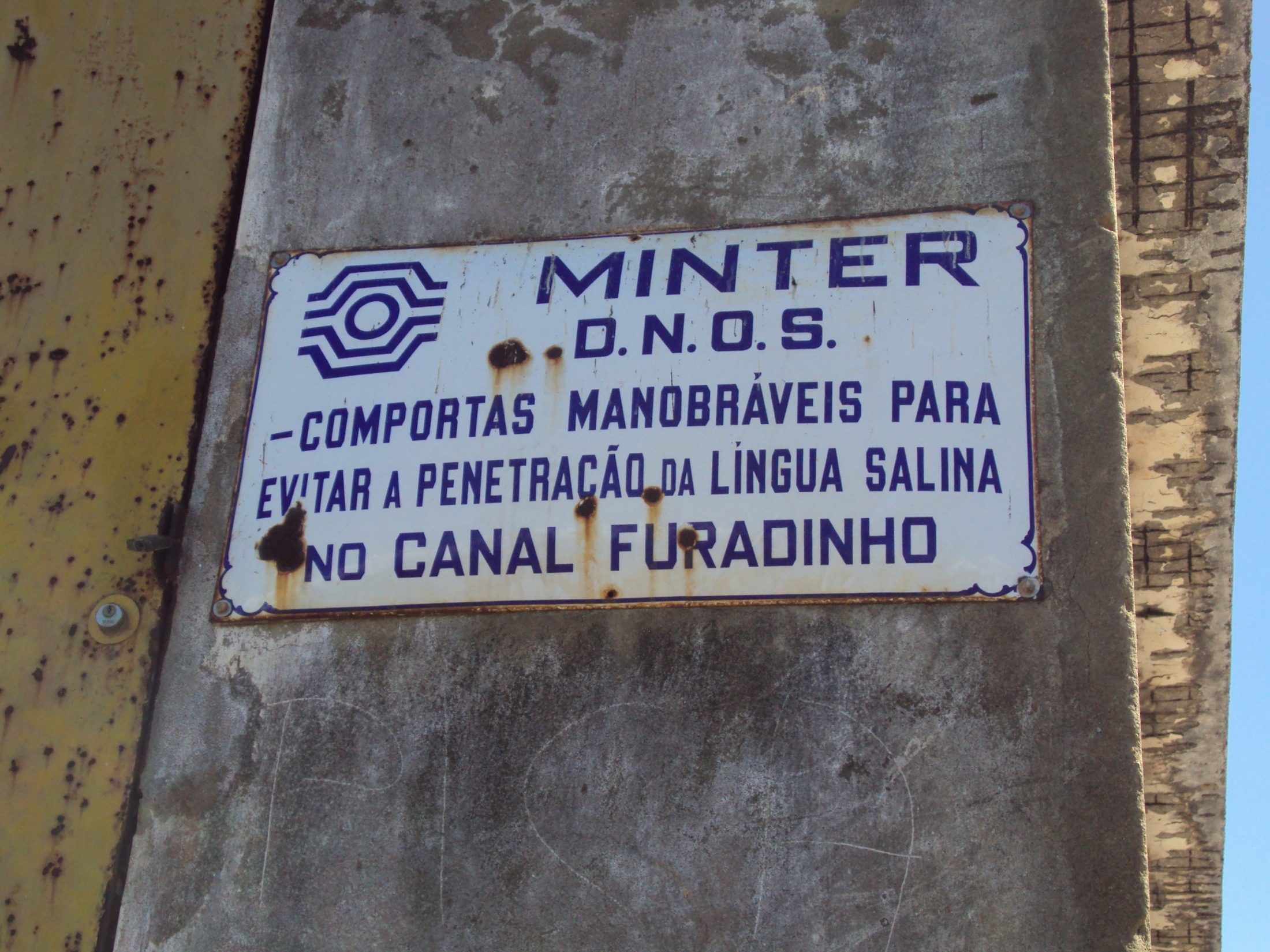 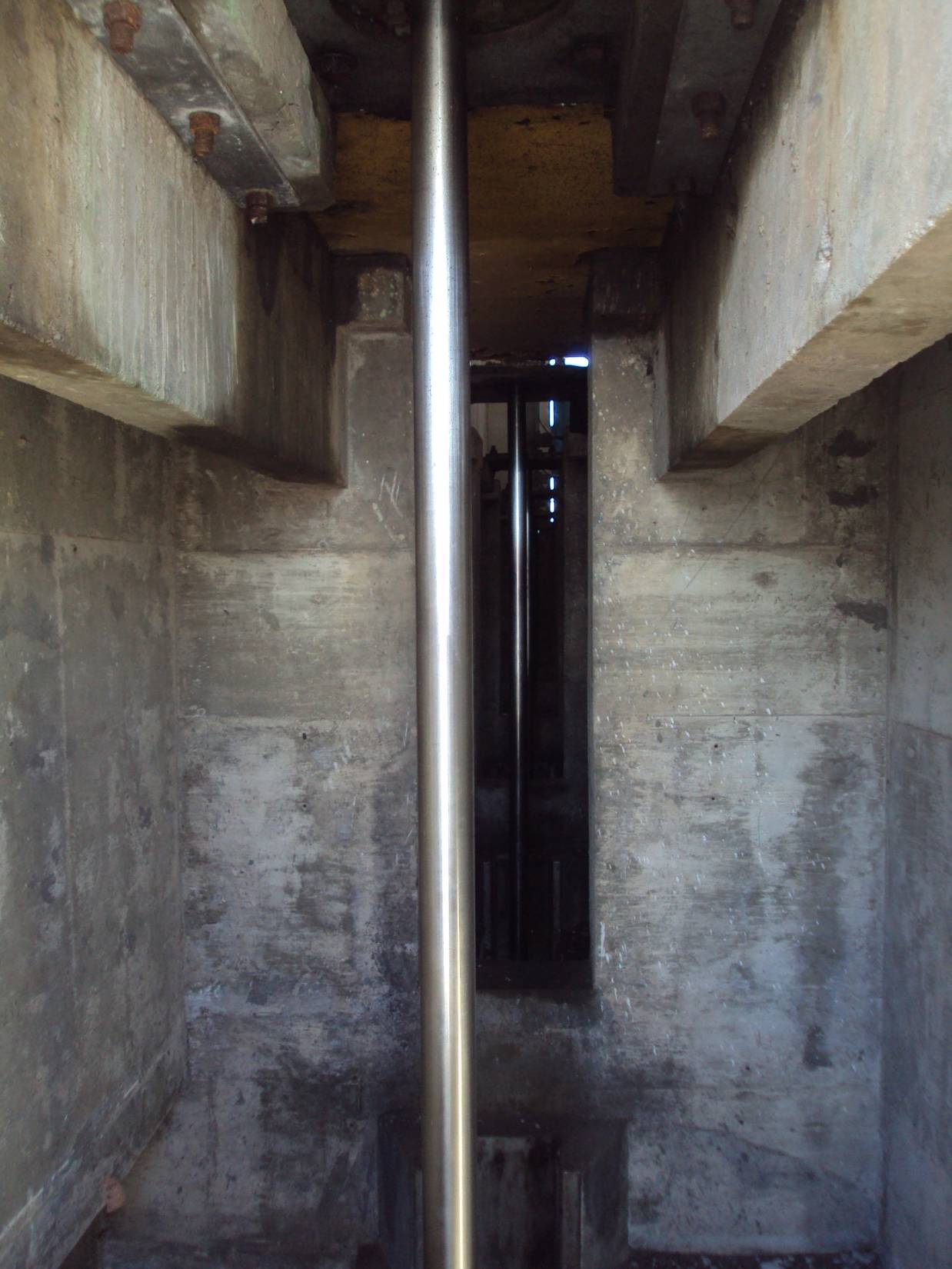 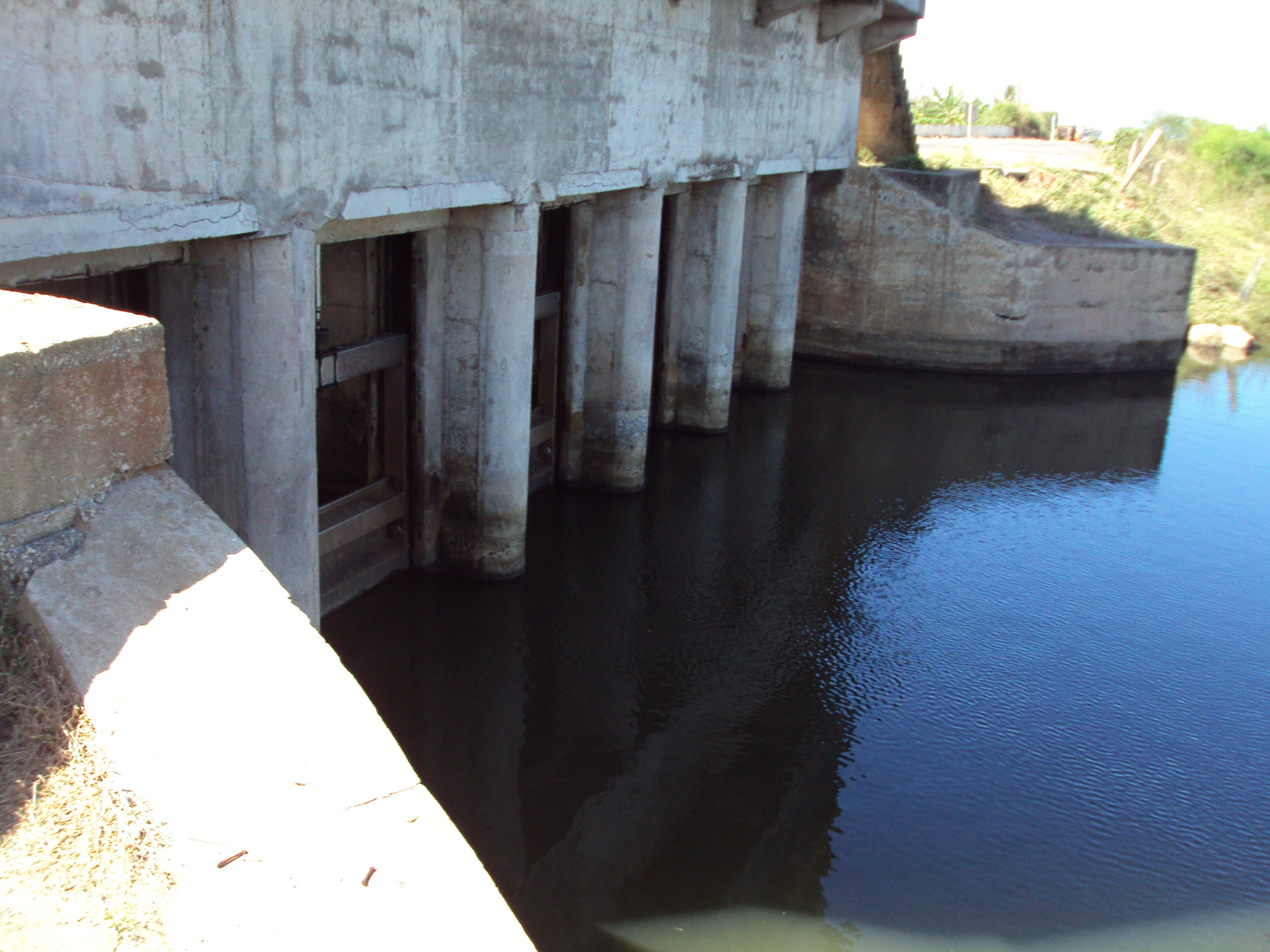 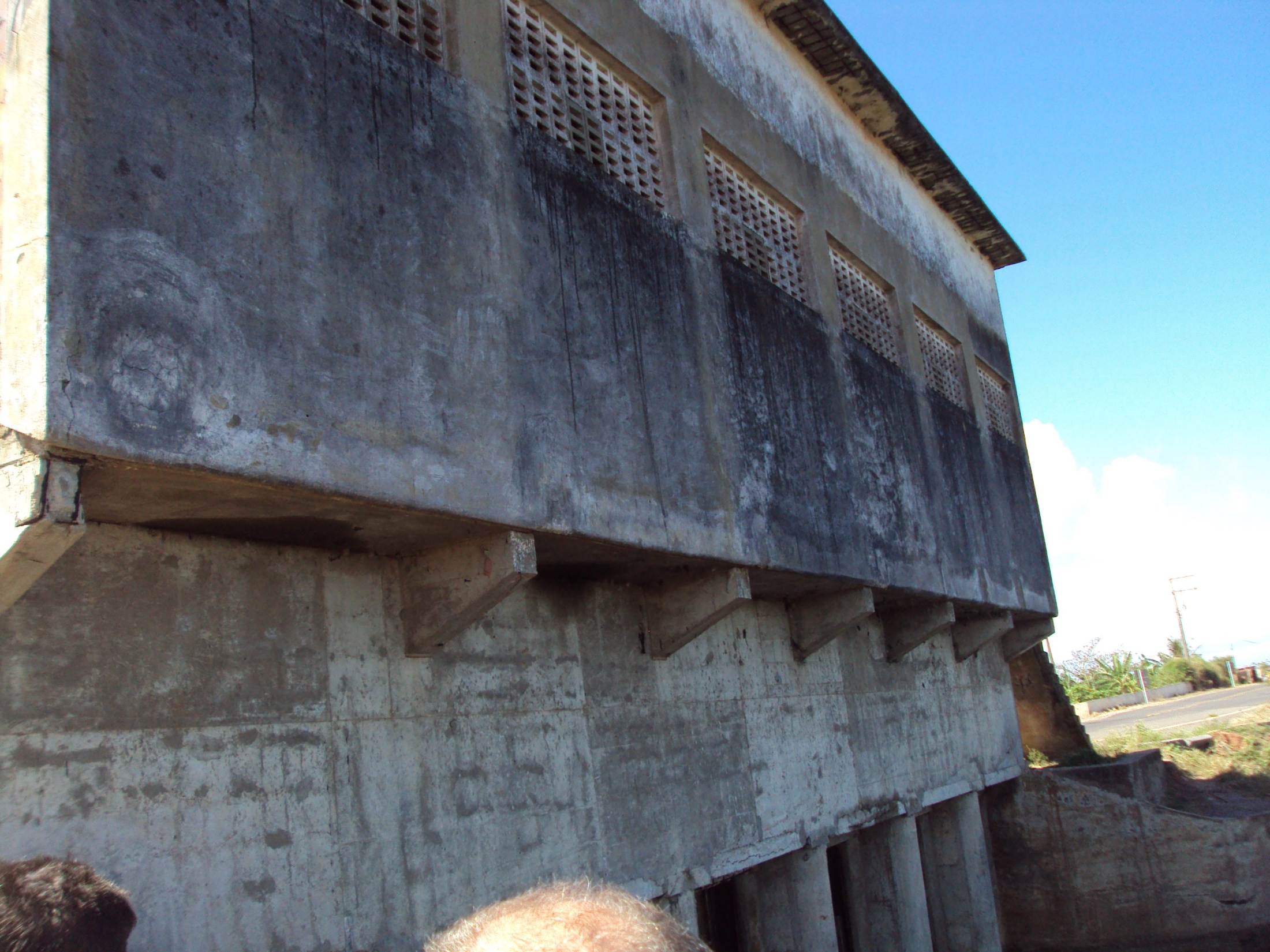 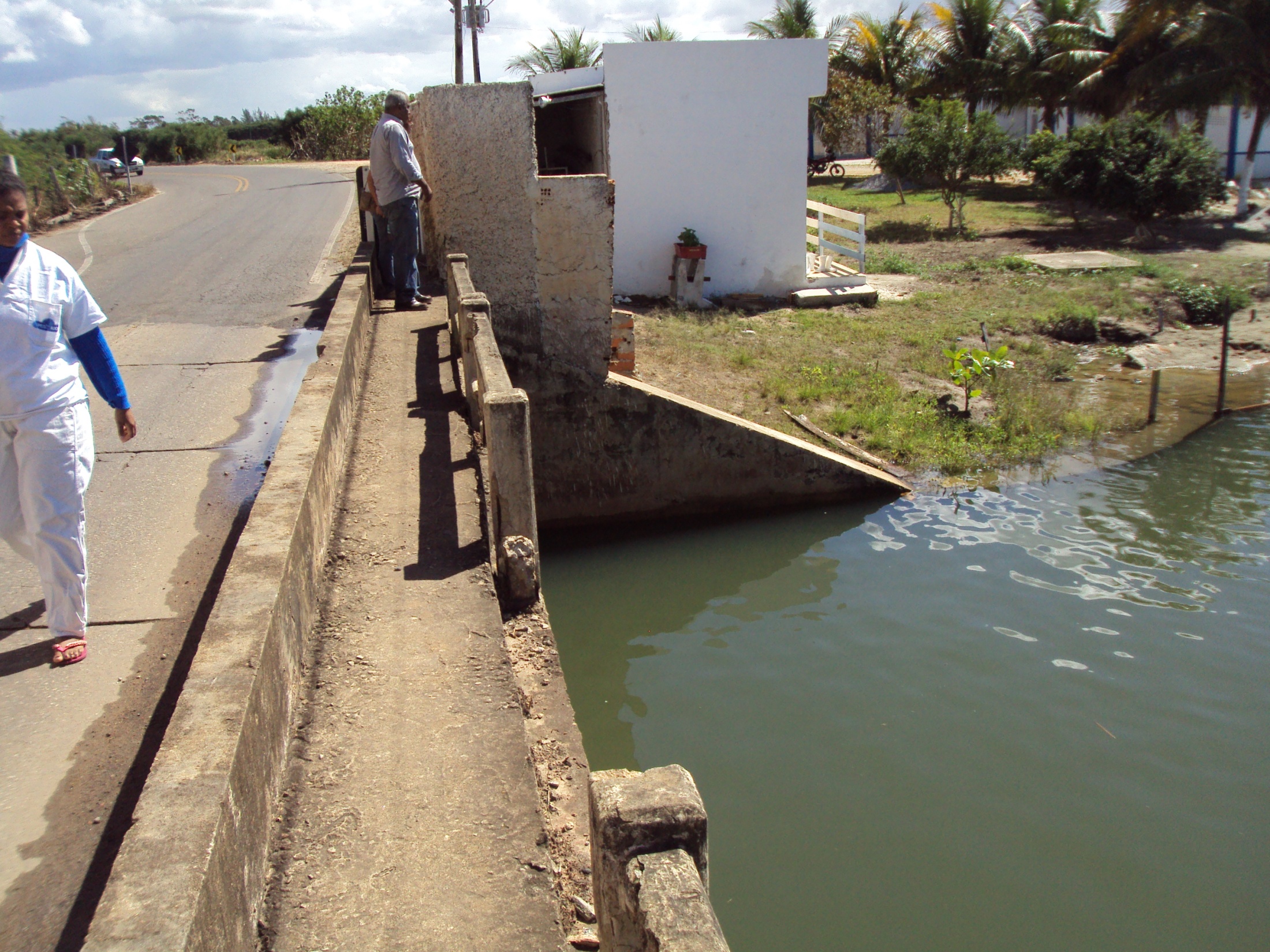 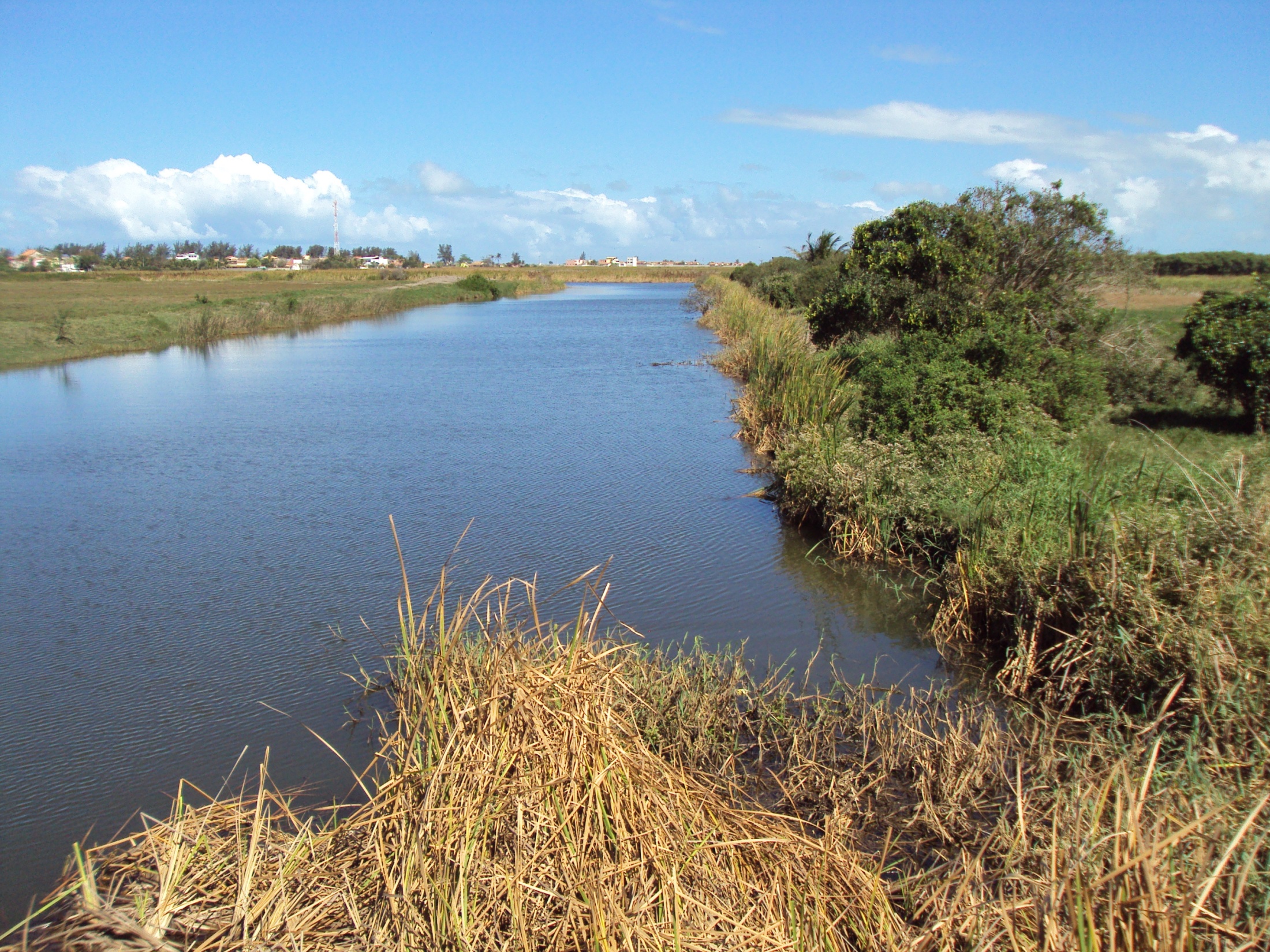 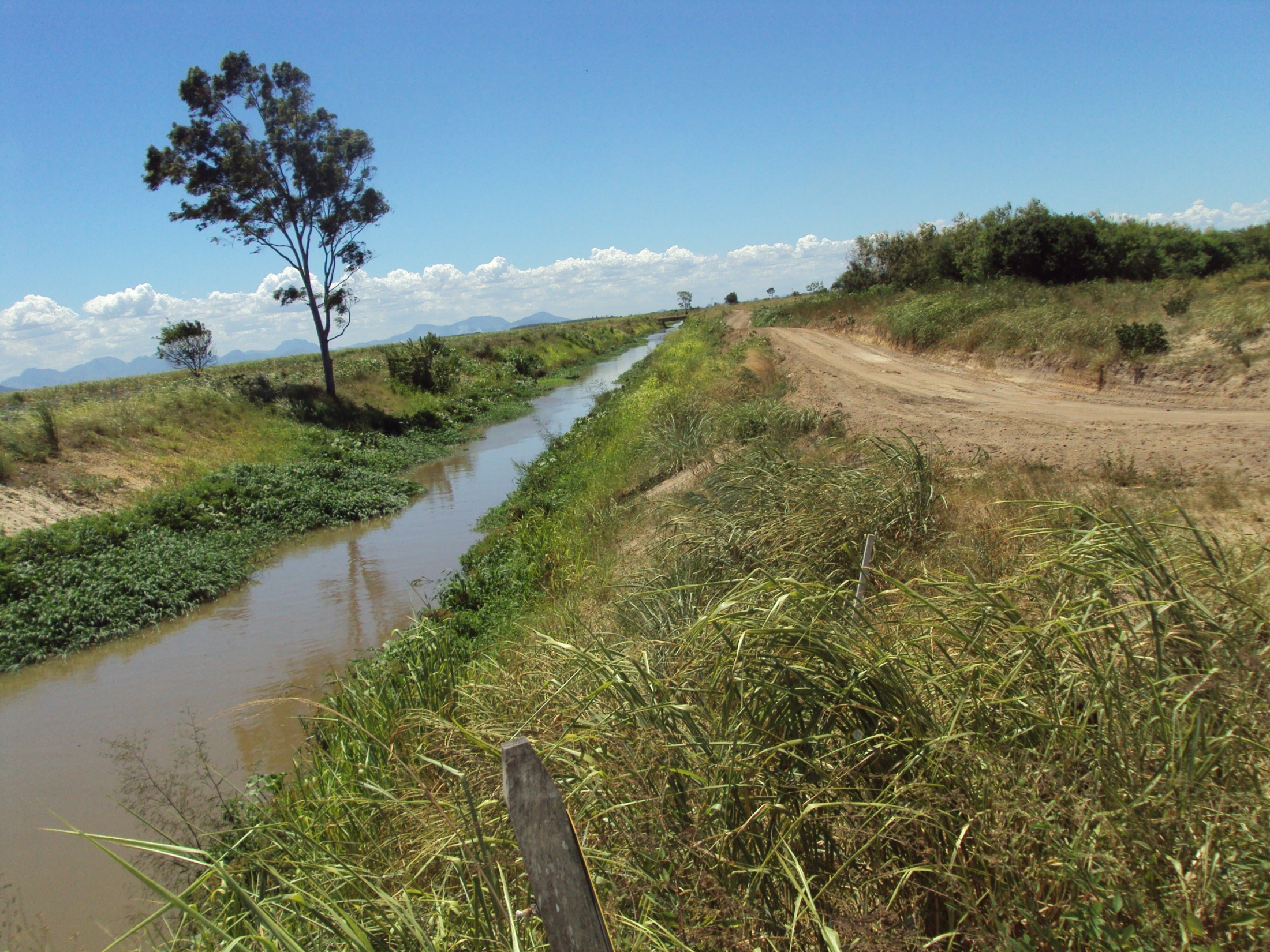 COMITÊ DO BAIXO PARAÍBA DO SUL – CBH BPS
CÂMARA TÉCNICA DOS RECURSOS HÍDRICOS E 
ESTRUTURAS HIDRÁULICAS
Álbum de fotografias
CANAL DAS FLECHAS
por JOÃO G. SIQUEIRA
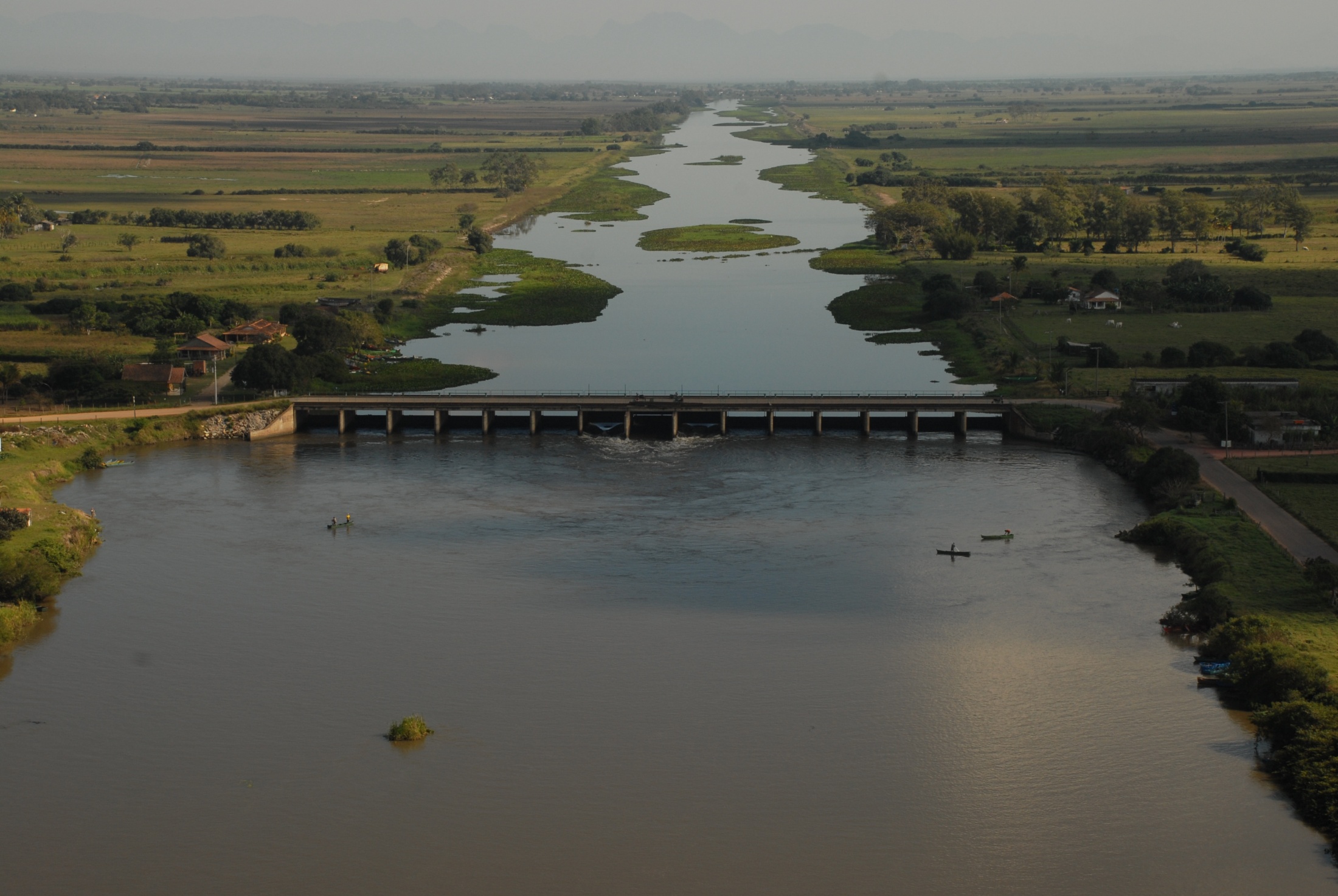 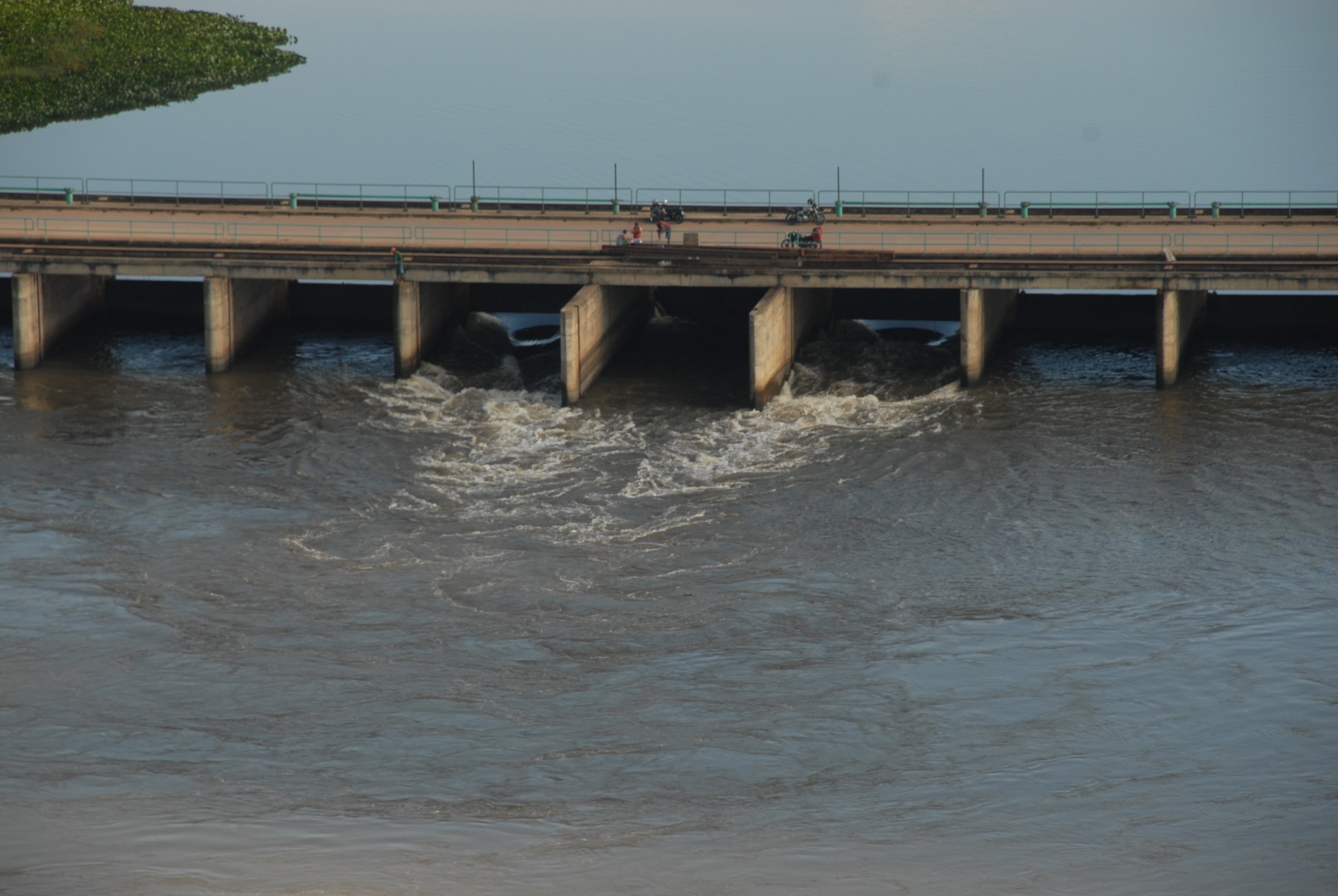 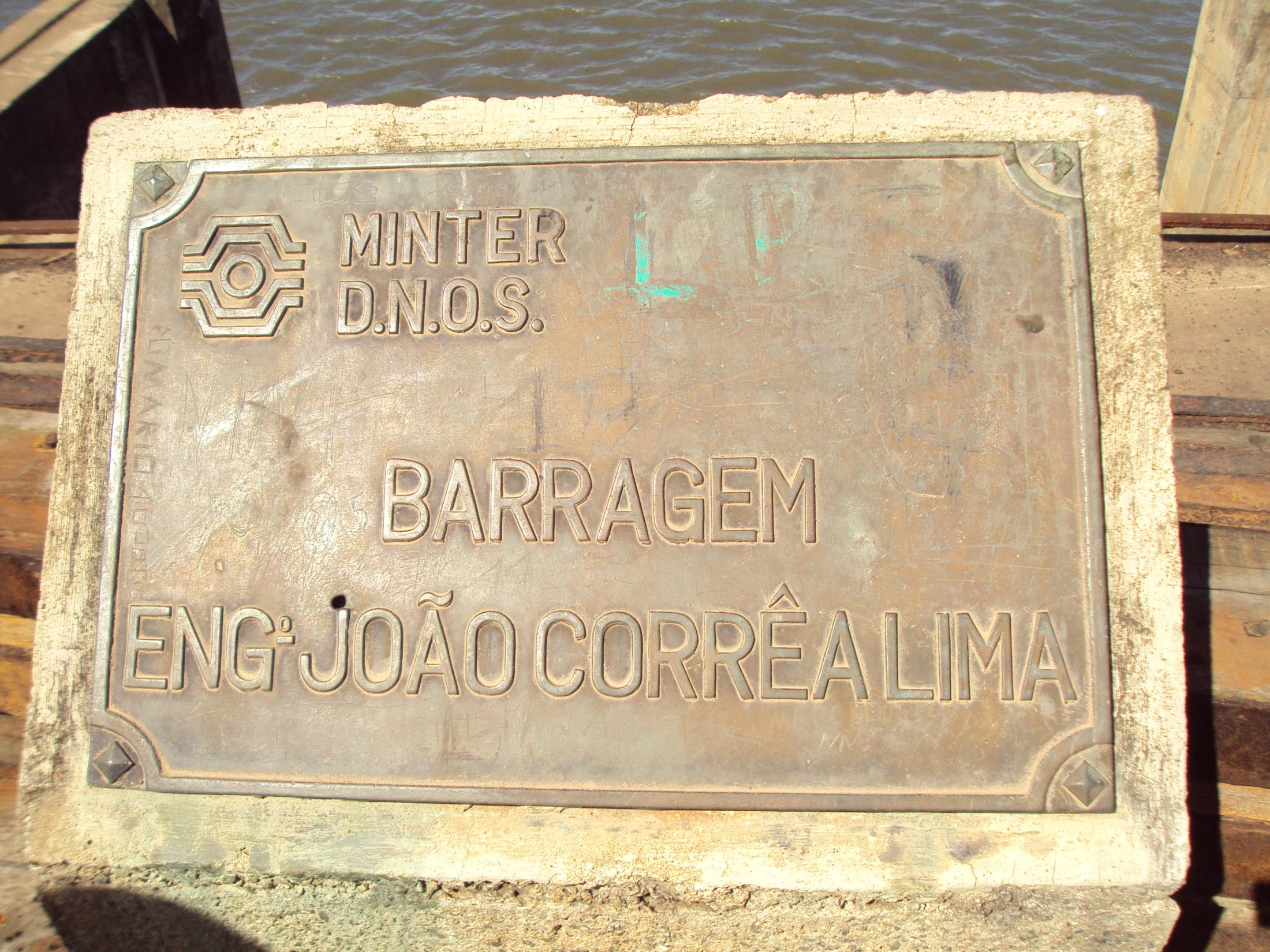 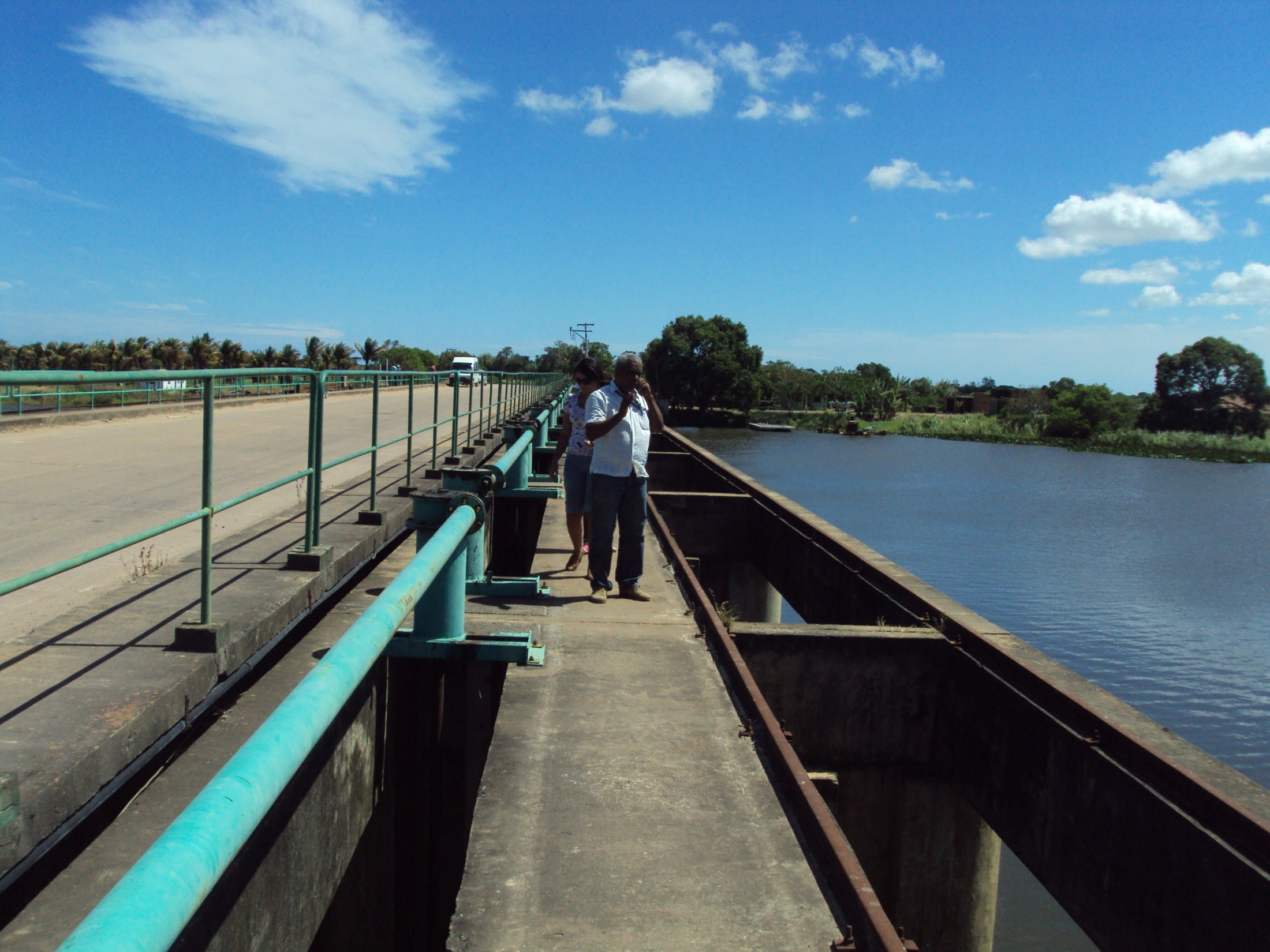 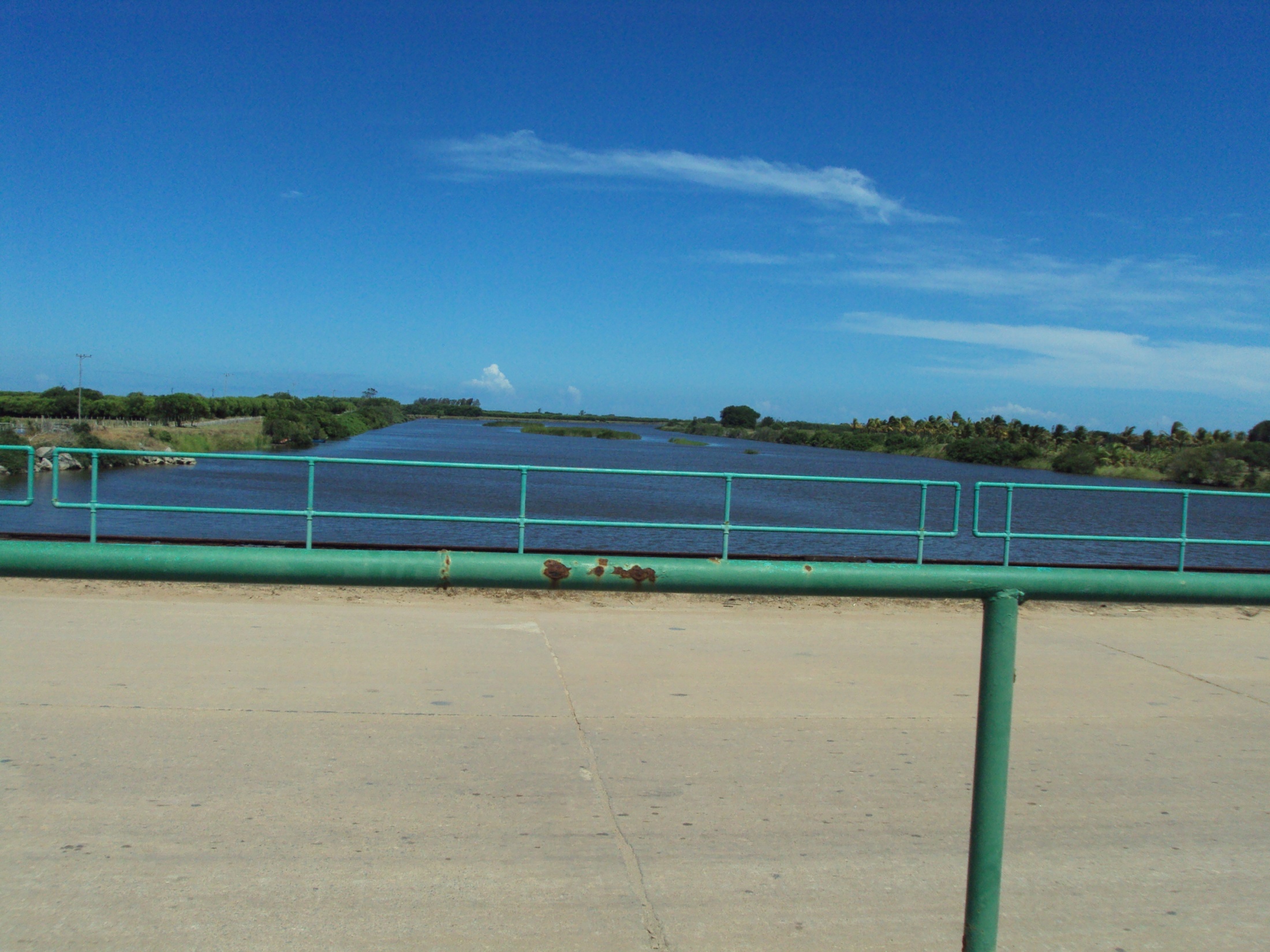 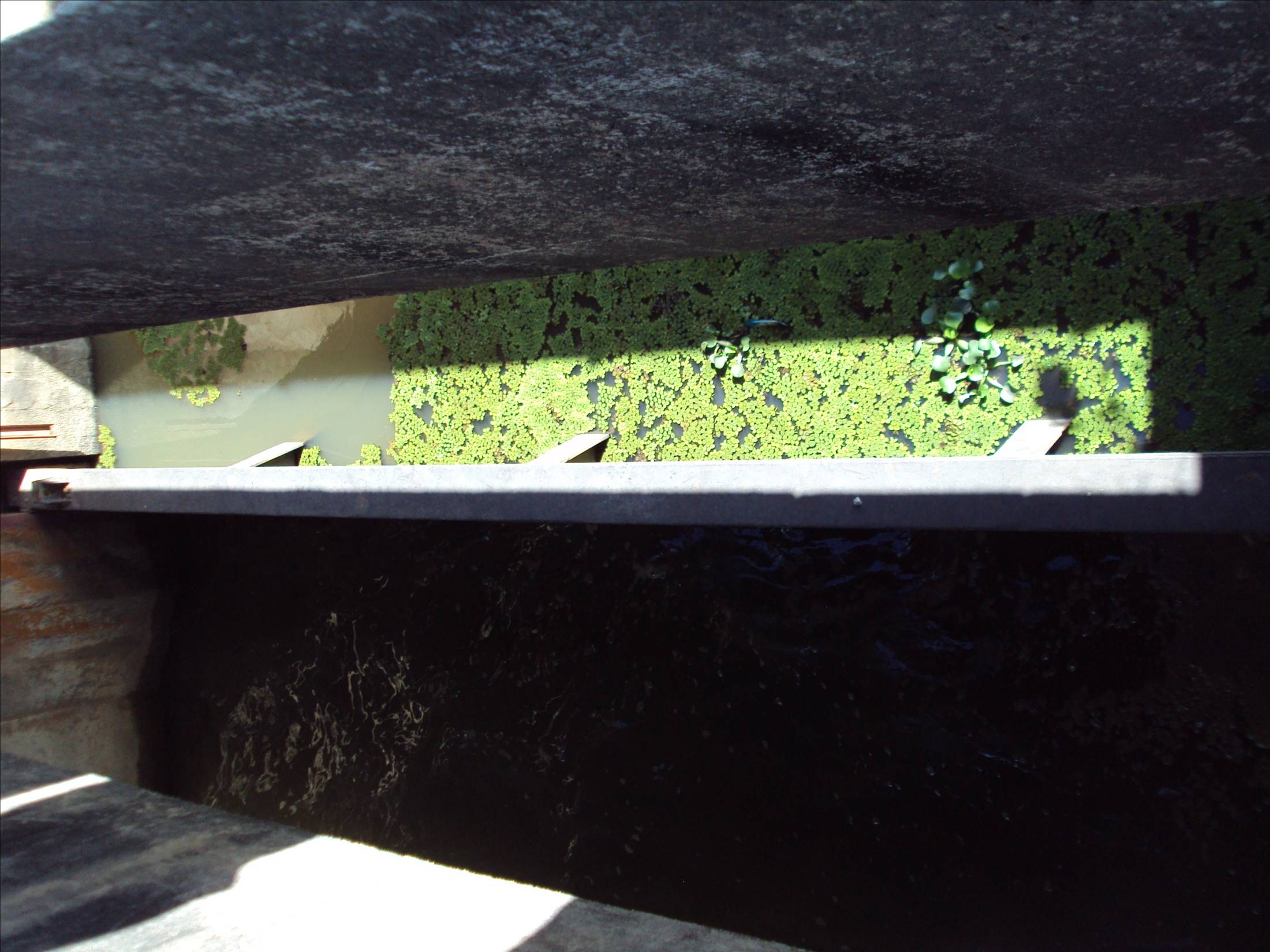 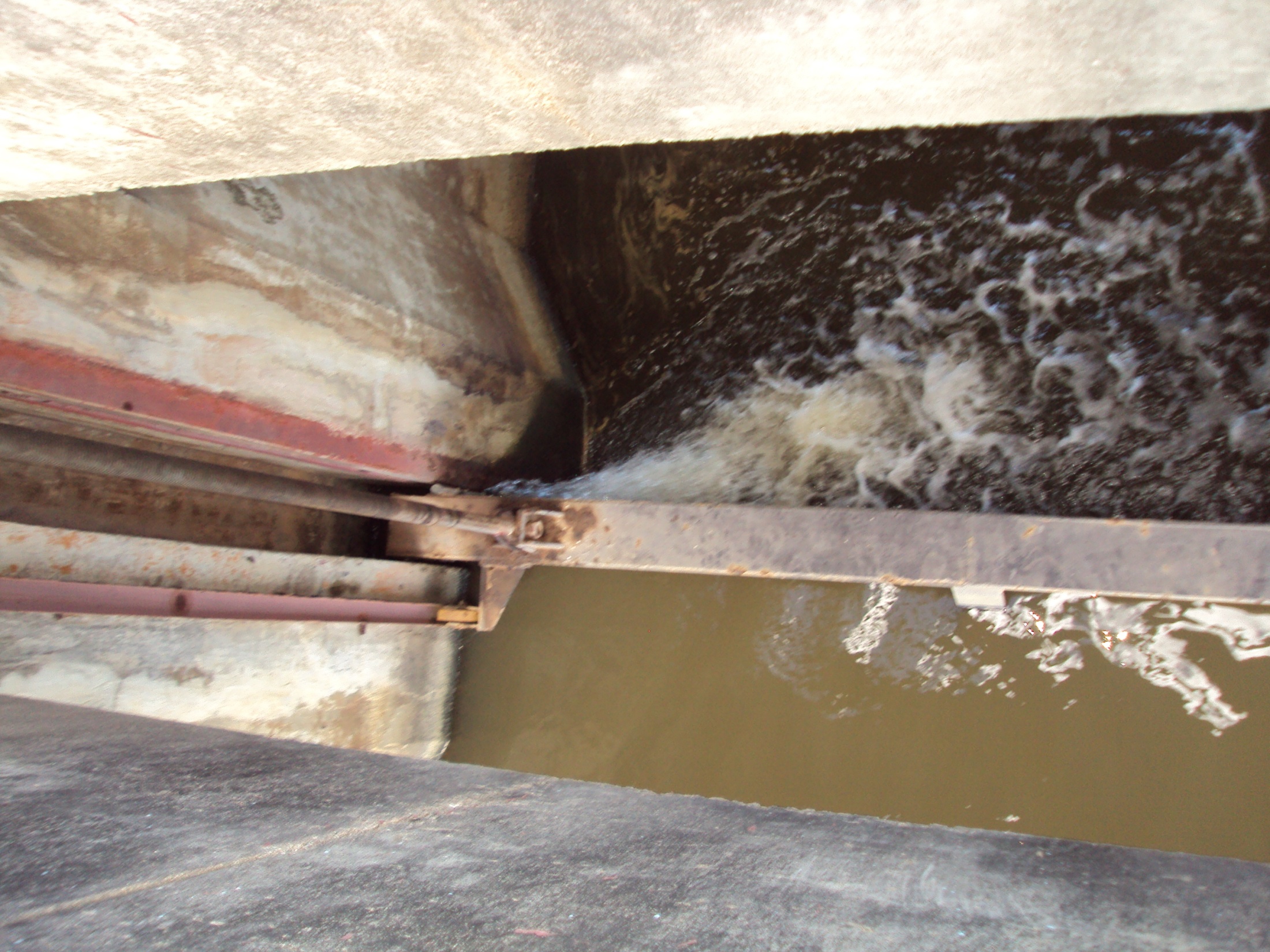 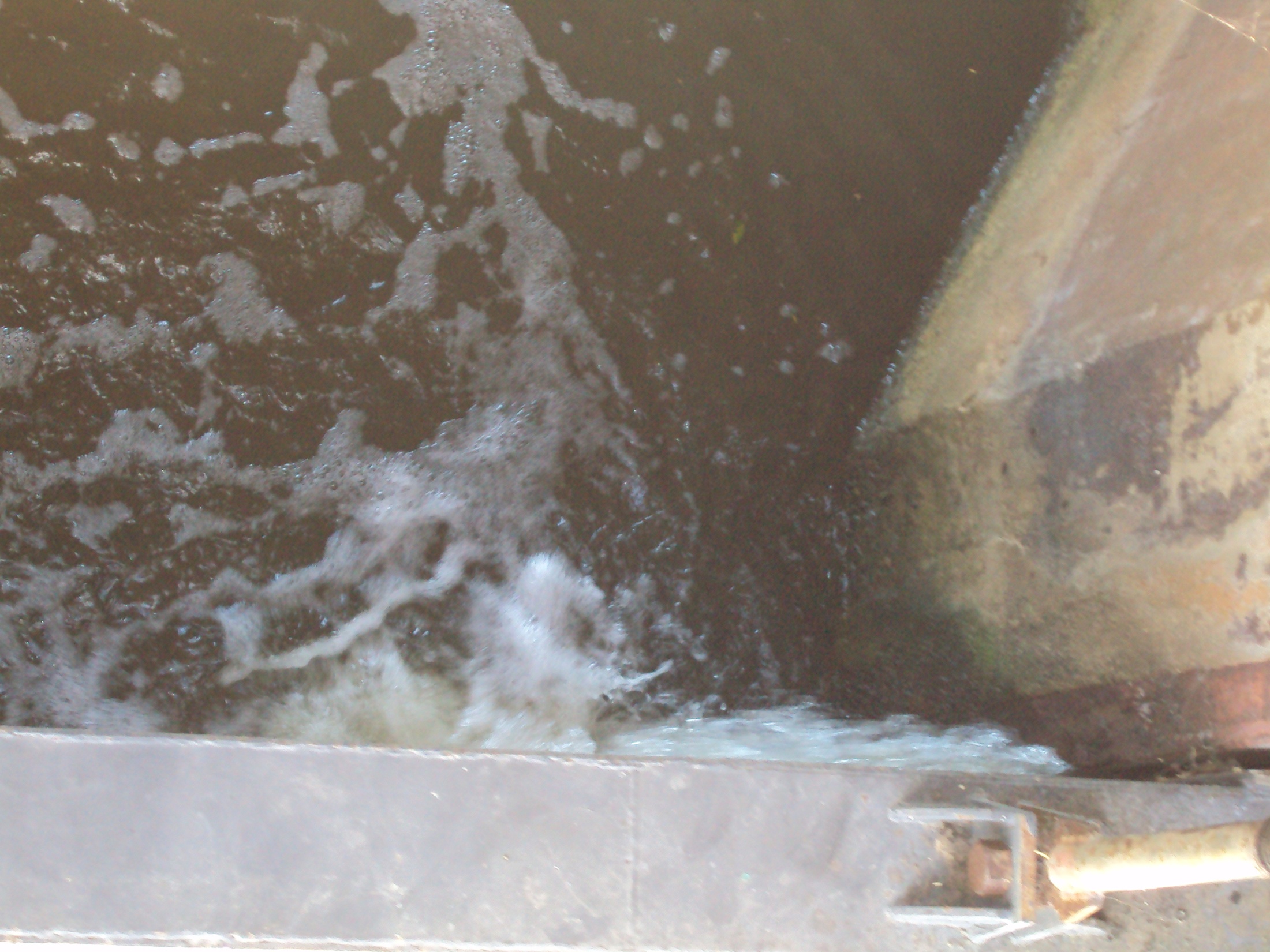 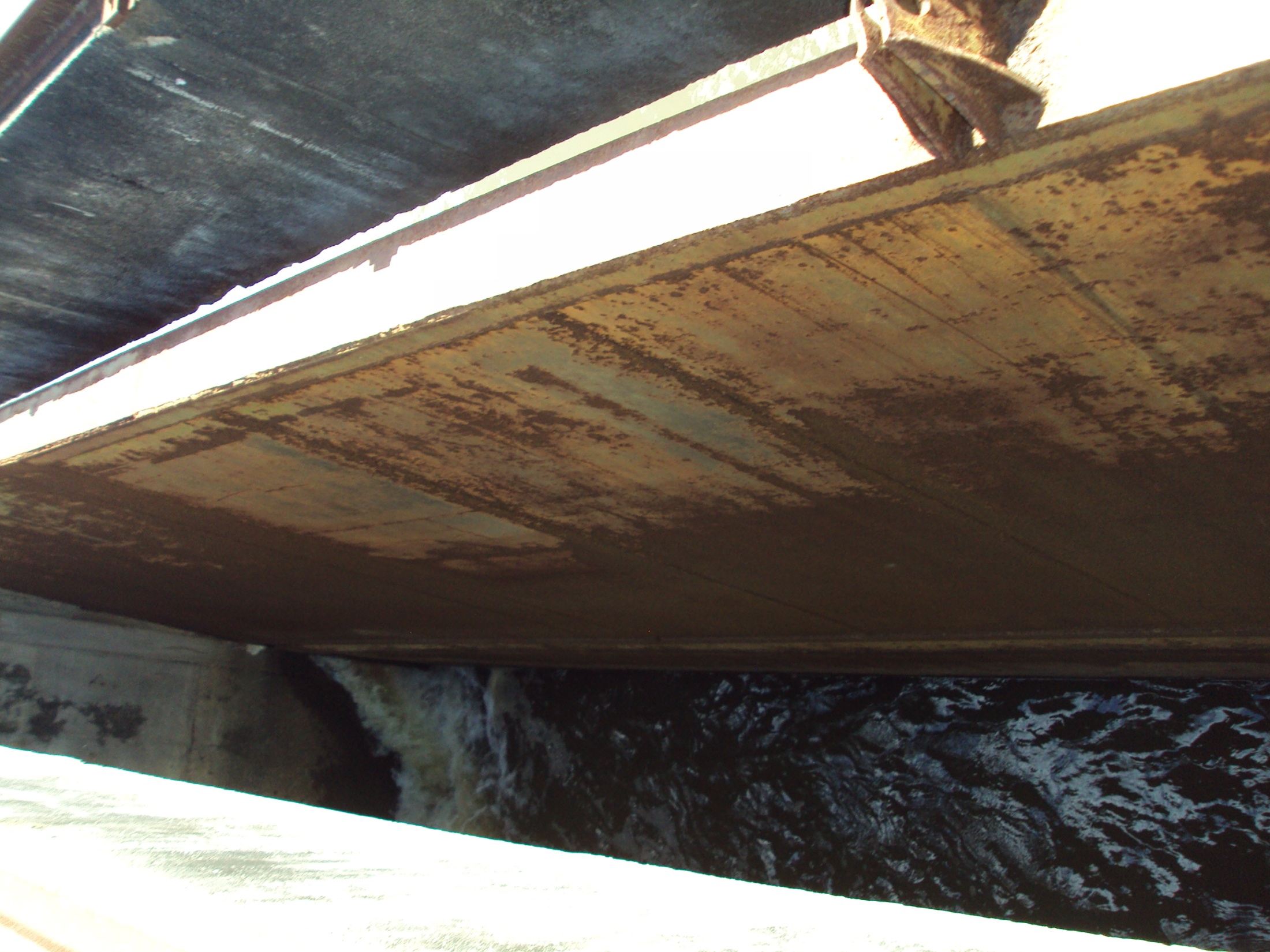 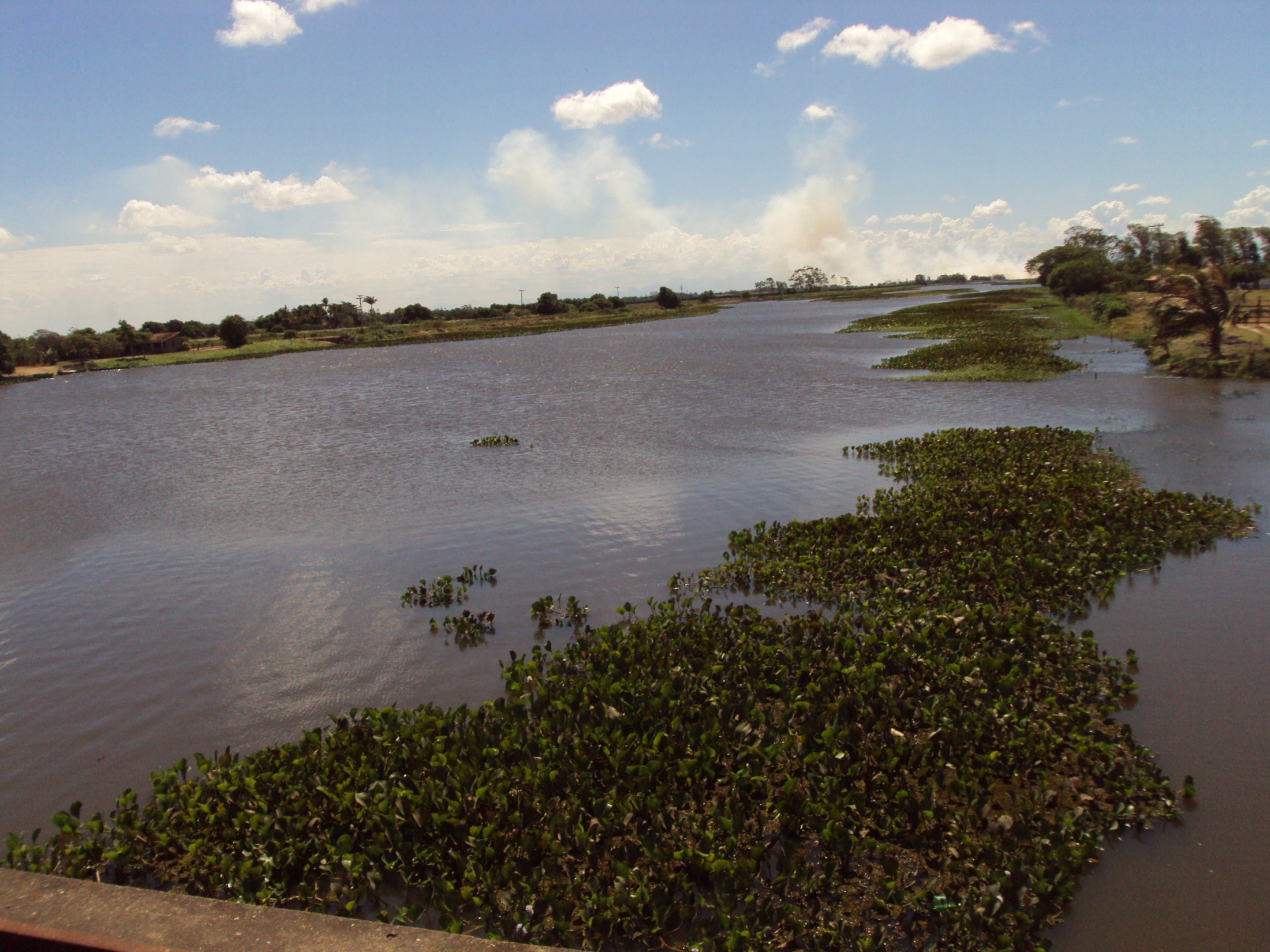 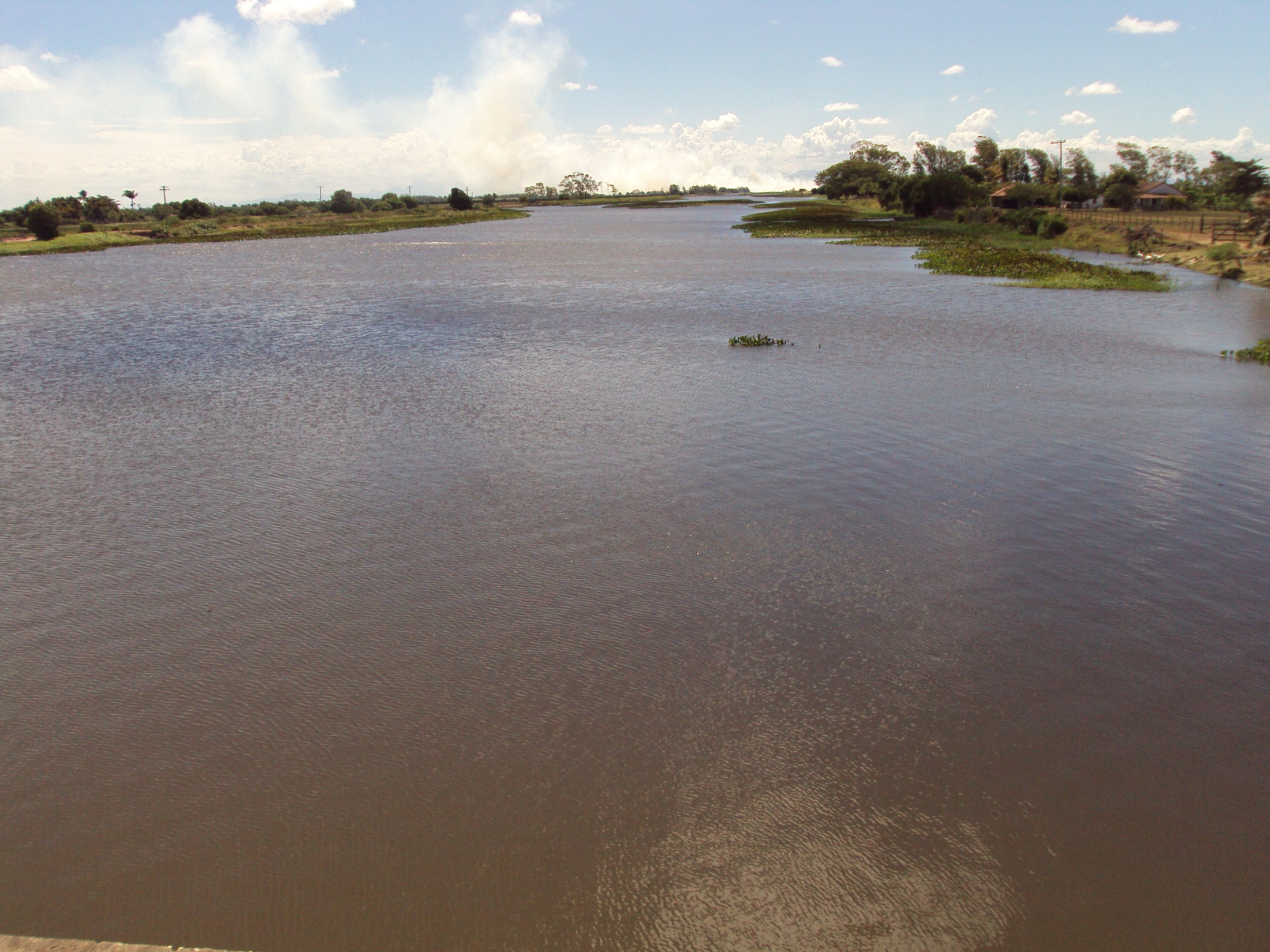 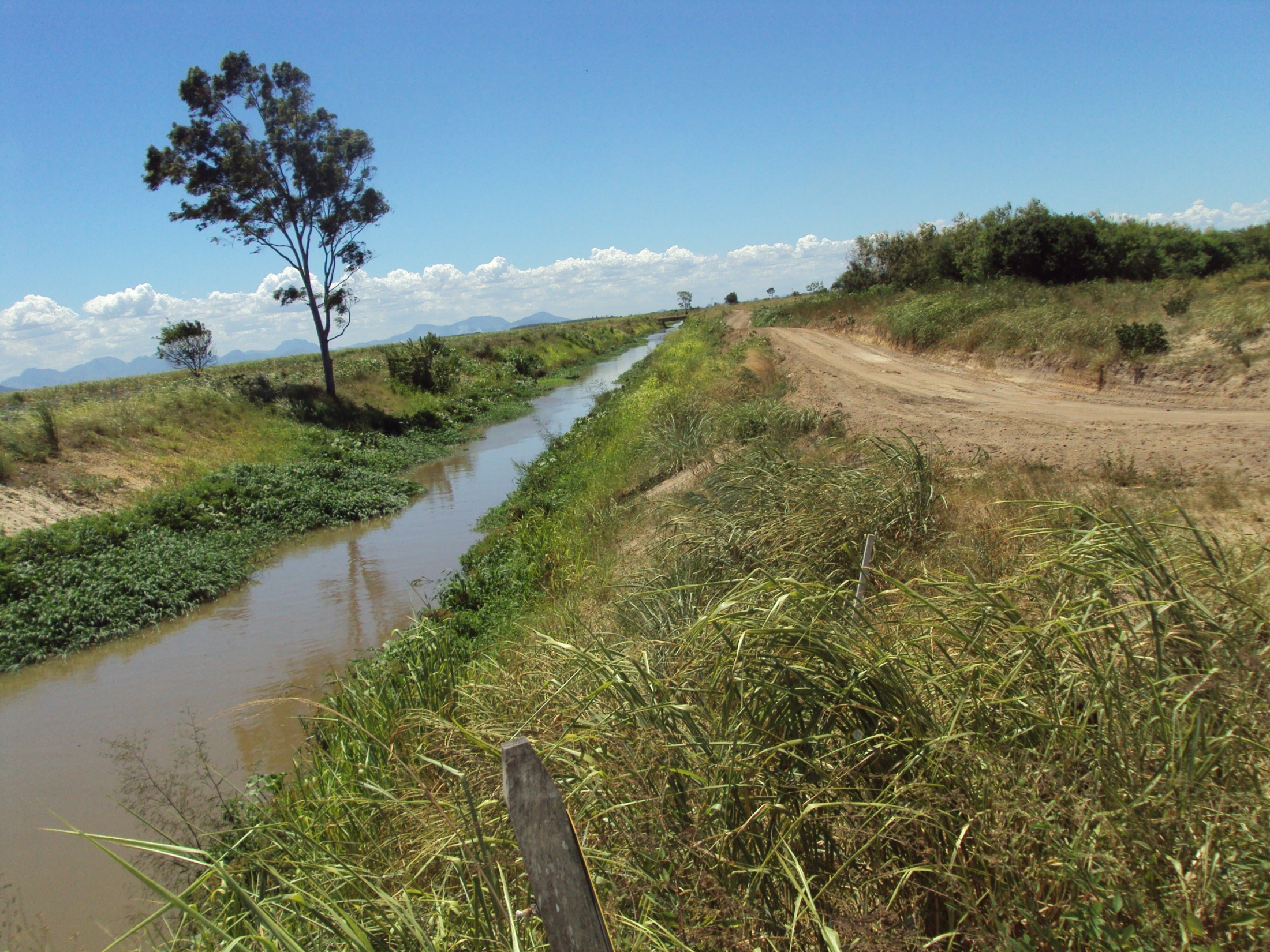 COMITÊ DO BAIXO PARAÍBA DO SUL – CBH BPS
CÂMARA TÉCNICA DOS RECURSOS HÍDRICOS E 
ESTRUTURAS HIDRÁULICAS
Álbum de fotografias
“BURACO DO MINISTRO”
por JOÃO G. SIQUEIRA
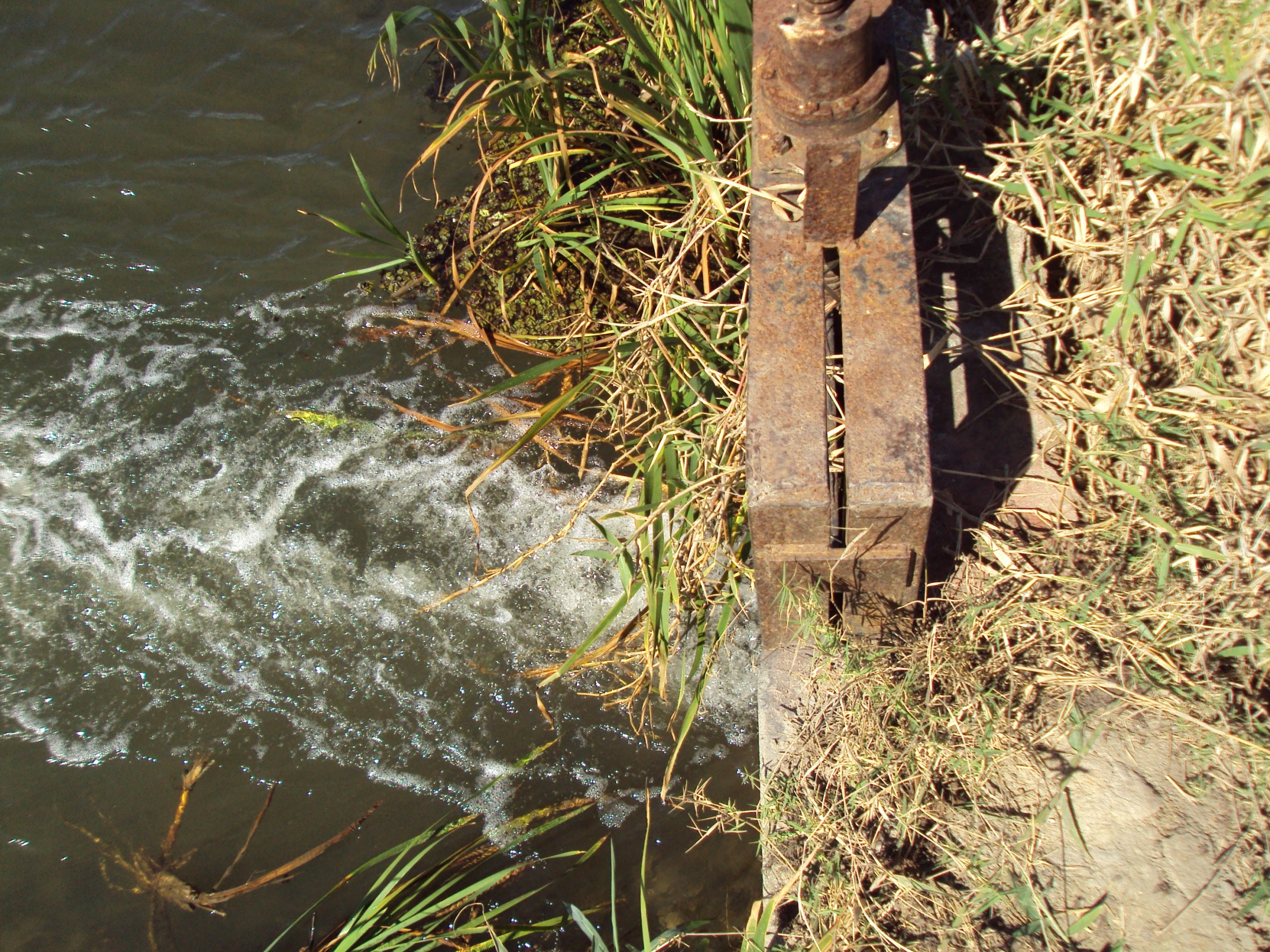 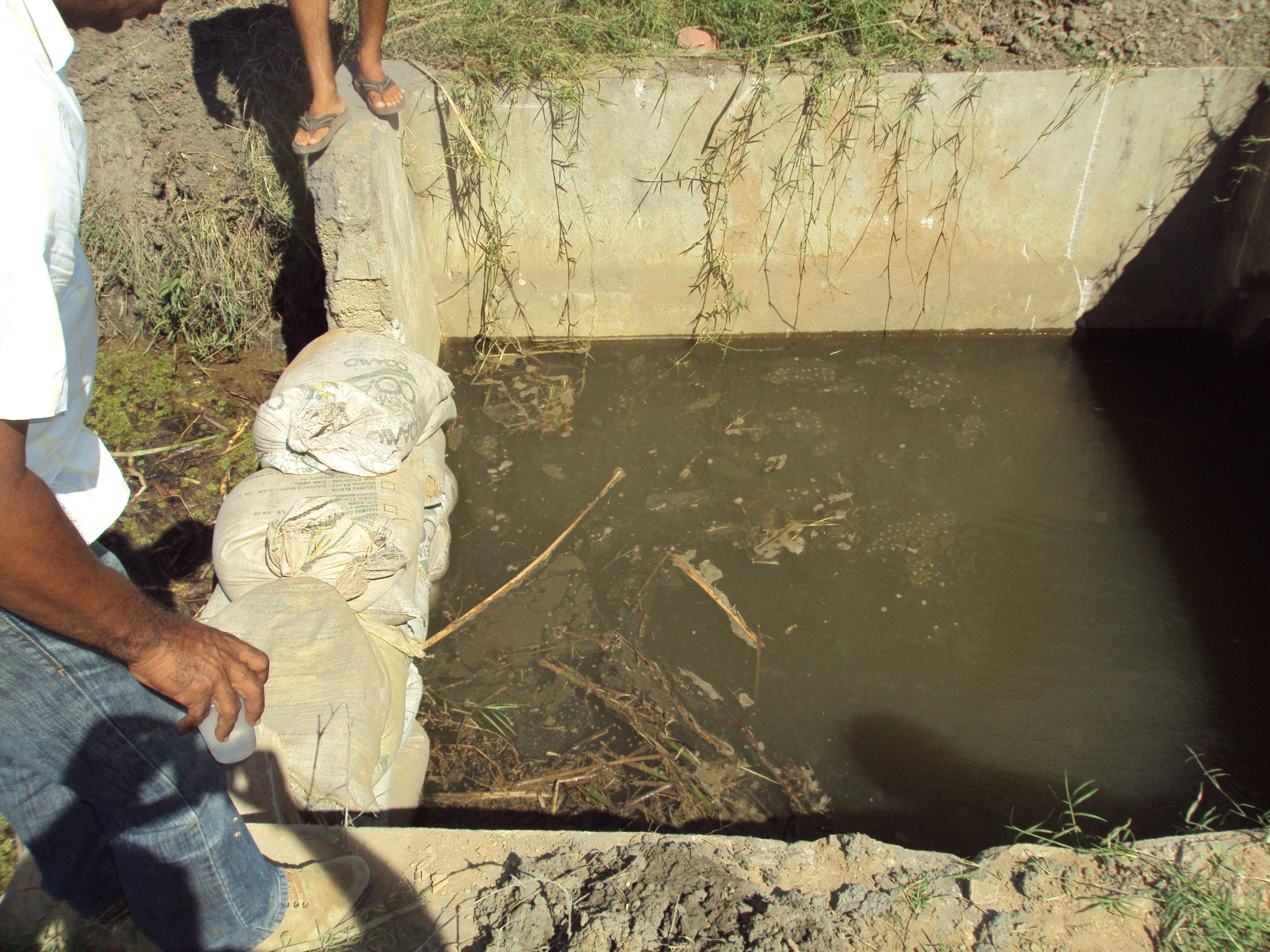 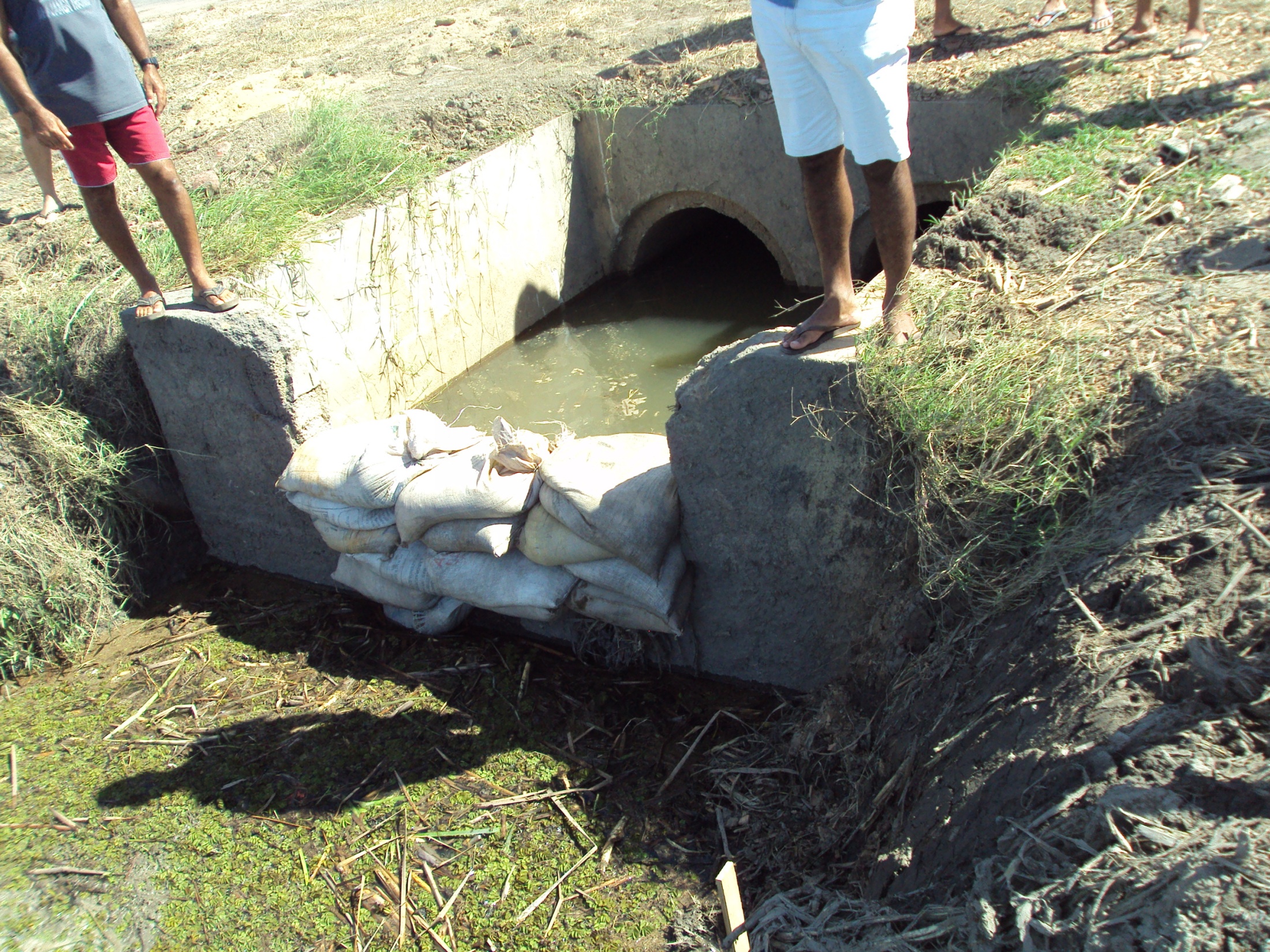 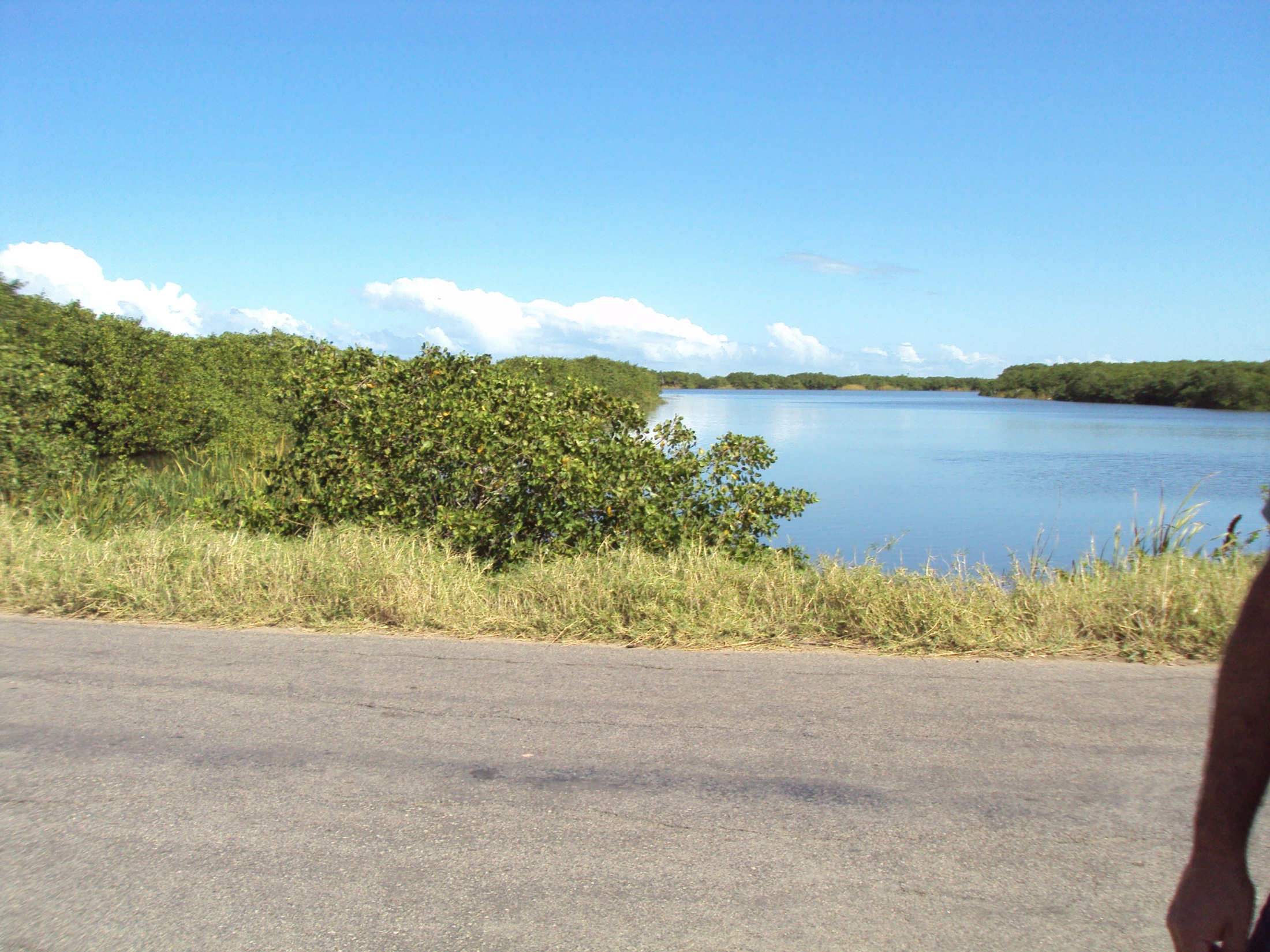 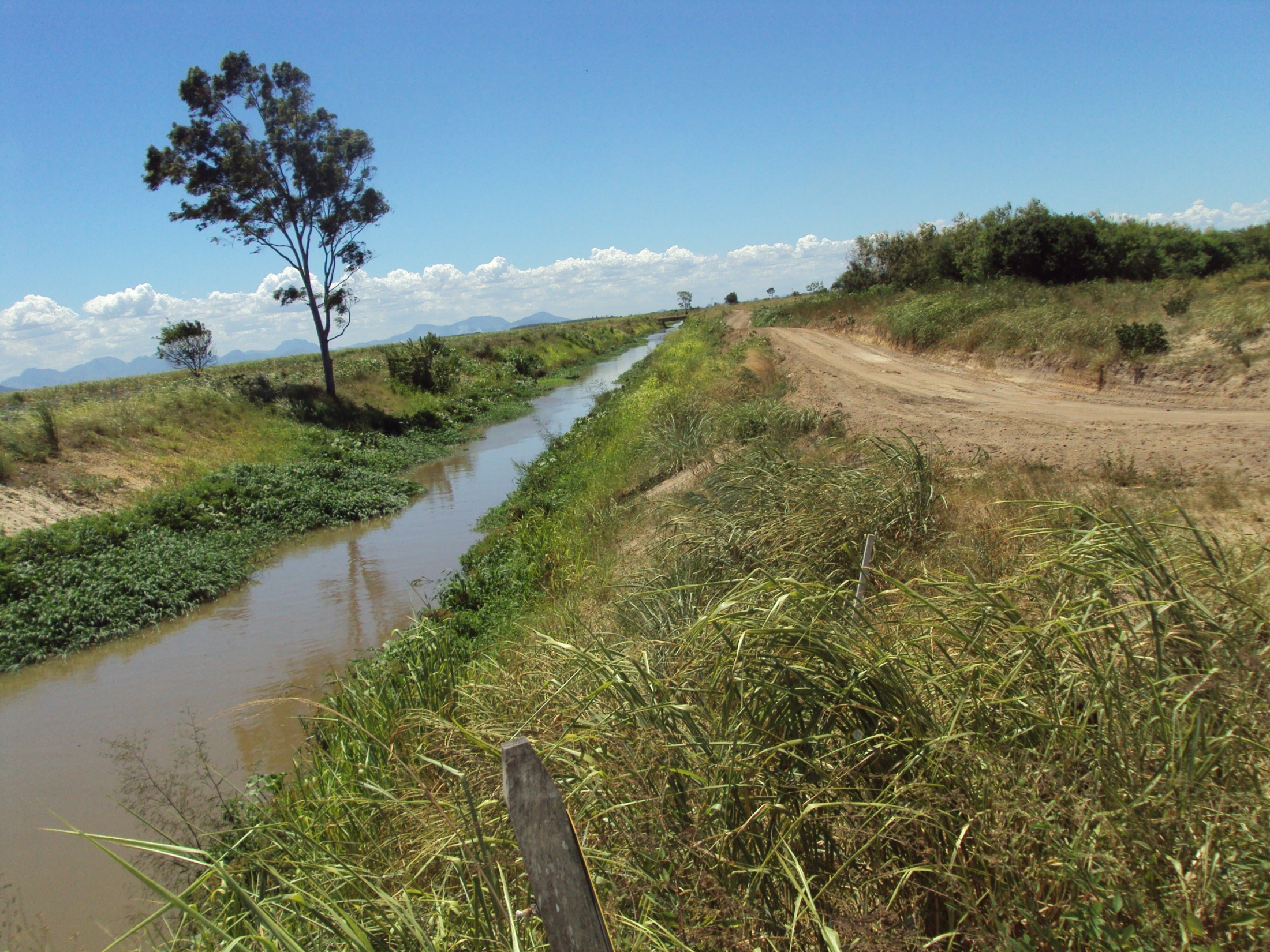 COMITÊ DO BAIXO PARAÍBA DO SUL – CBH BPS
CÂMARA TÉCNICA DOS RECURSOS HÍDRICOS E 
ESTRUTURAS HIDRÁULICAS
TRABALHO DE CAMPO NAS COMPORTAS 
DA MARGEM DIREITA DO RIO PARAÍBA DO SUL


Grupo de Trabalho:
Paulo Jorge (INEA), Walter Câmara (INEA), 
Vanusa (Nova Cedae), Ana Paula (Ver. Odisséa), Luis Marco (ASFLUCAN), 
Thaís (AGEVAP) e João Gomes (APROMEPS)


FIM
Álbum de fotografias
por JOÃO G. SIQUEIRA